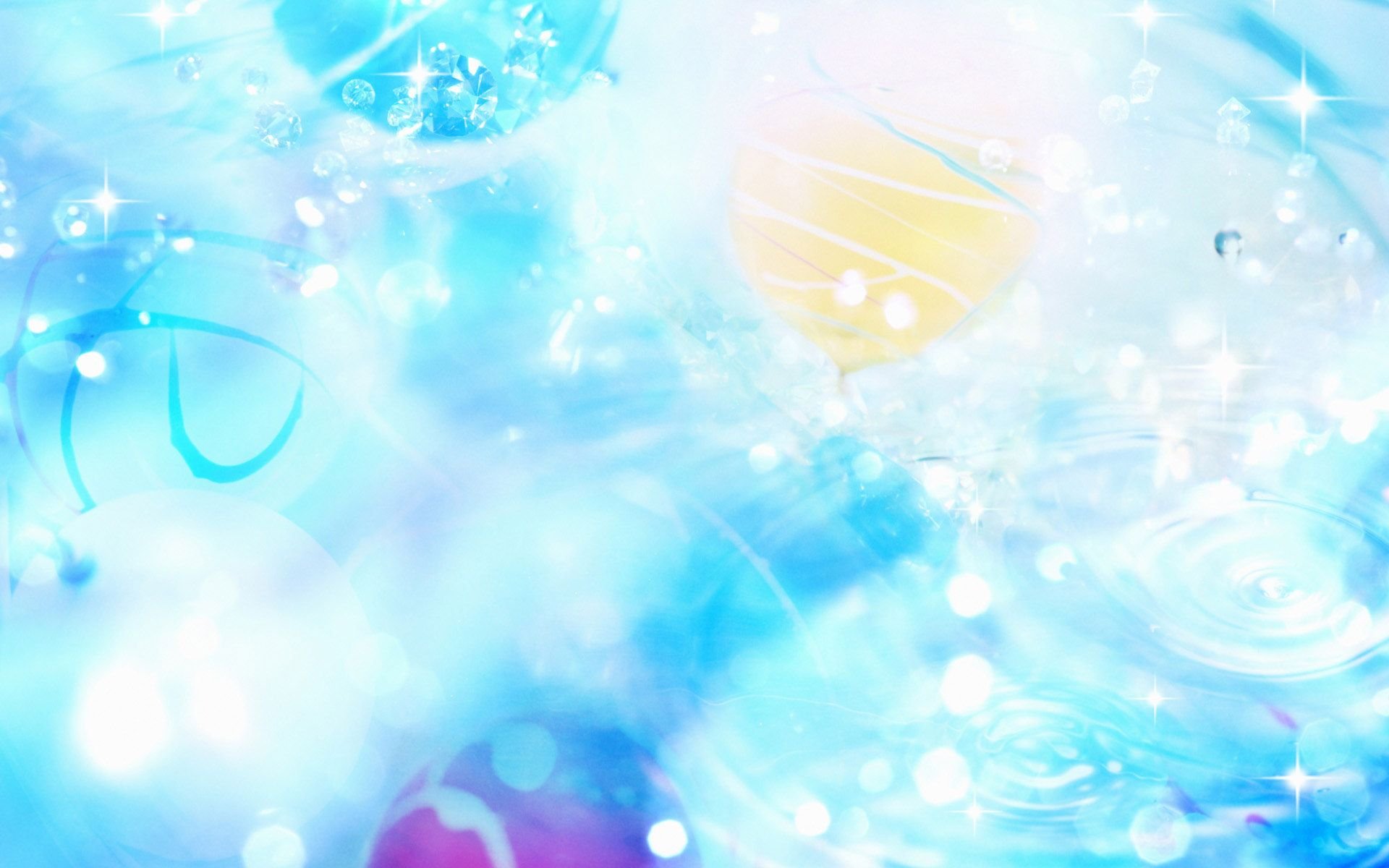 Аналитический отчет о проделанной работе в старшей-логопедической группе
 МБДОУ д/с «Сказка» за 2017-2018г.
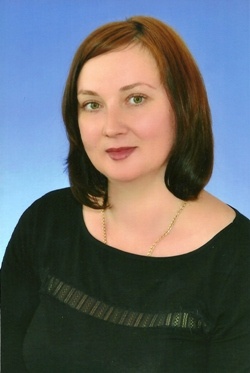 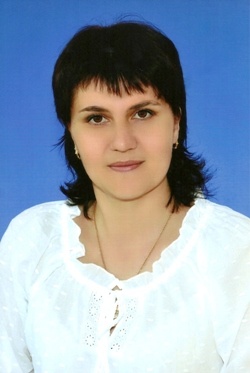 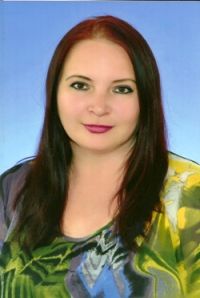 Воспитатели: Ляхова Ю.А. Исаева Е.В. 
Учитель-логопед: Бородина Н.С.
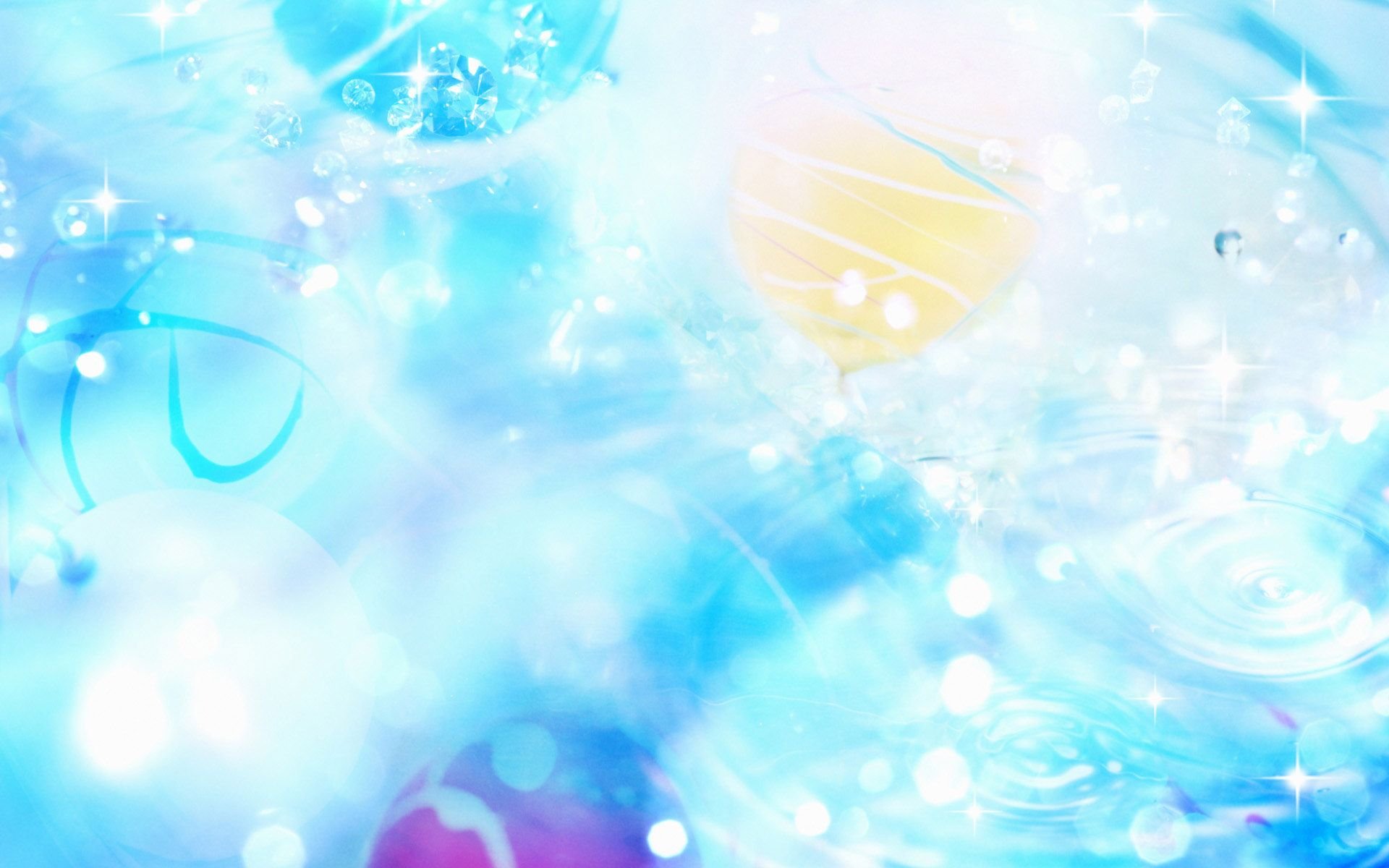 Краткая характеристика группы
Состав группы 15 человек
                   Мальчиков: 12
               Девочек: 3
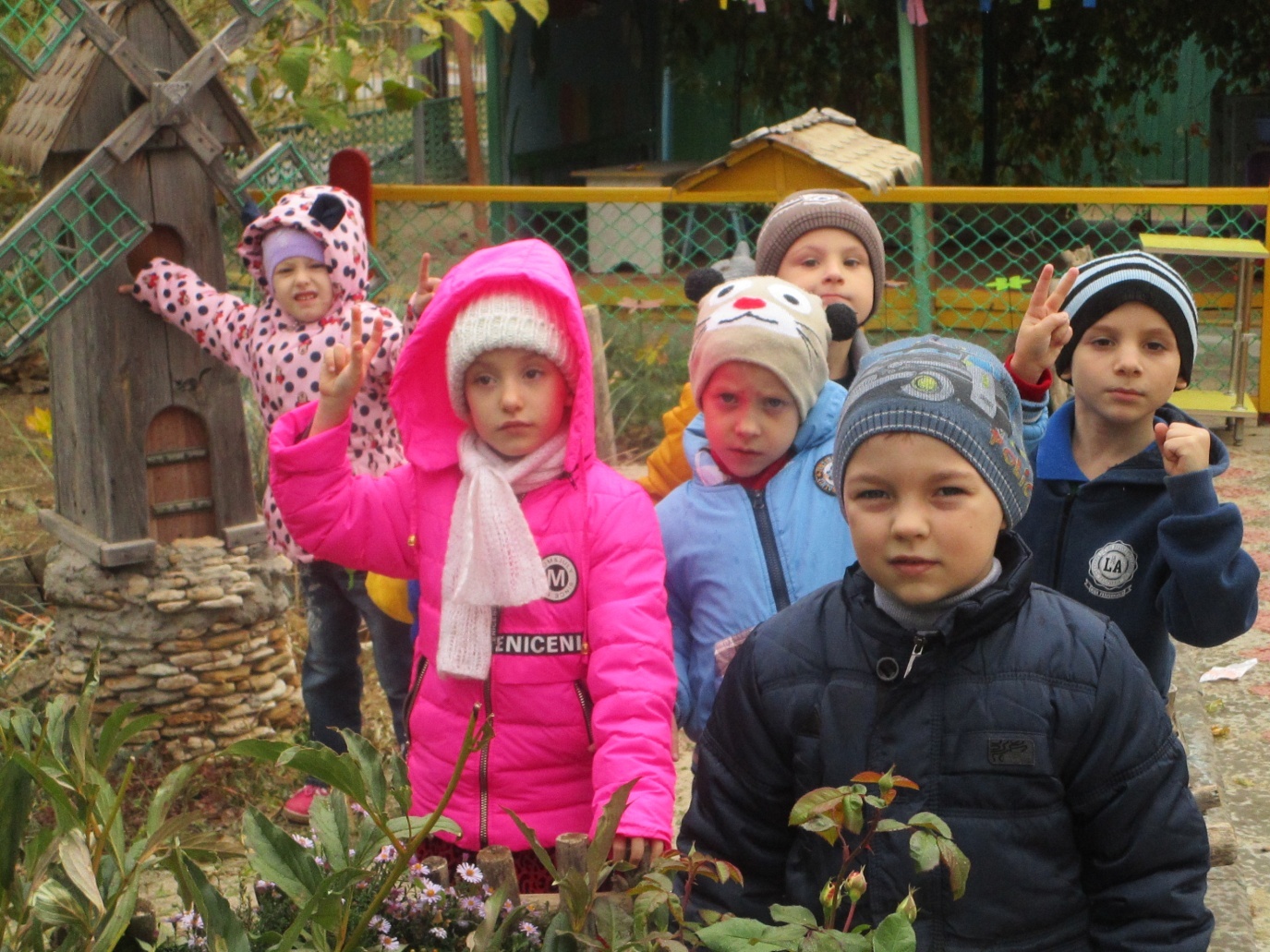 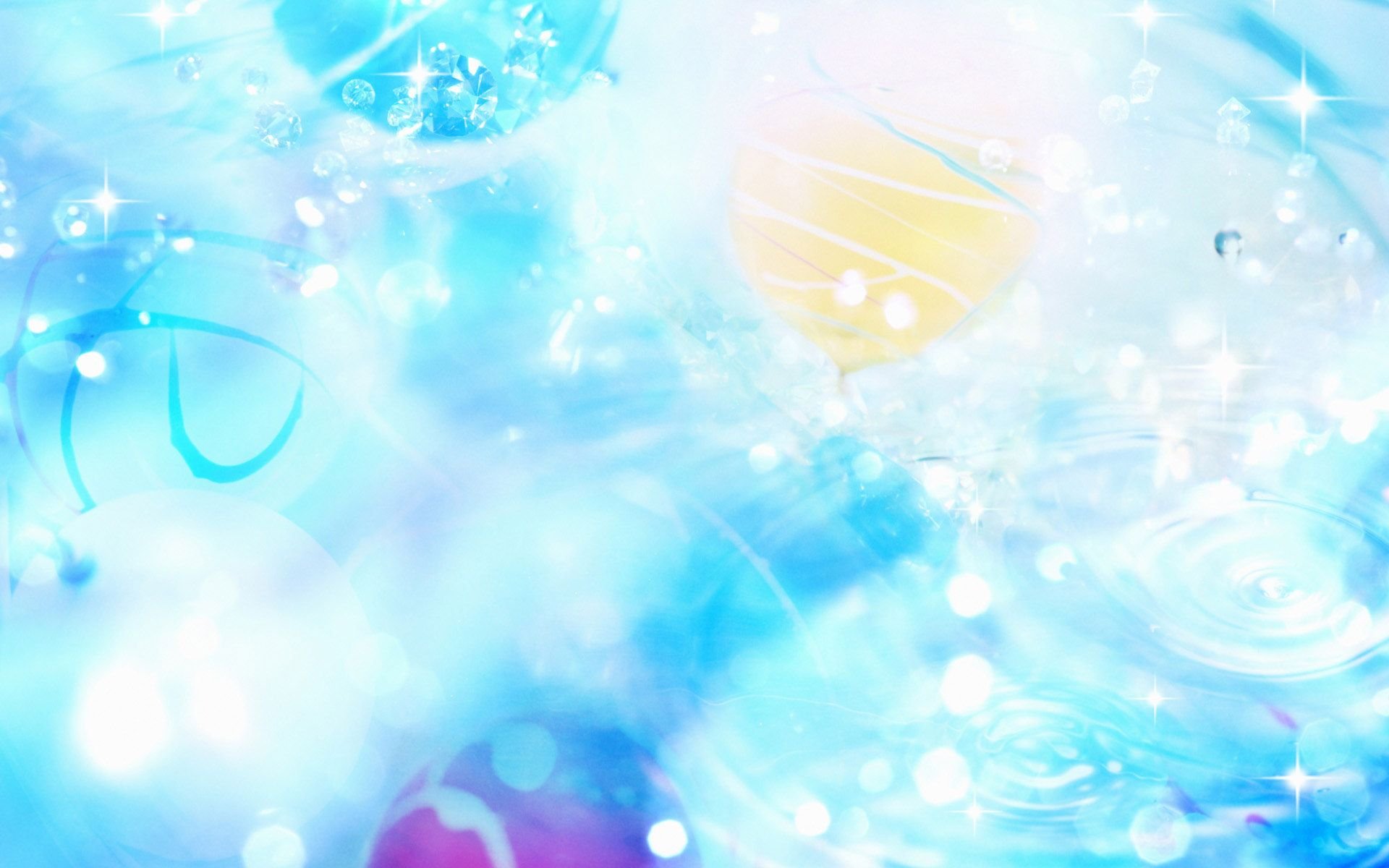 Возрастные особенности детей 5-6 лет:
В старшем дошкольном возрасте познавательная задача становится для ребенка собственно познавательной (нужно овладеть знаниями!), а не игровой. Активно продолжают развиваться память, внимание, мышление, воображение, восприятие.
     Продолжает совершенствоваться речь, в том числе ее звуковая сторона. Дети могут правильно воспроизводить шипящие, свистящие и сонорные звуки. Развиваются фонематический слух, интонационная выразительность речи при чтении стихов, в сюжетно-ролевой игре, в повседневной жизни. Совершенствуется грамматический строй речи. Дети используют практически все части речи, активно занимаются словотворчеством. Богаче становится лексика: активно используются синонимы и антонимы. Дошкольники могут пересказывать, рассказывать по картинке, передавая не только главное, но и детали.
    Общее недоразвитое речи (ОНР) - это различные сложные речевые расстройства, при которых у детей нарушено формирование всех компонентов речевой системы, относящихся к их звуковой и смысловой стороне, при нормальном слухе и первично сохранном интеллекте .
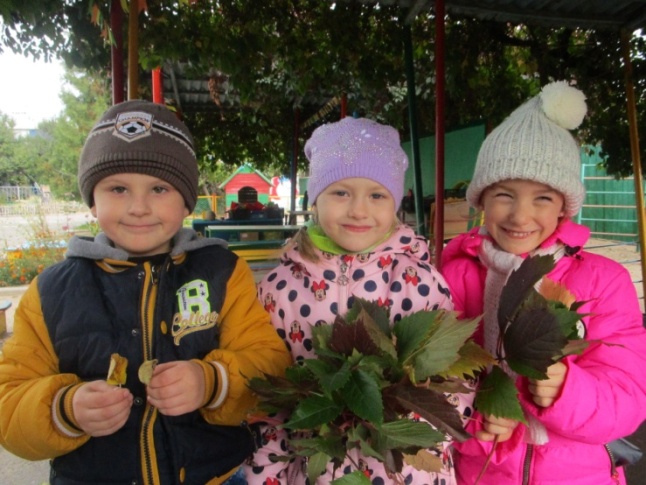 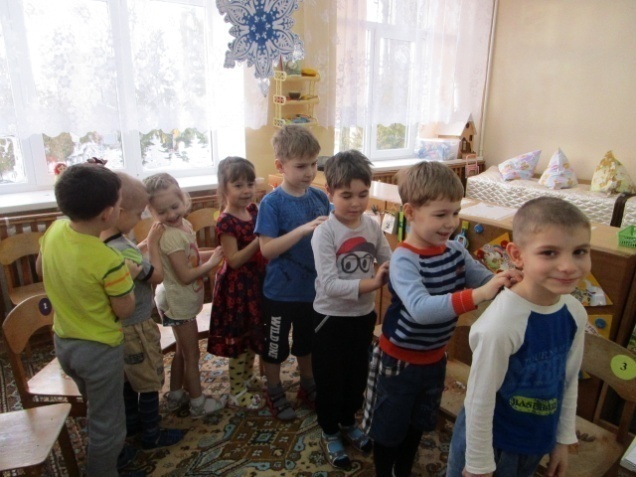 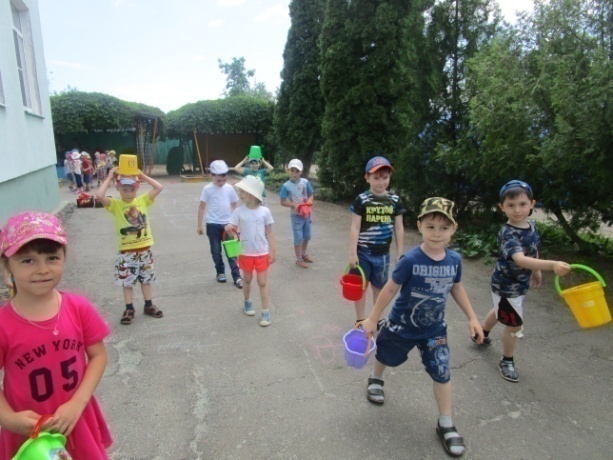 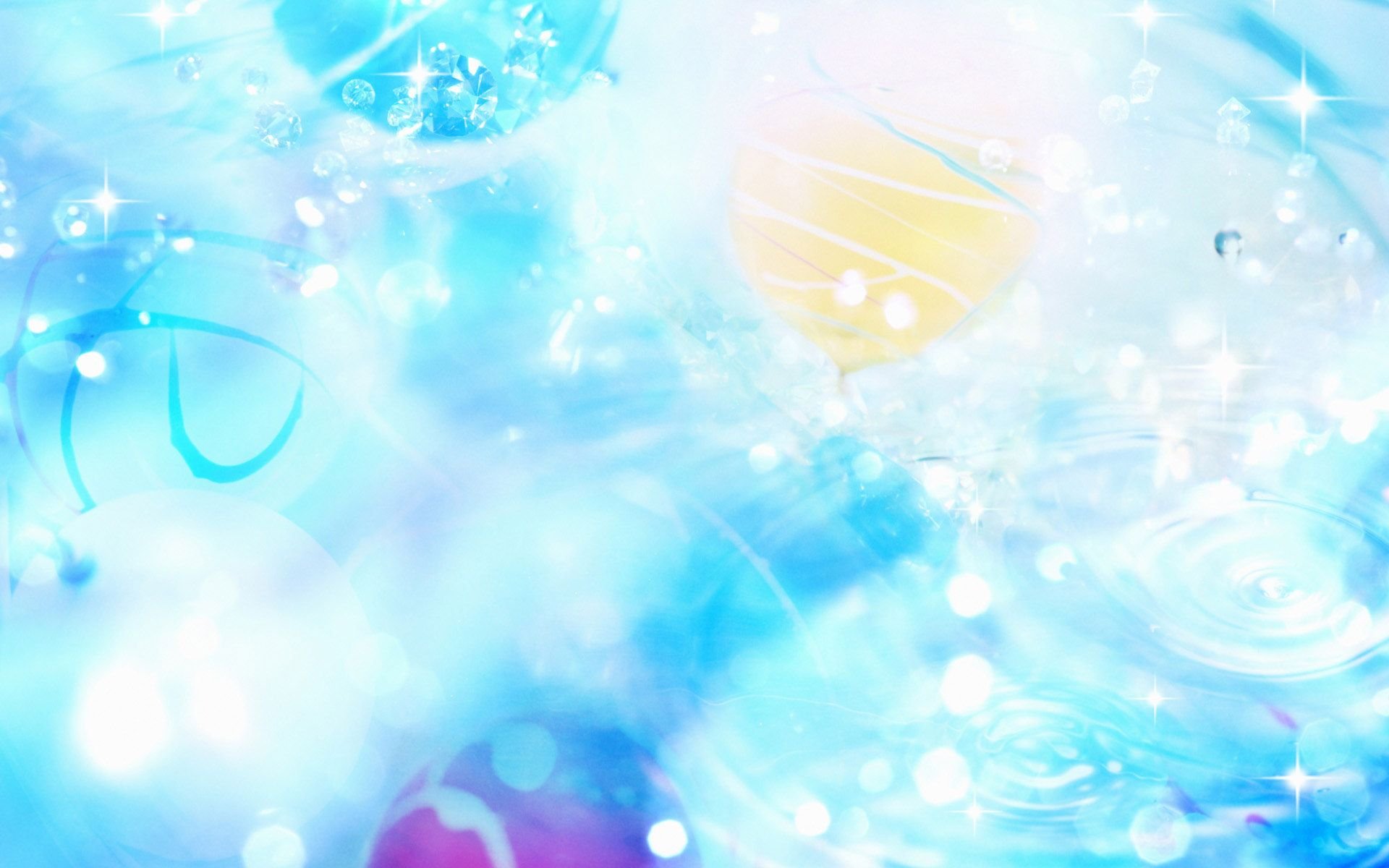 Средняя посещаемость: %
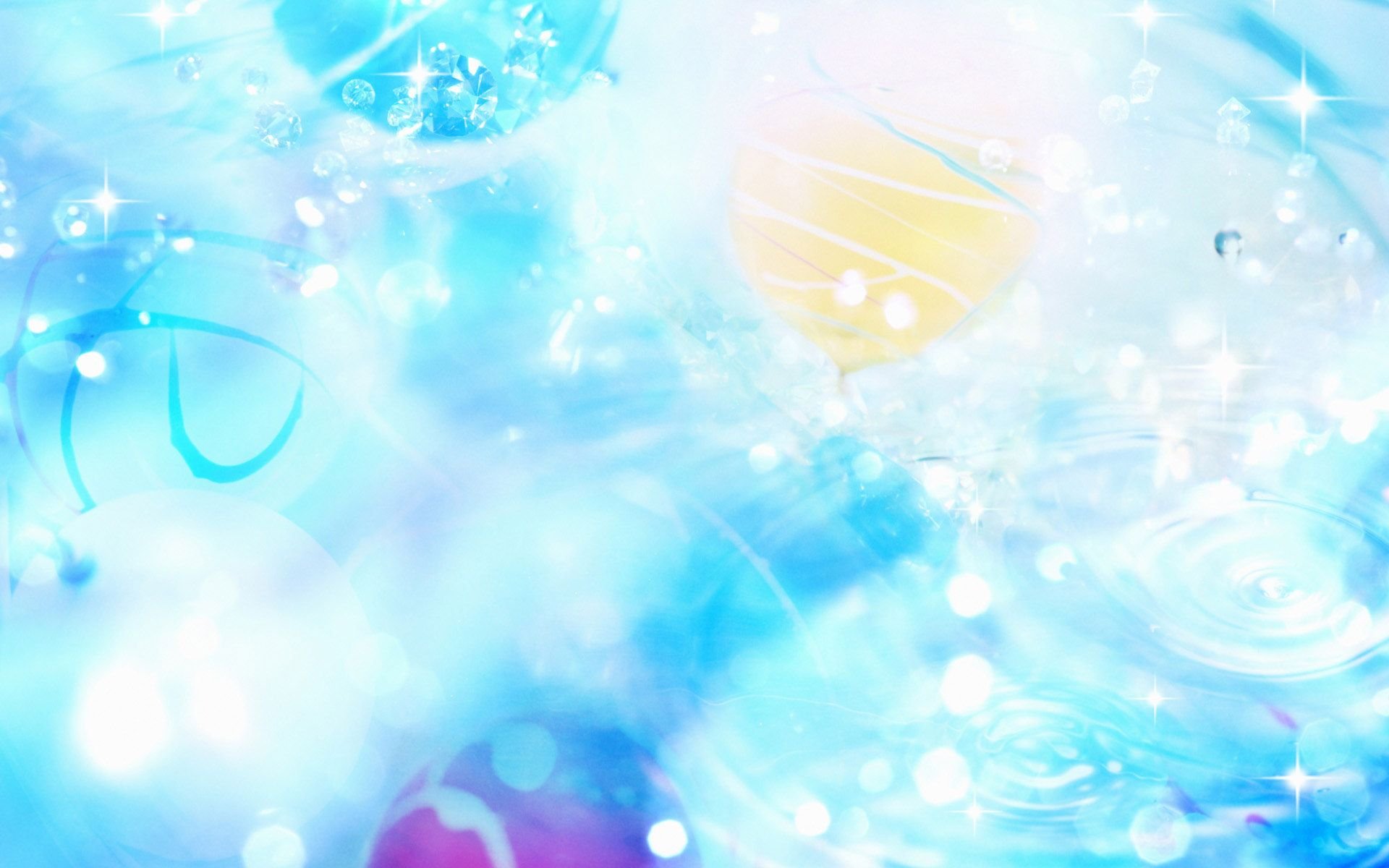 Кружковая деятельность педагогов:
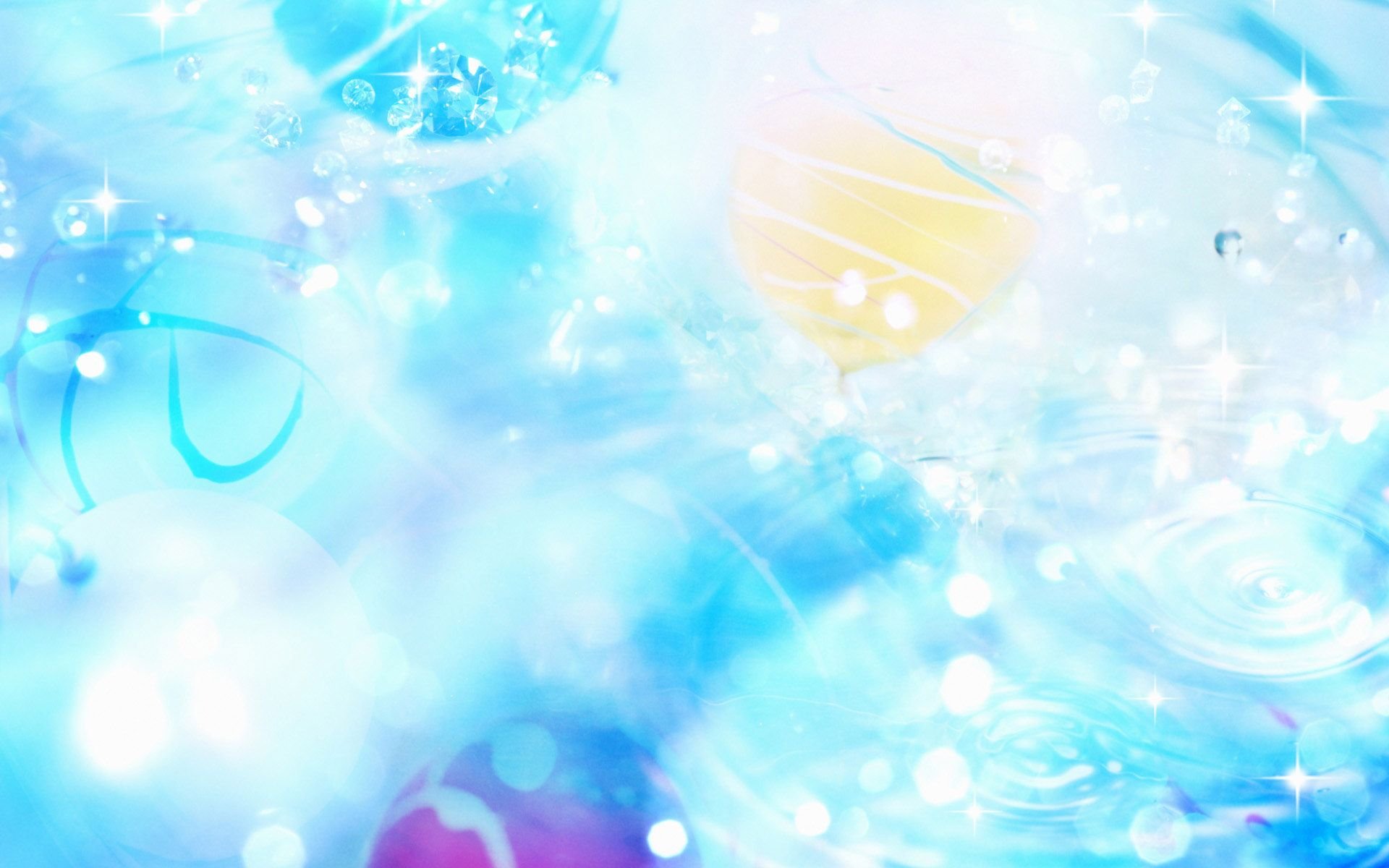 Кружковая работа «Мастерилка» «ЭКОПЛАСТИКА»
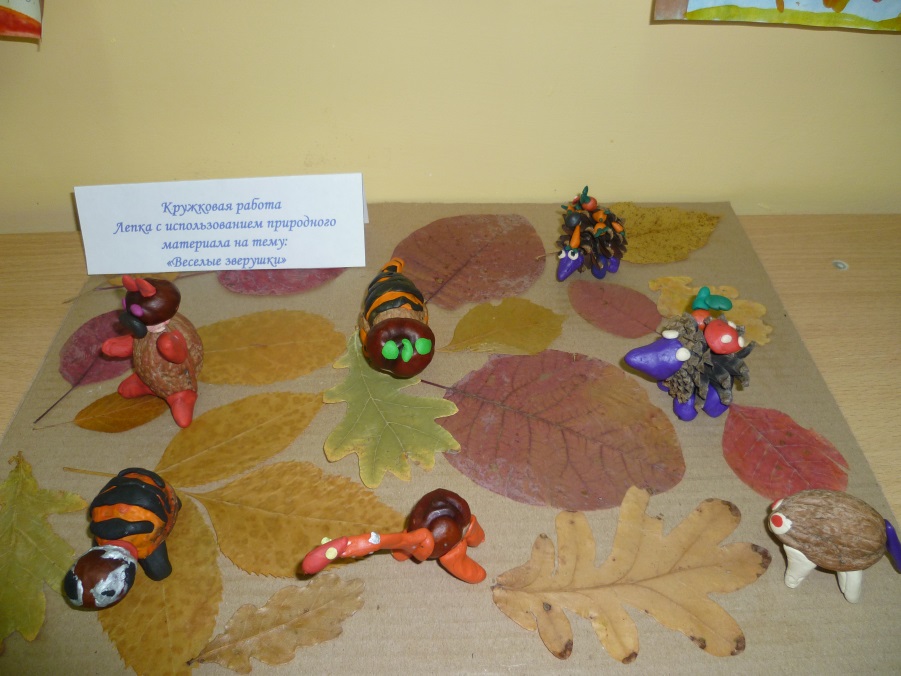 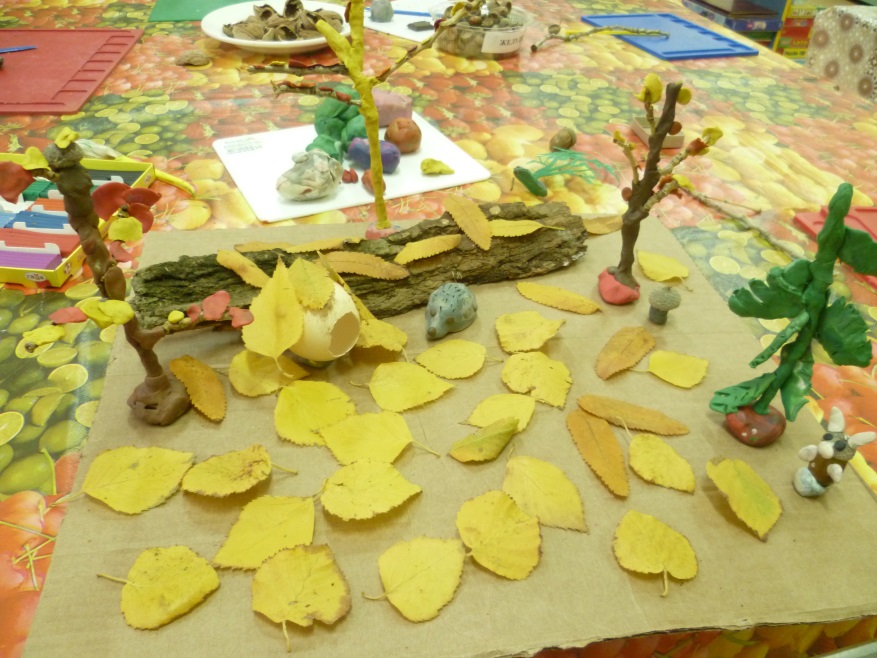 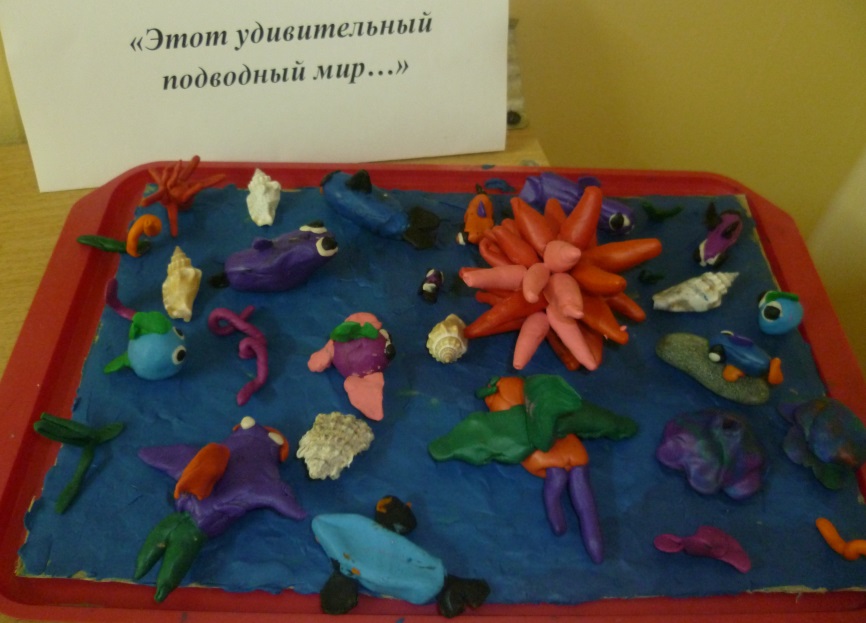 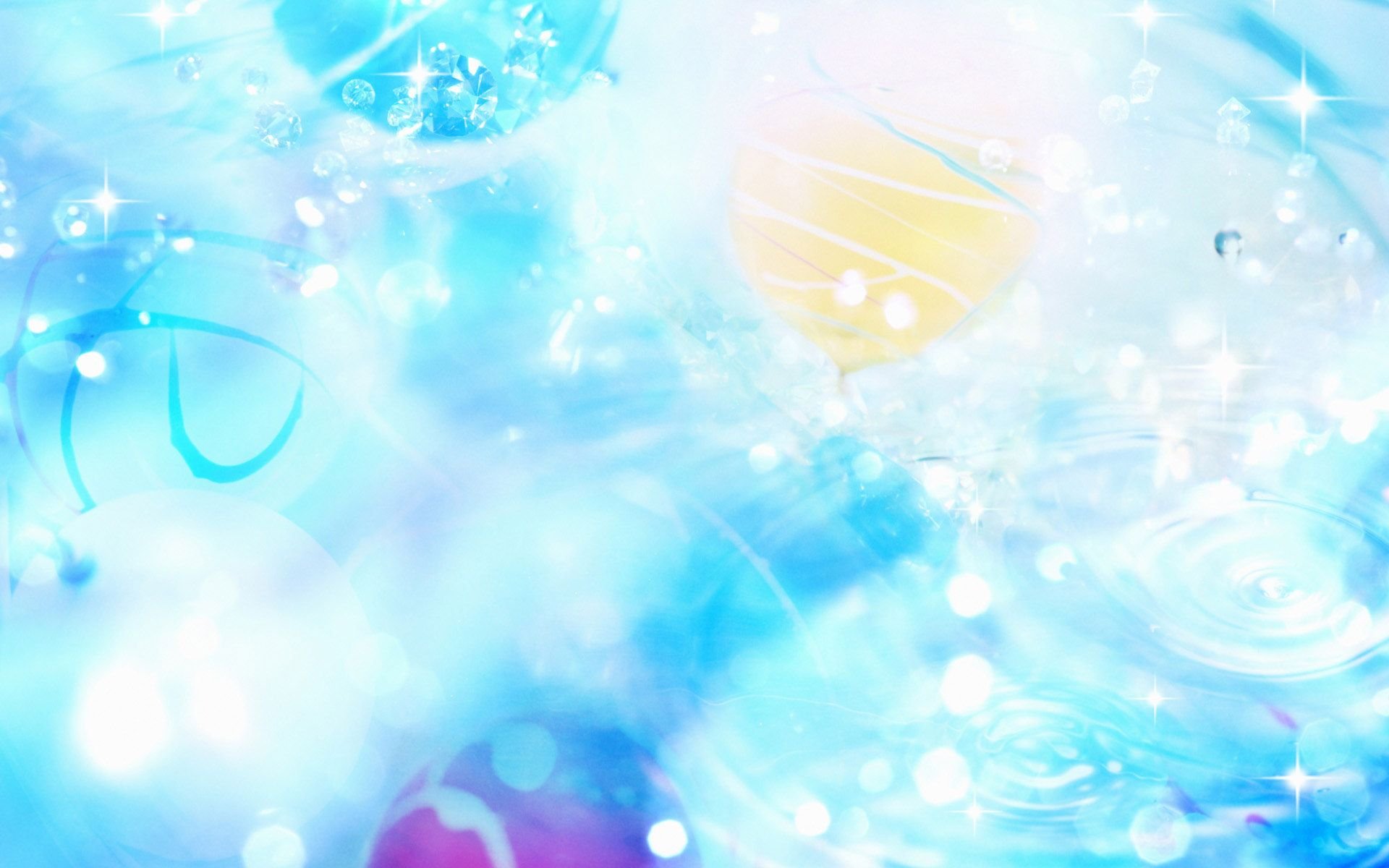 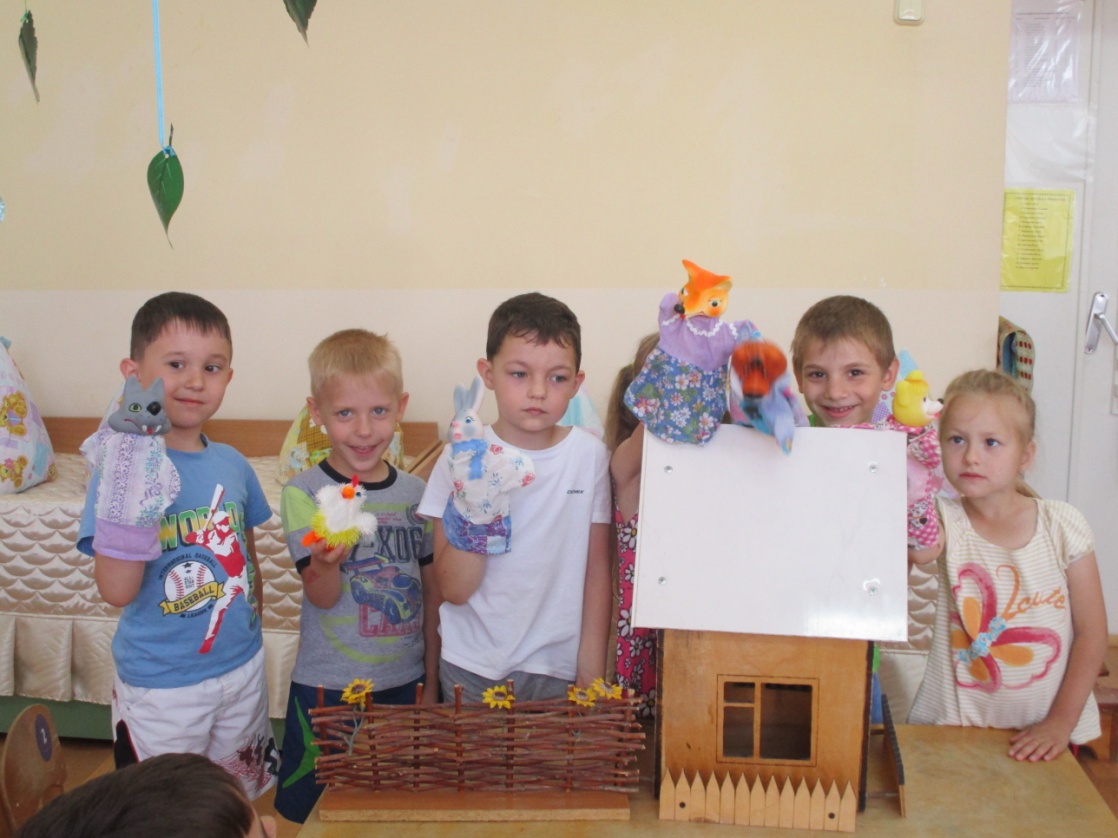 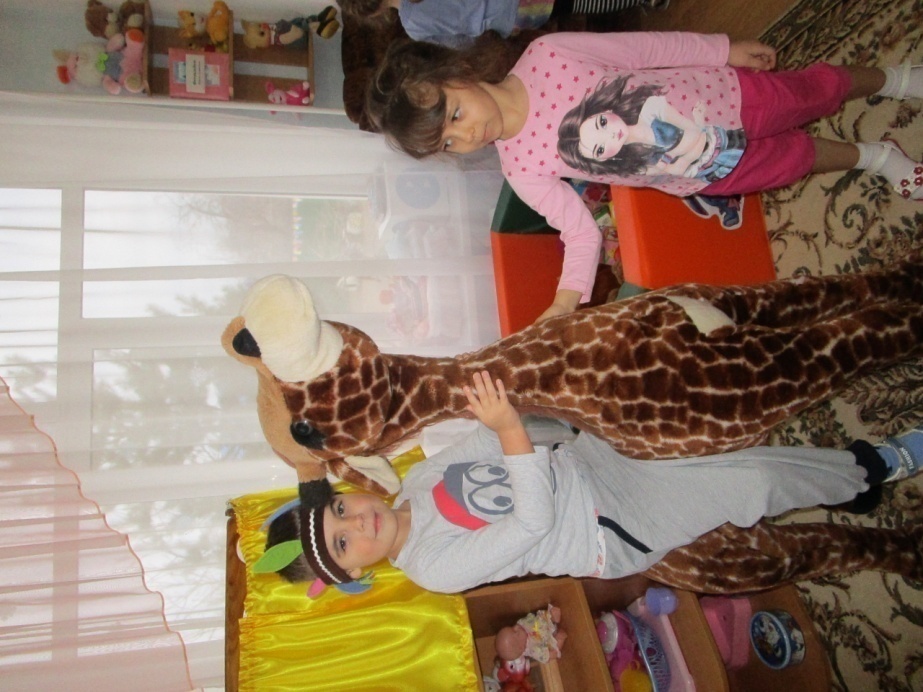 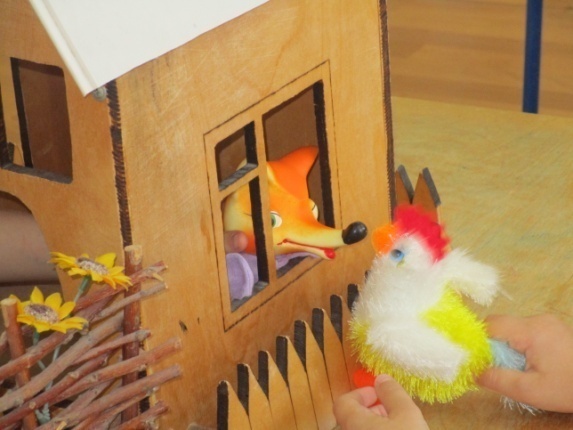 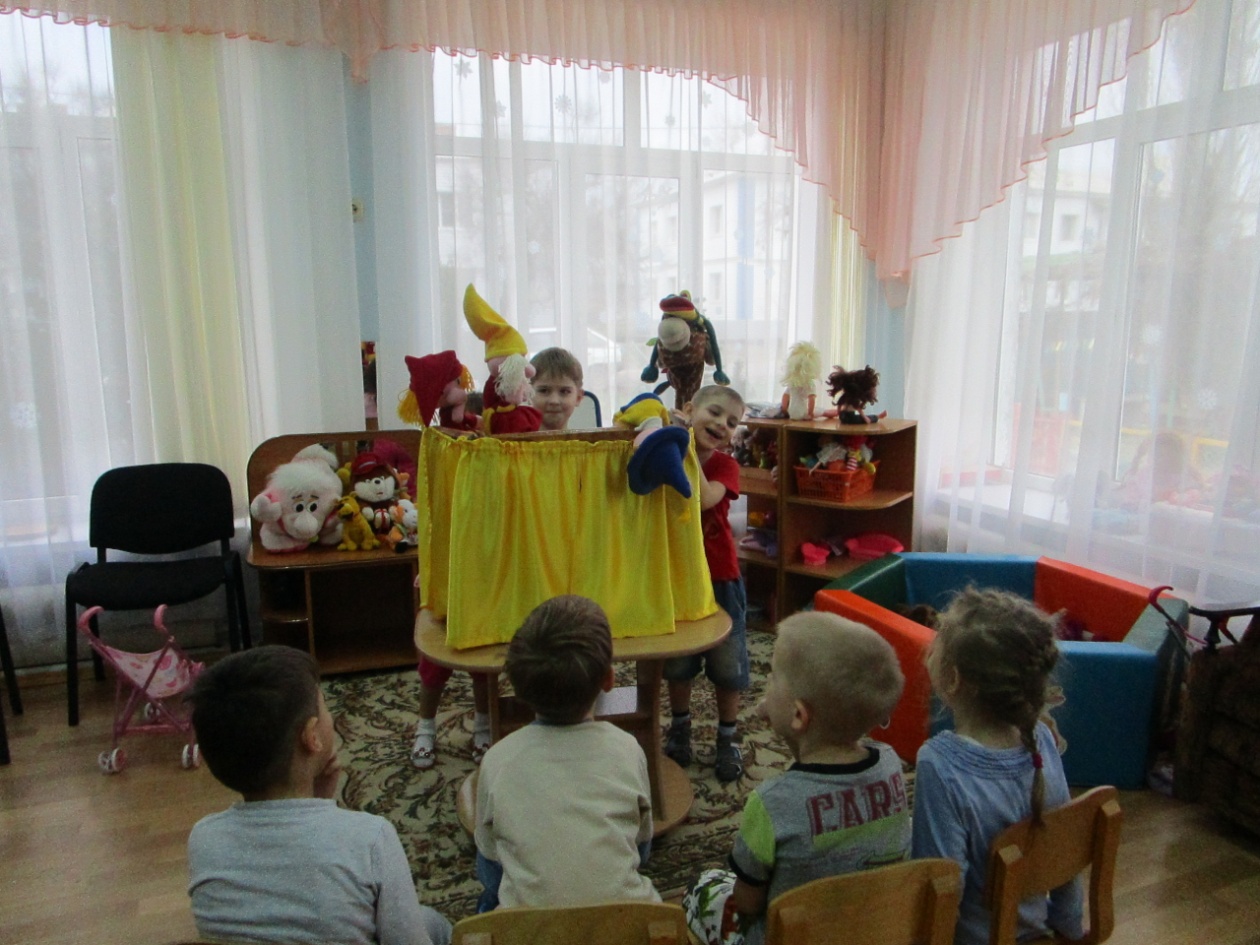 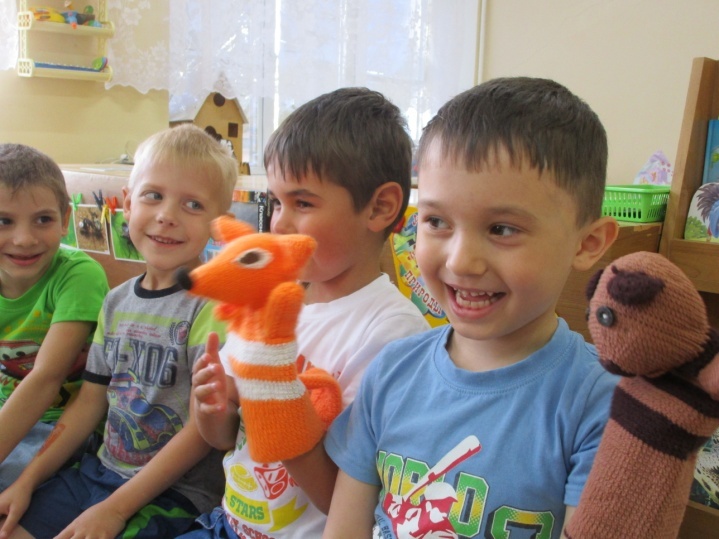 Кружковая работа «Сказочные  превращения»
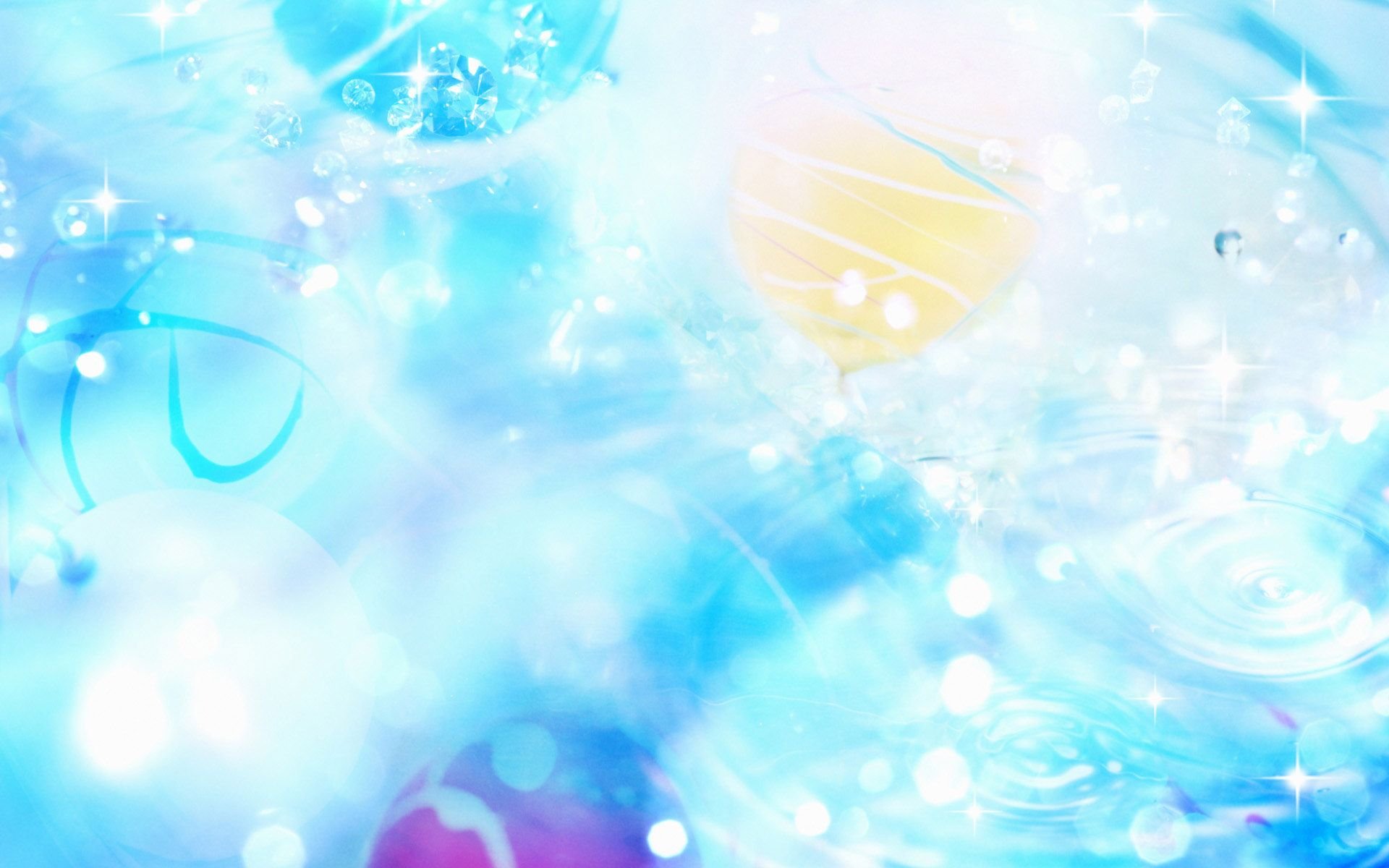 Консультация с практикумом  
«Этика профессионального поведения в ДОУ, разработка кодекса профессиональной этики педагогов в МБДОУ д/с «Сказка»
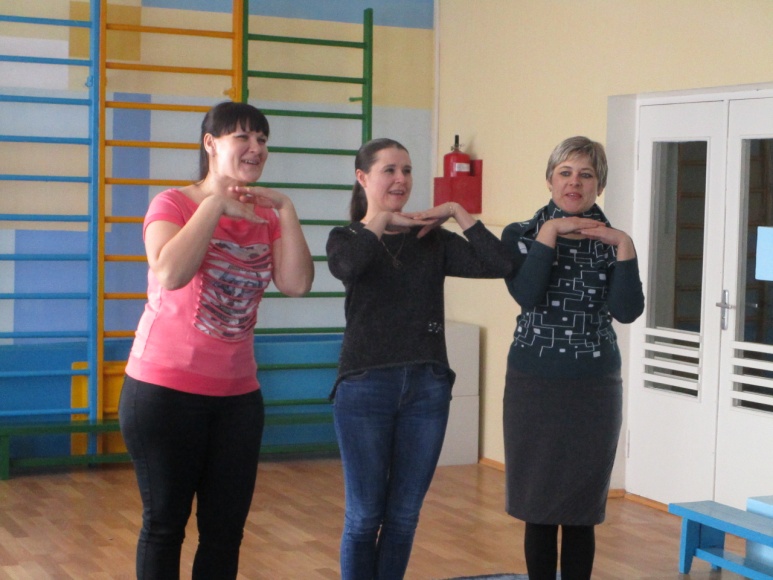 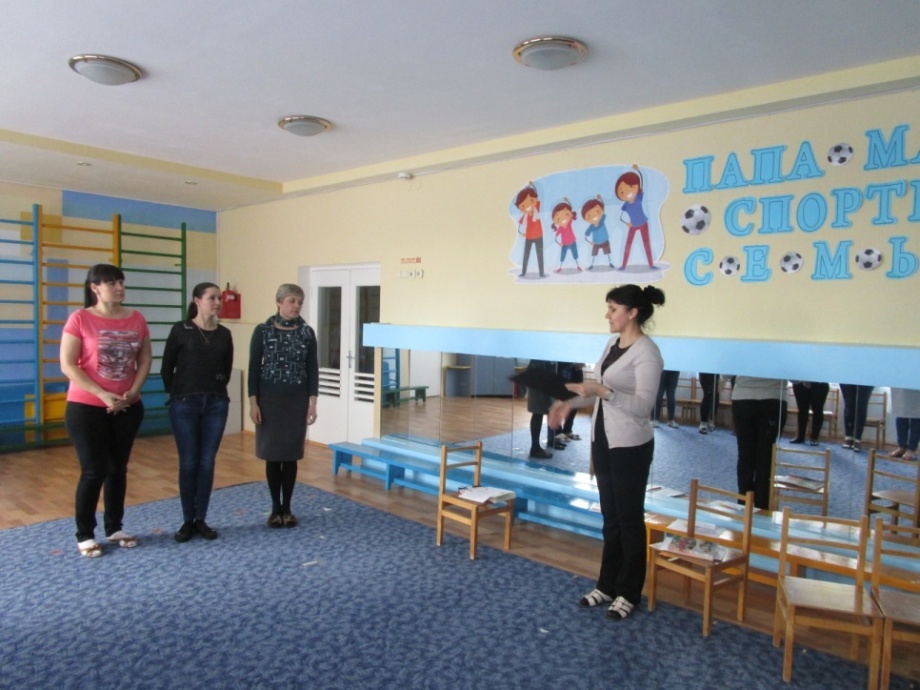 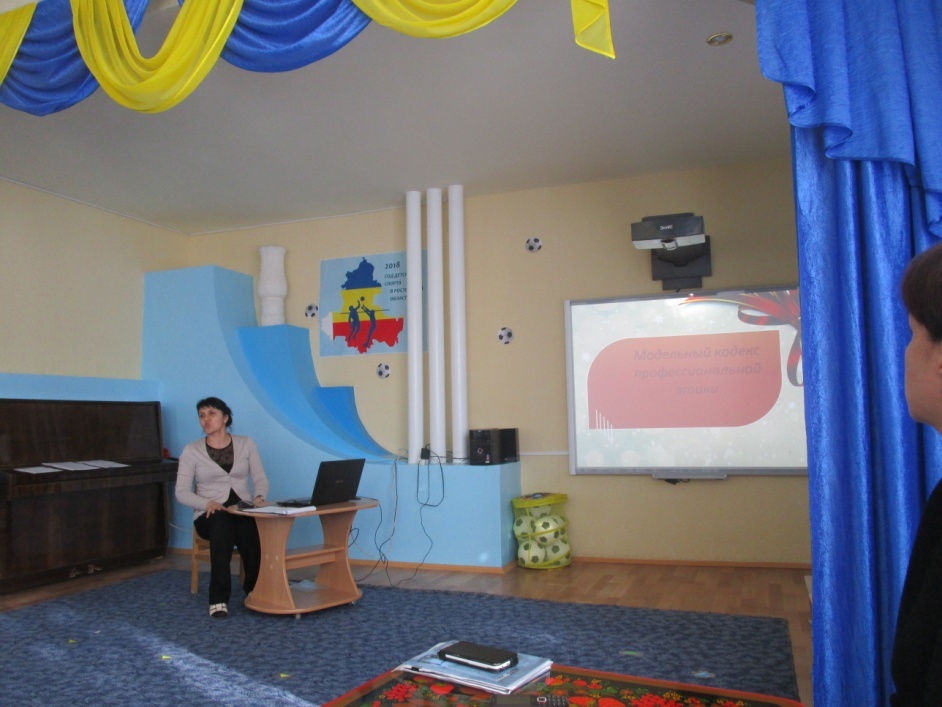 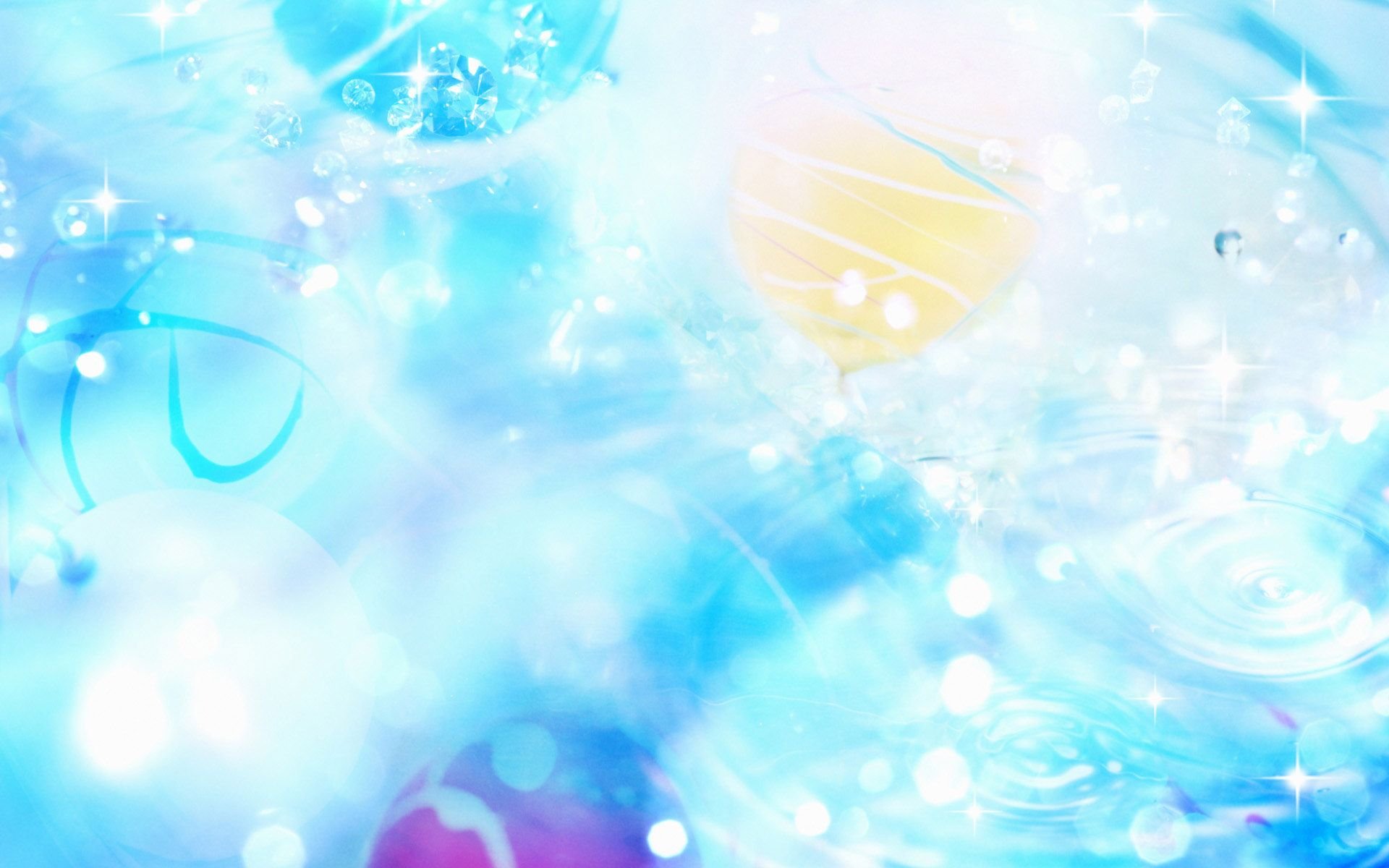 Личное участие педагогов 
в методической работе  ДОУ
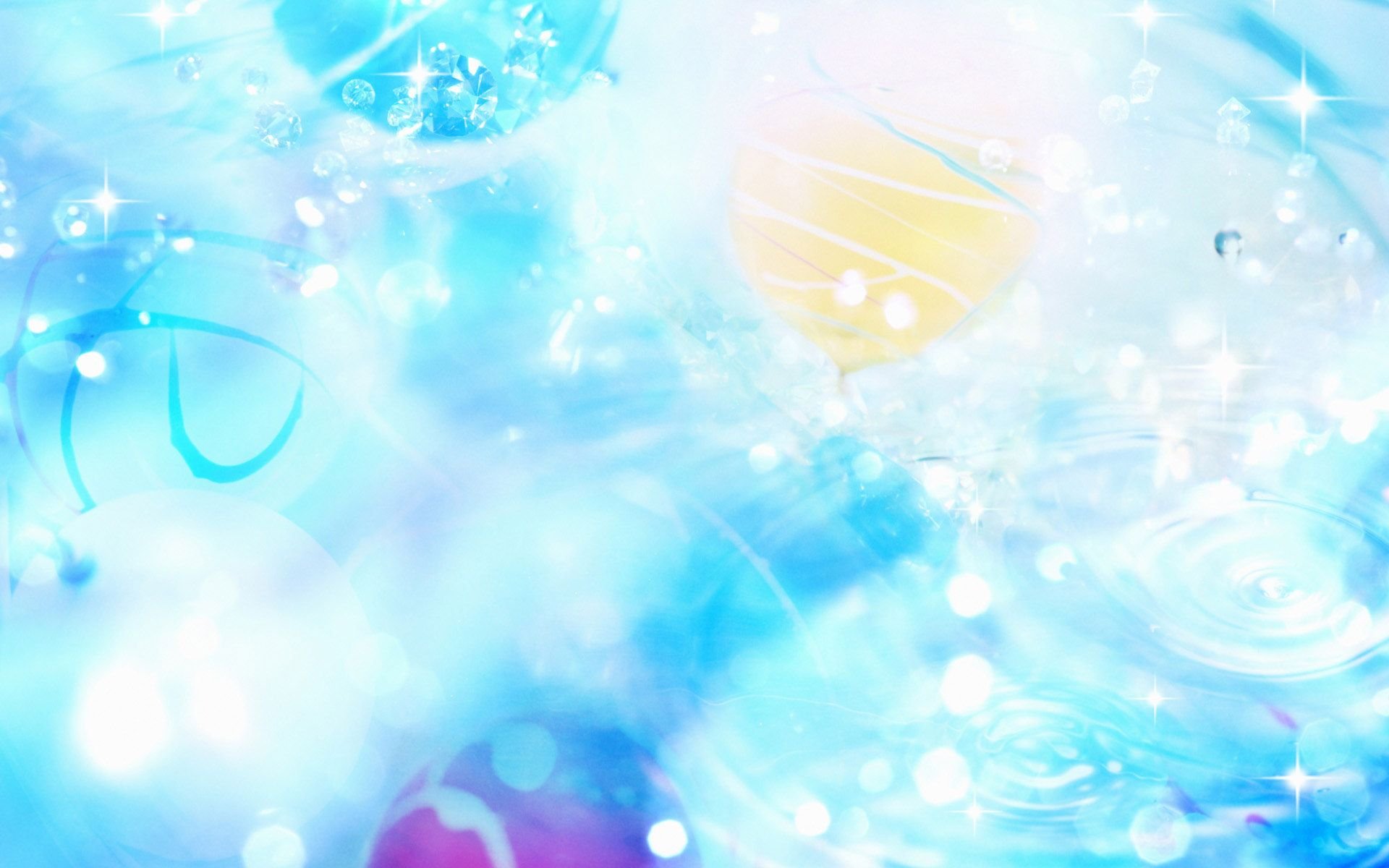 Познавательно-речевое занятие «Космос»
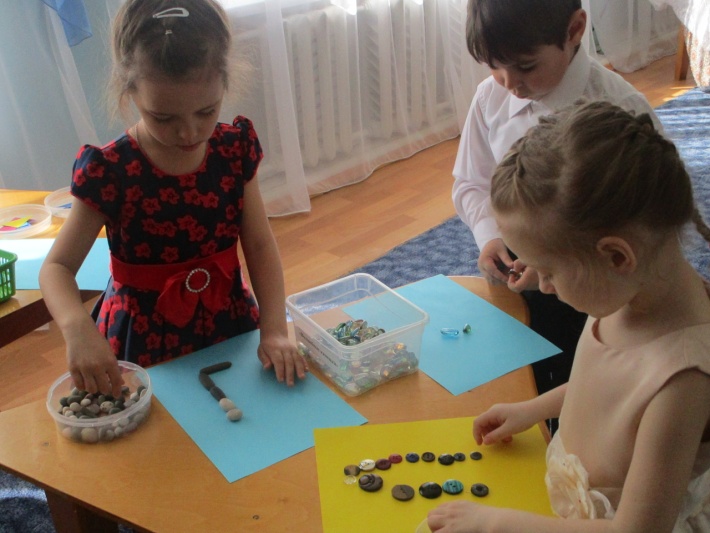 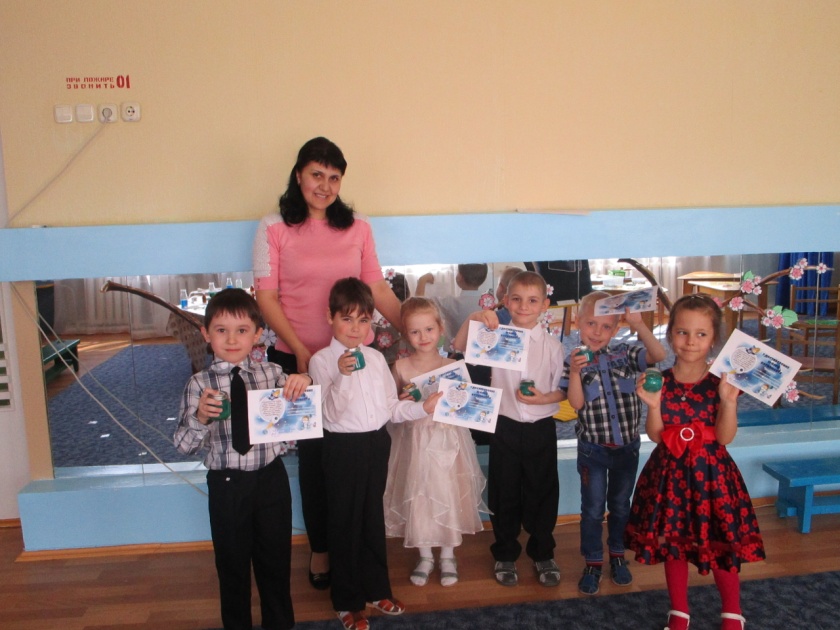 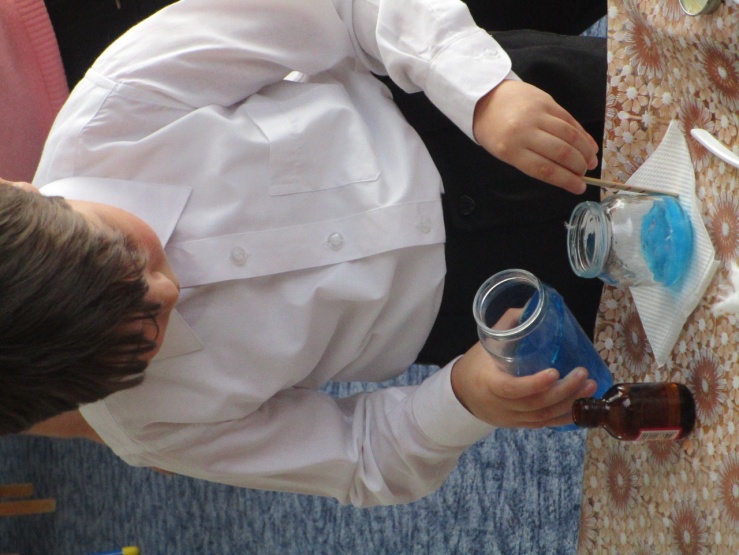 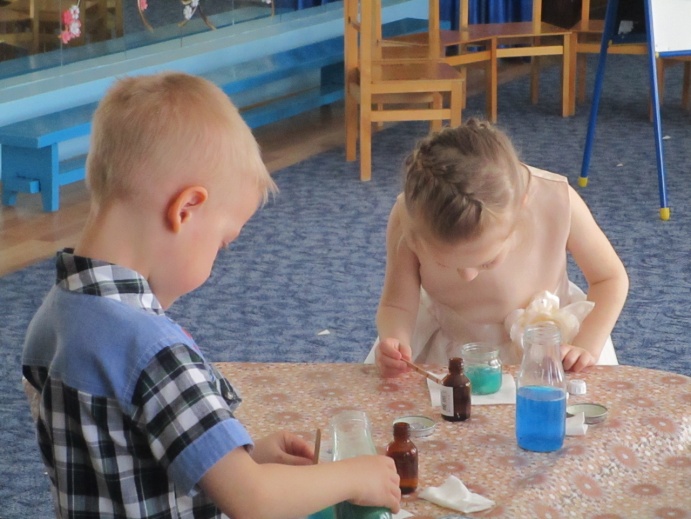 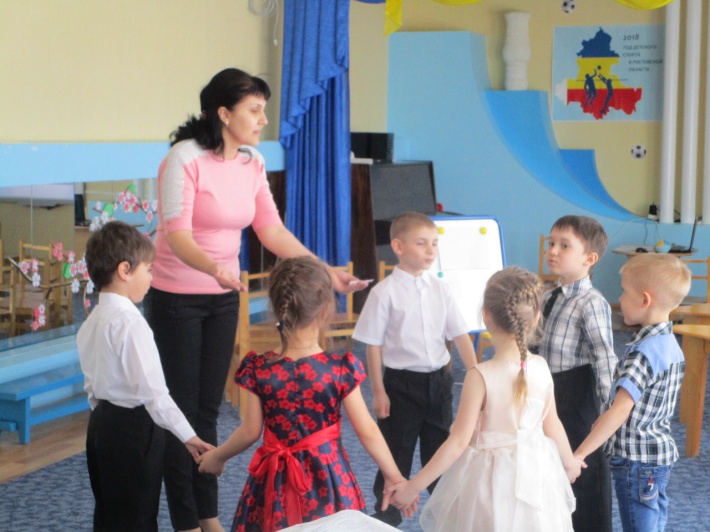 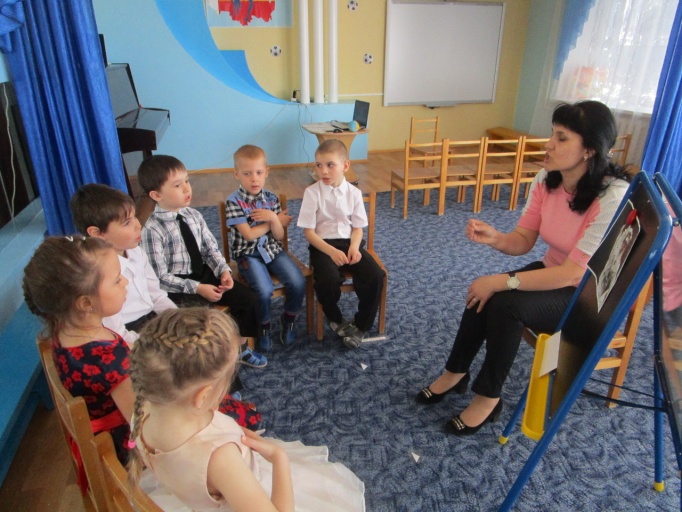 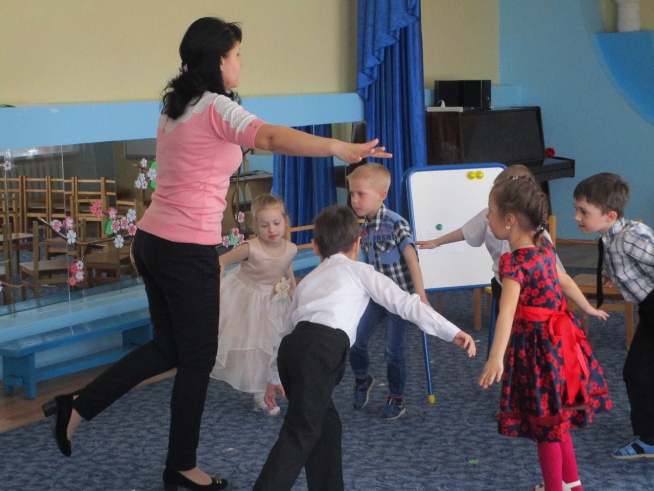 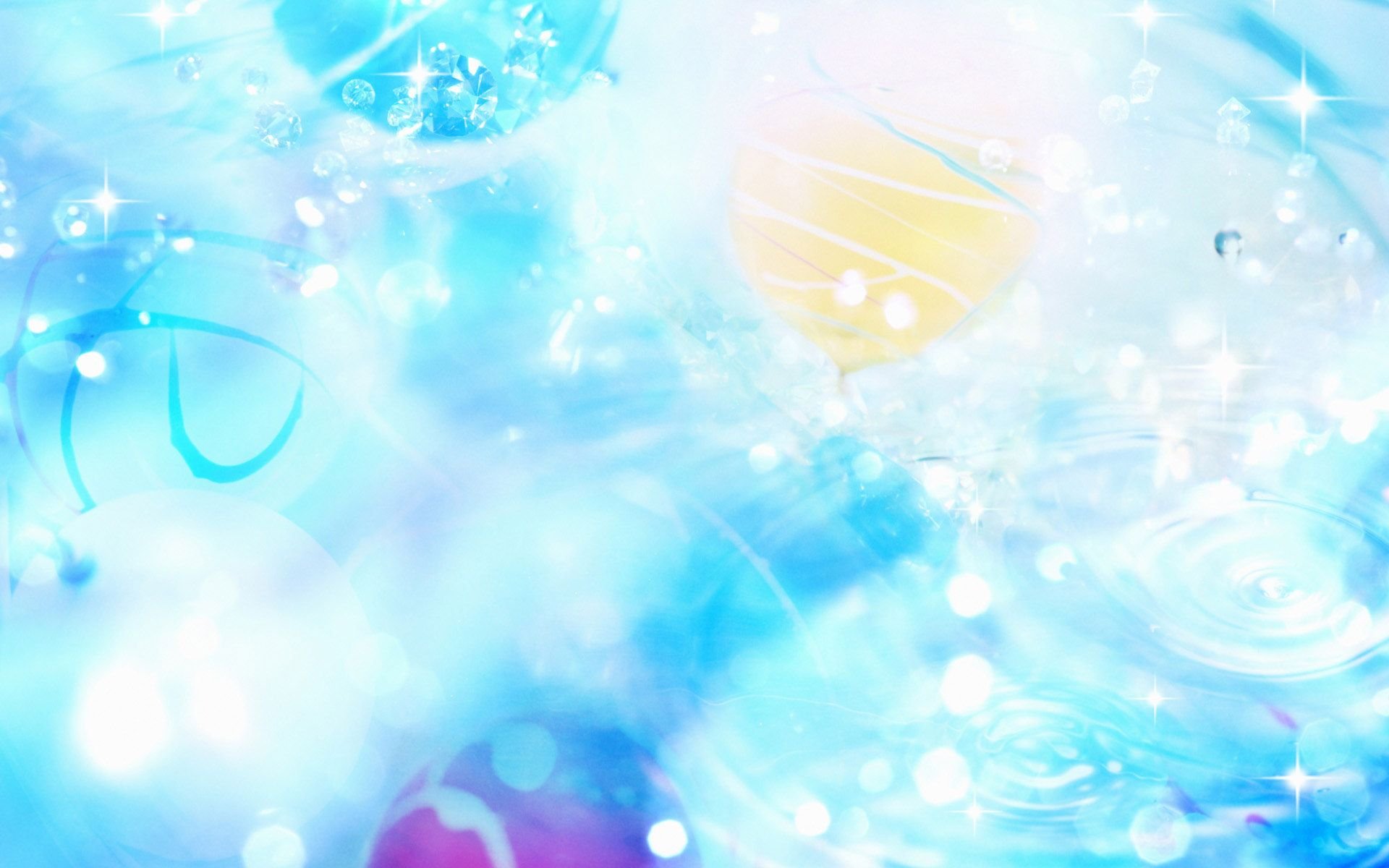 Участие в работе методического объединения:
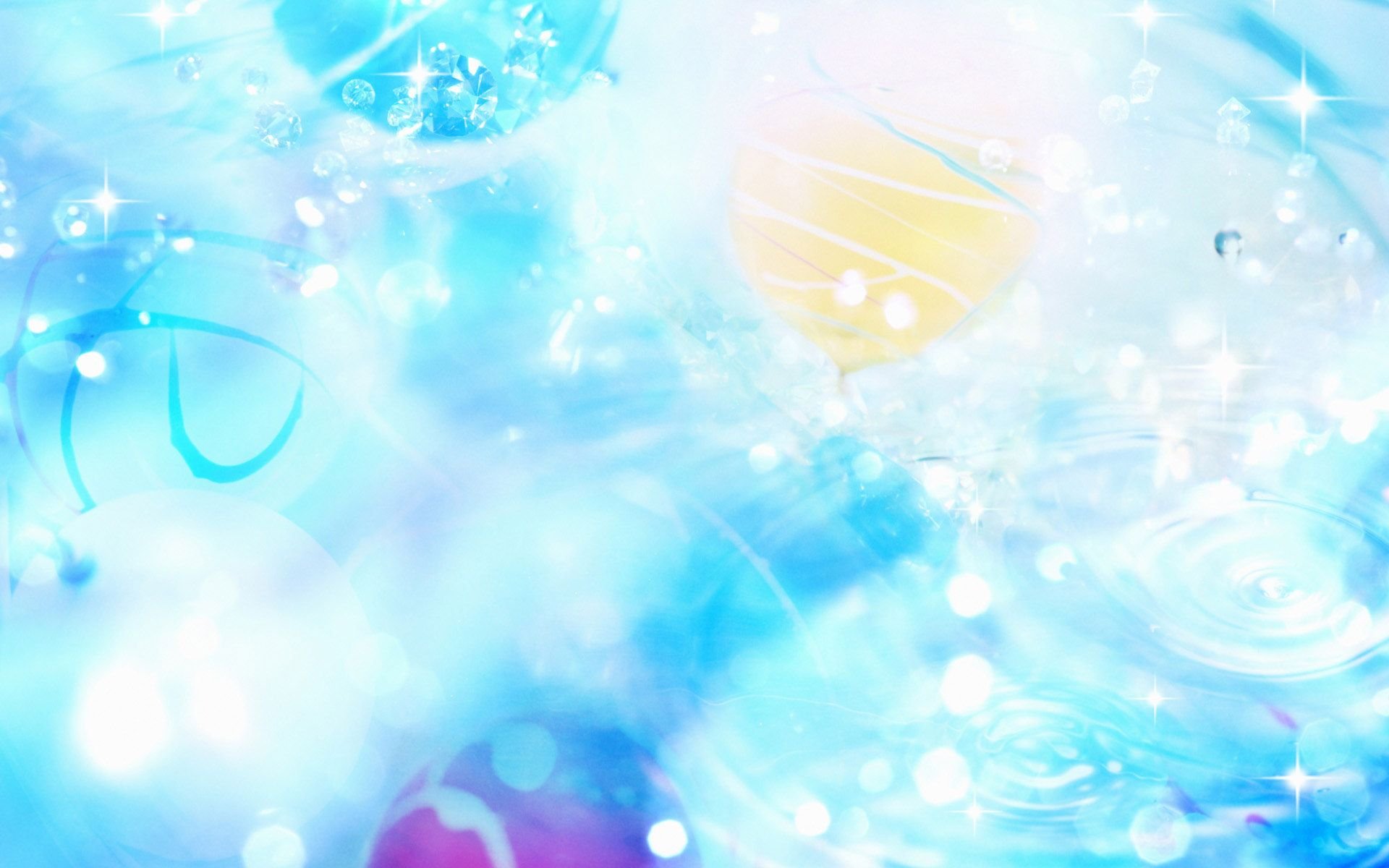 Взаимодействие с родителями
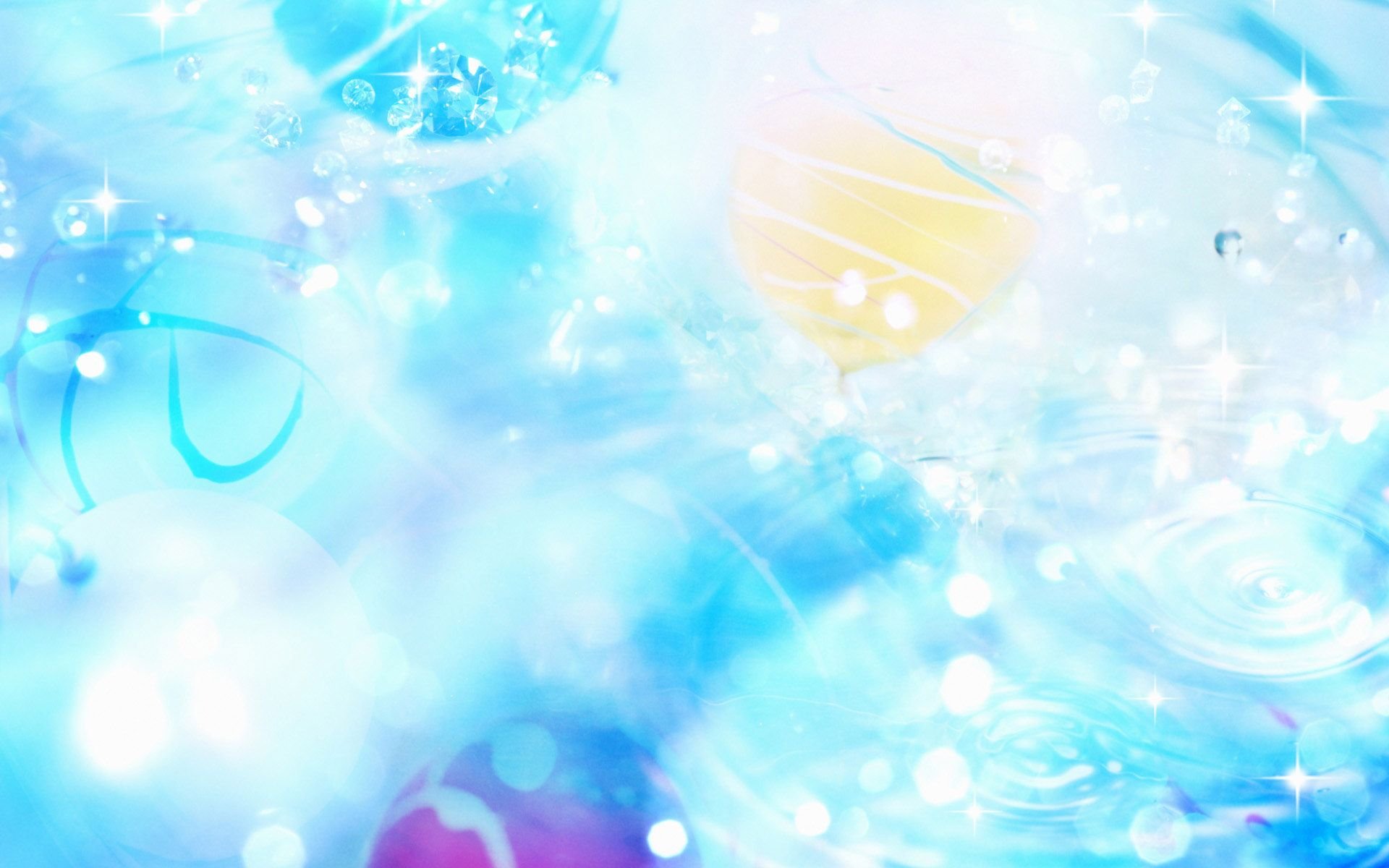 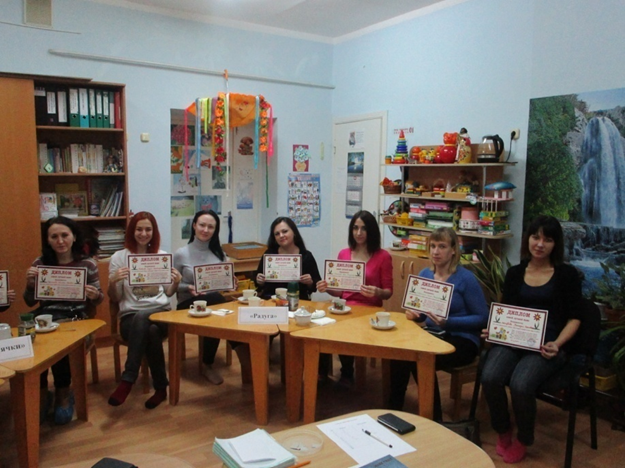 Родительские собрания:
1. Организационное родительское собрание на тему: «Организация коррекционного- педагогического процесса!»
 
2.Консультации на тему: «Причины речевых нарушений»

3. «Возрастные особенности, условия развития познавательных процессов» семинар-практикум.

4. Итоговое  родительское собрание.
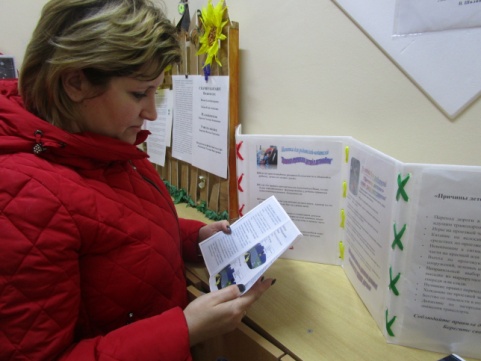 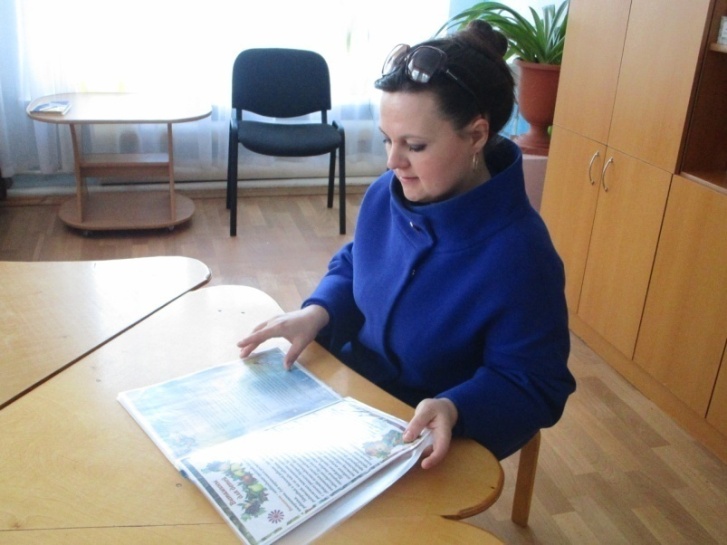 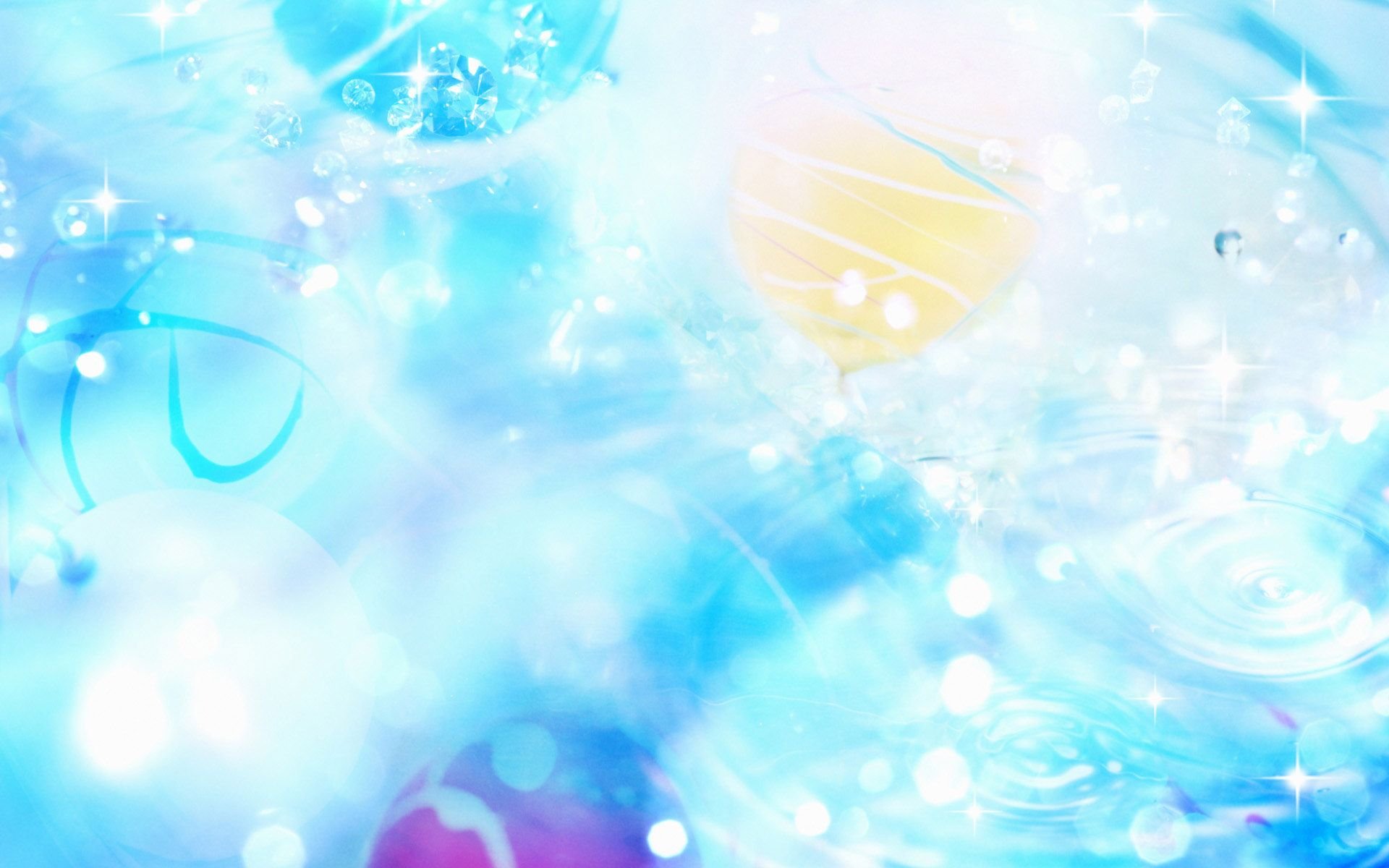 Наши проекты: 
«Все профессии-важны, все профессии-нужны»
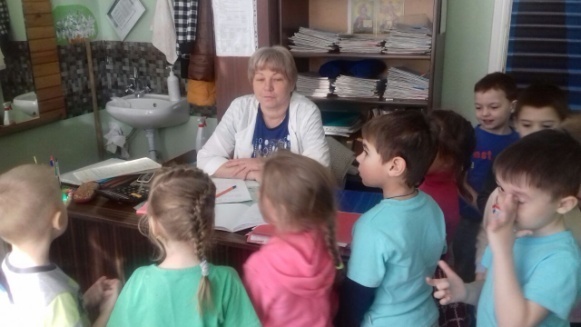 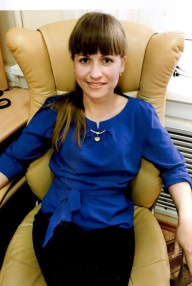 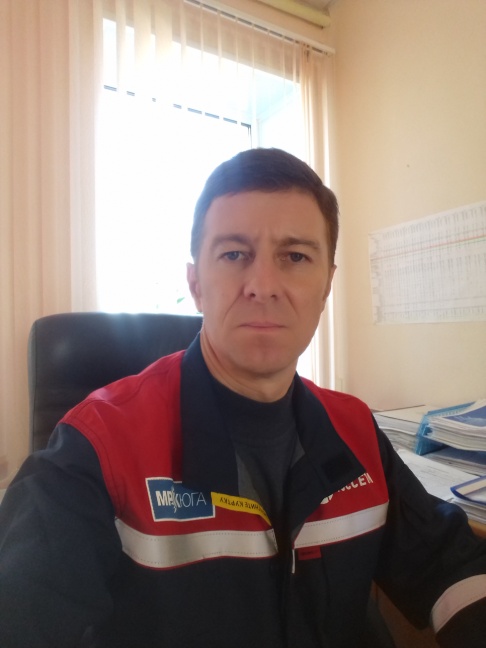 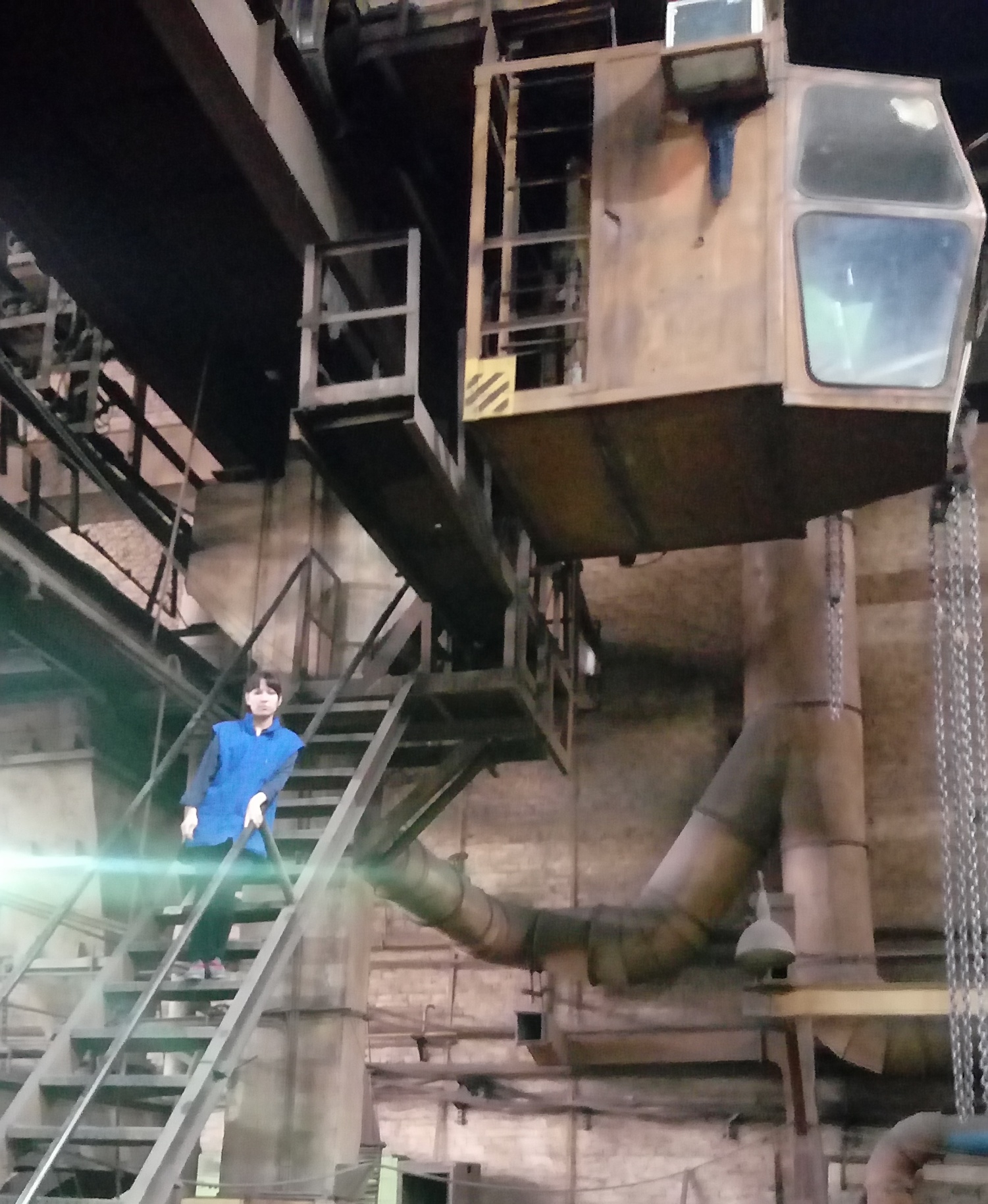 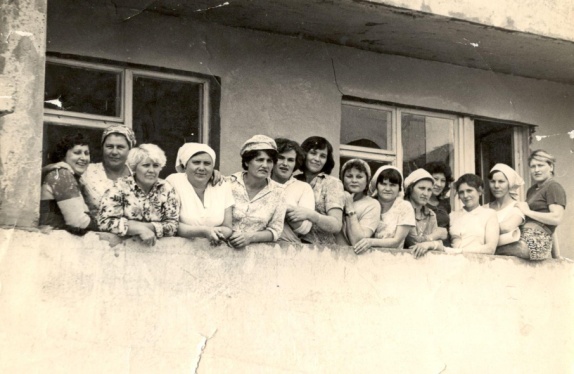 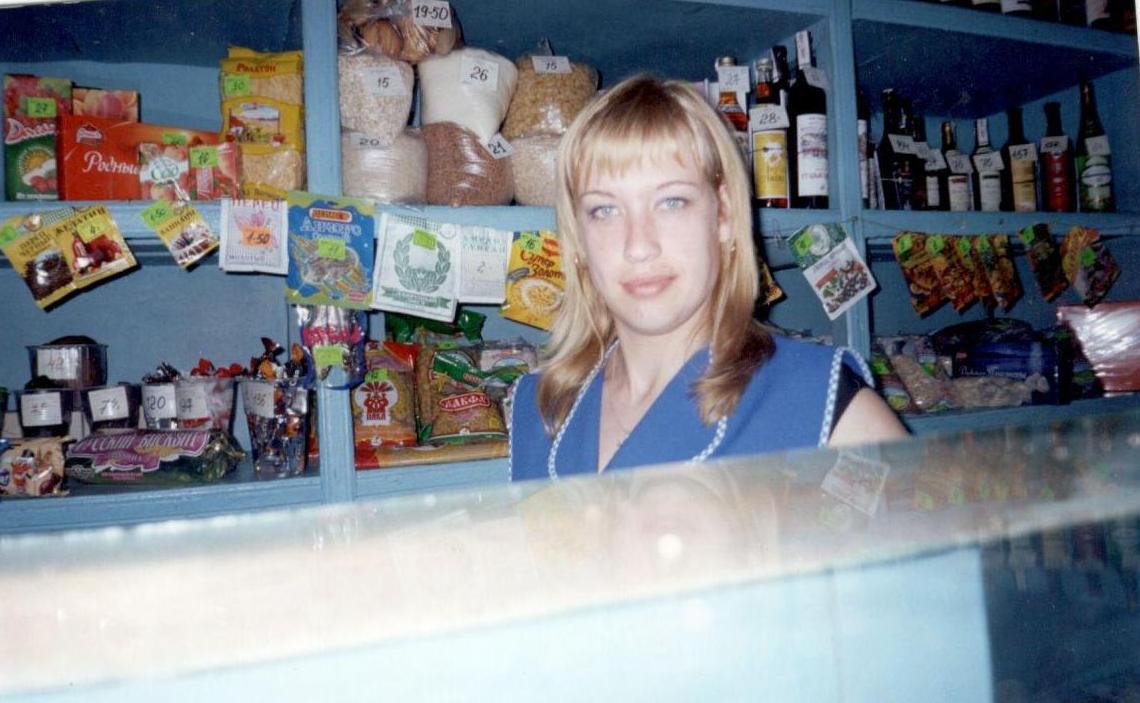 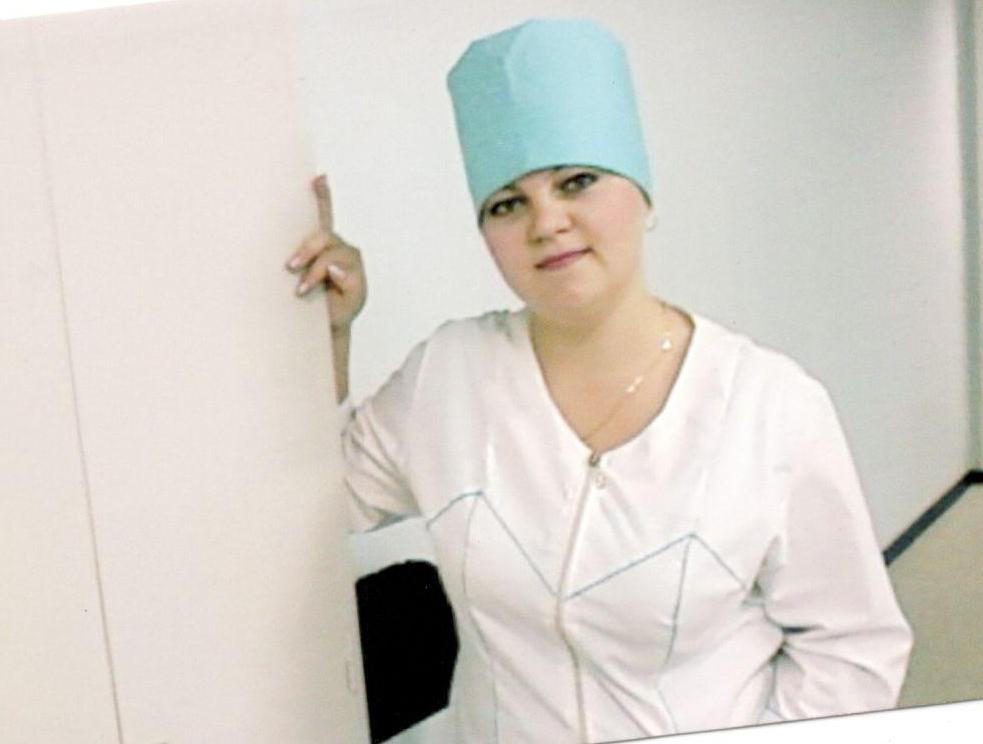 Выставка профессий
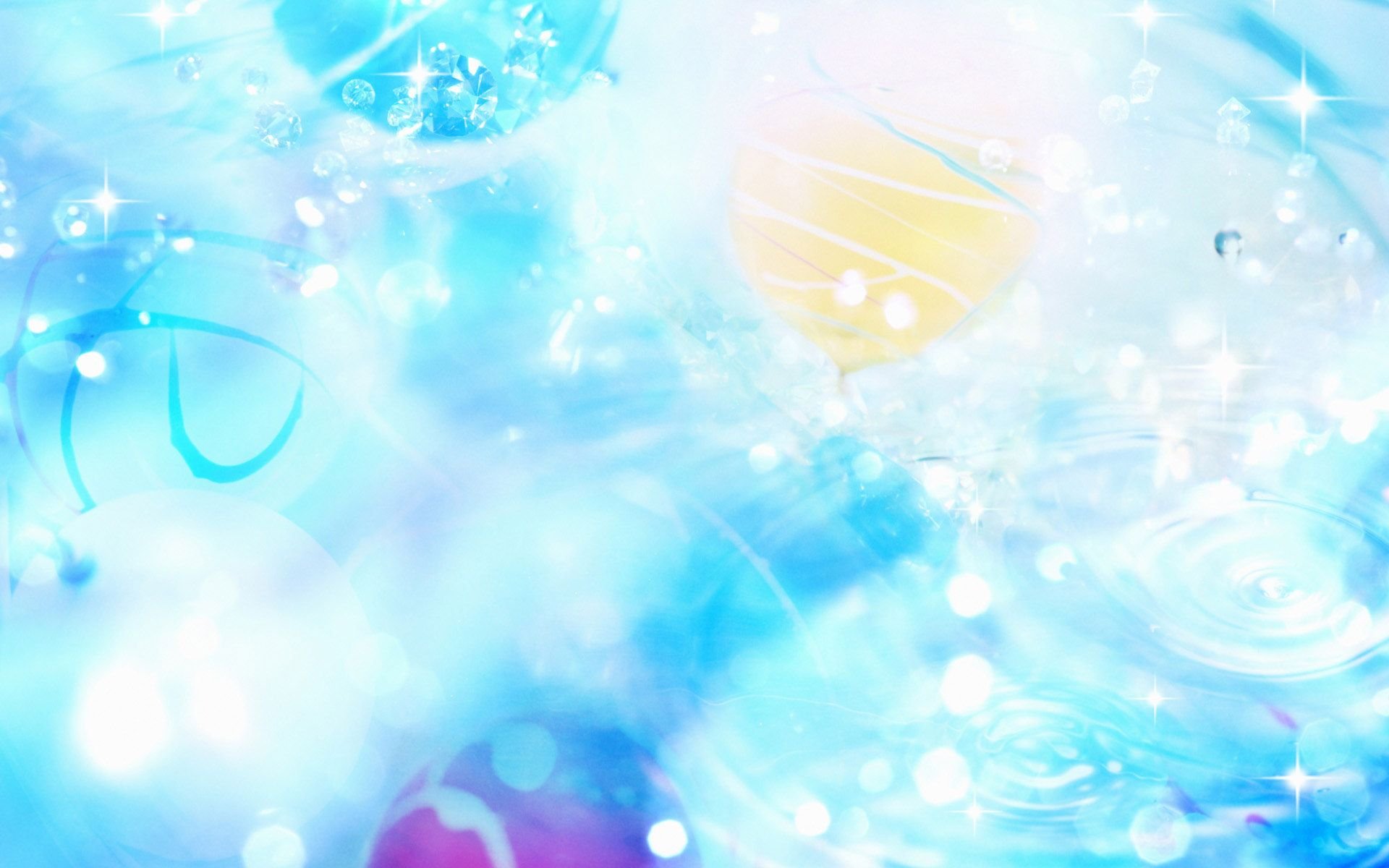 Наши проекты: «Юные пекари»
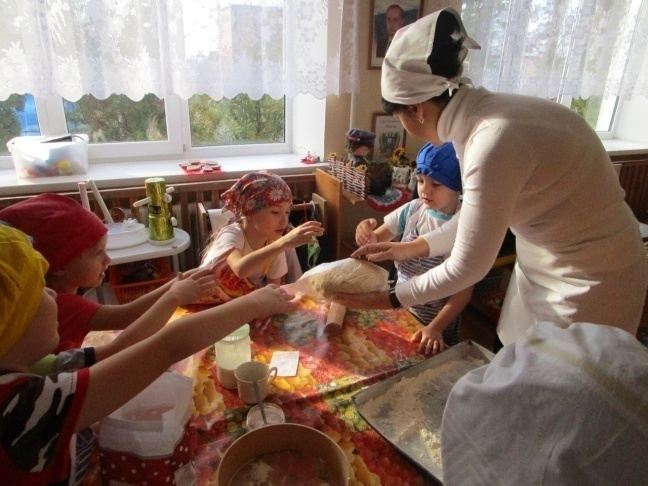 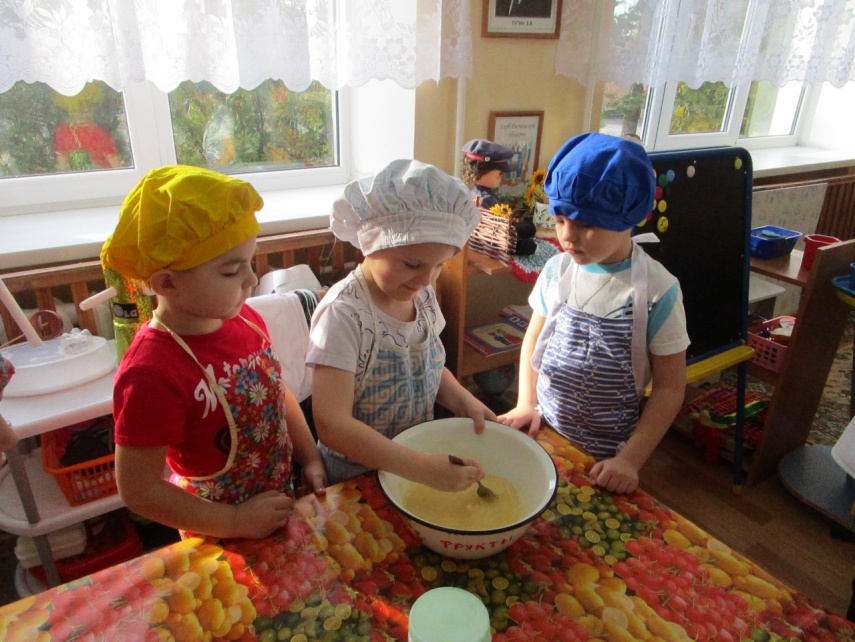 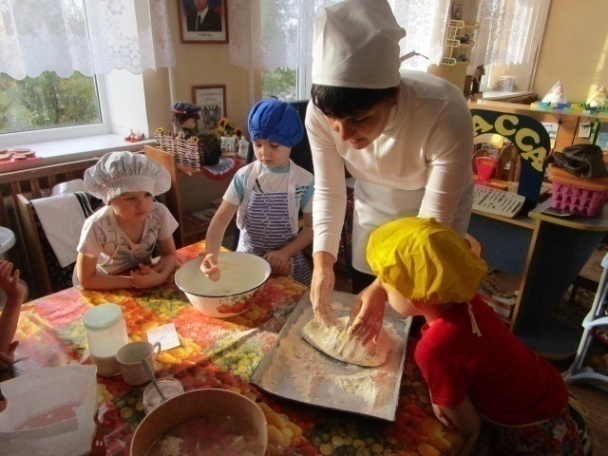 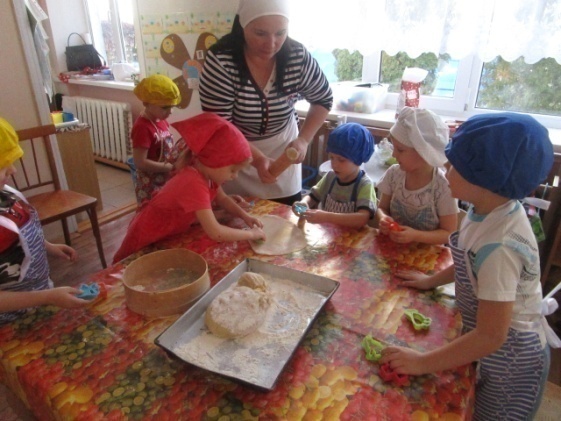 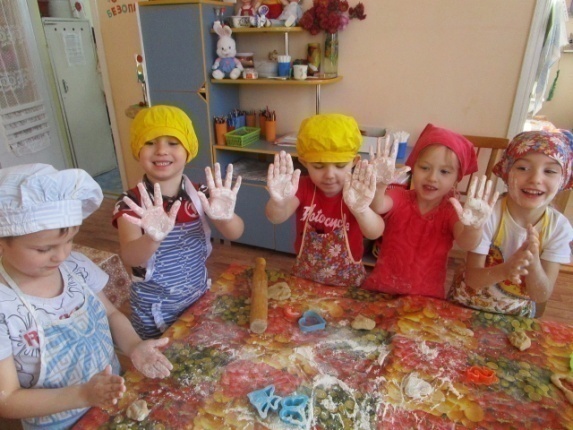 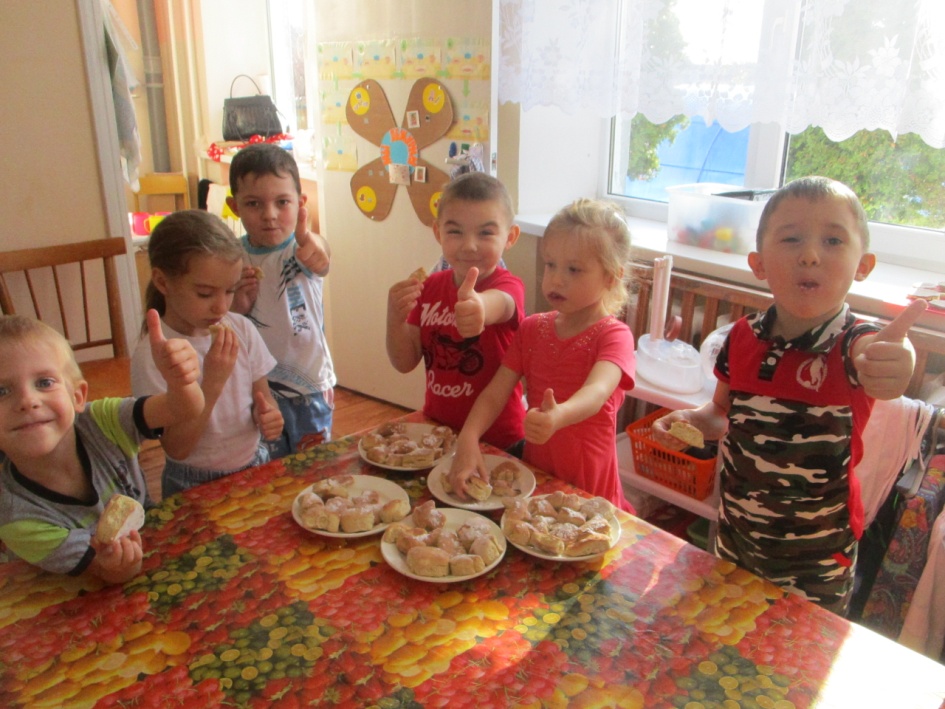 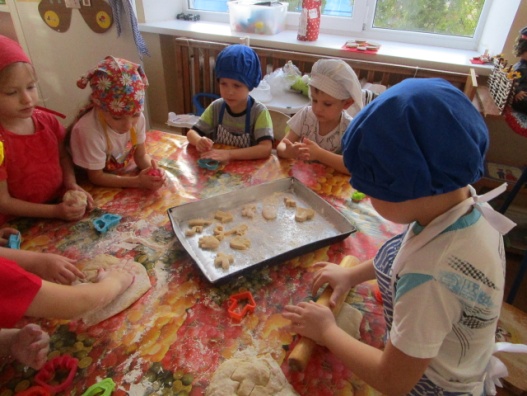 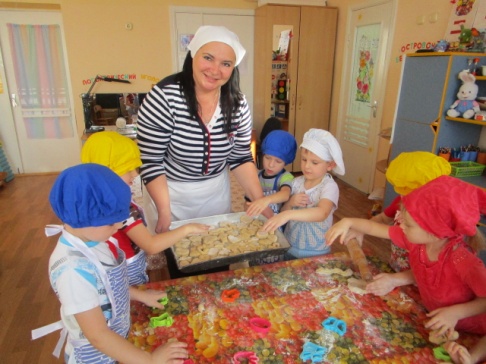 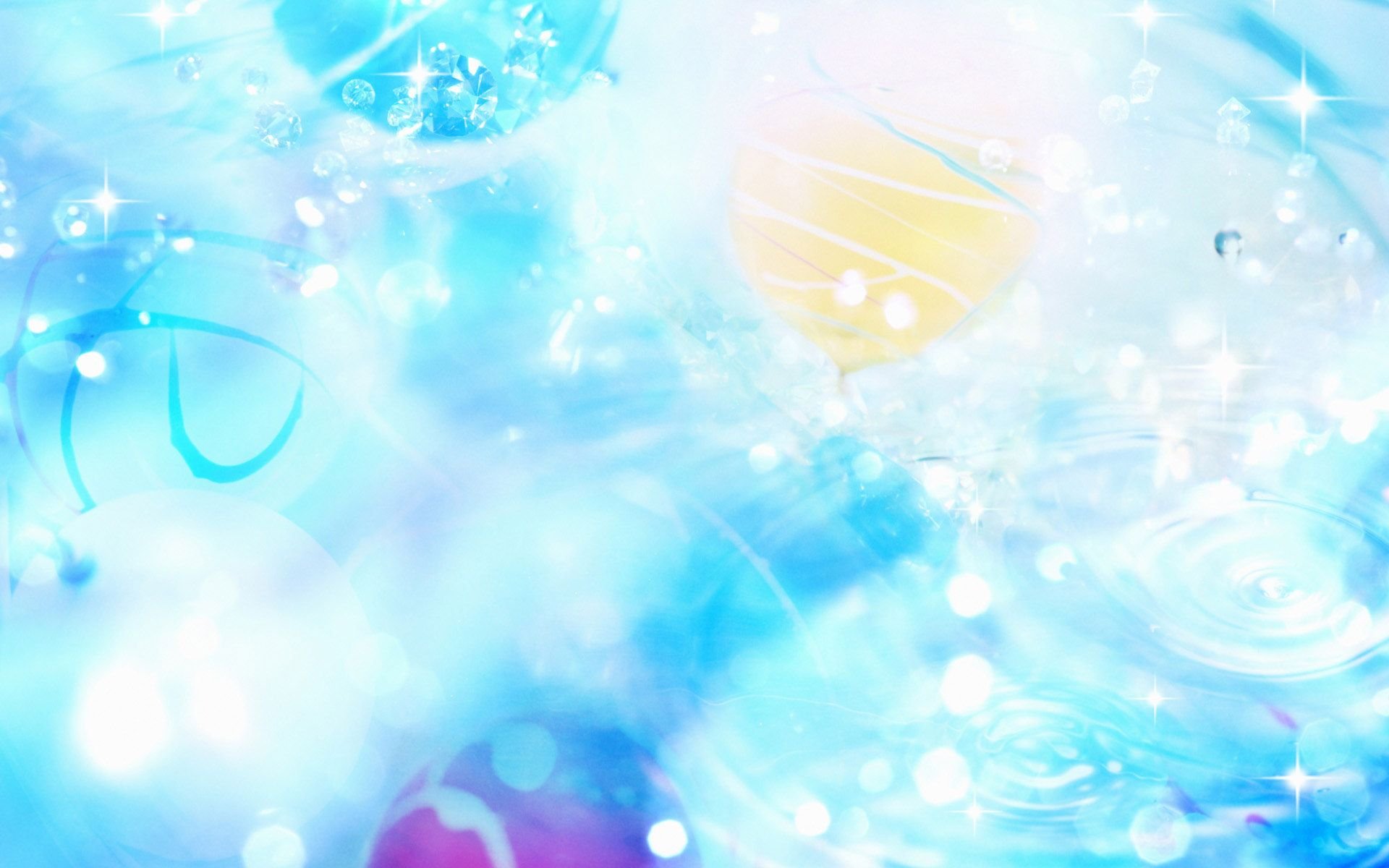 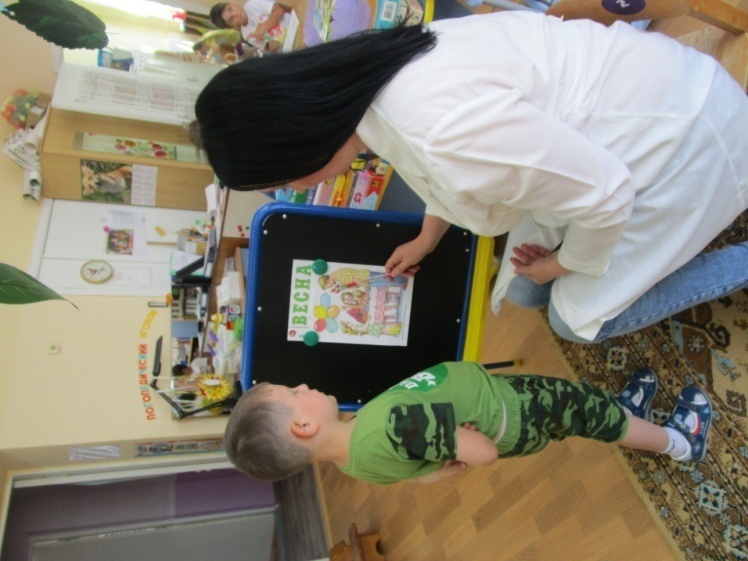 Наши проекты: «Весна»
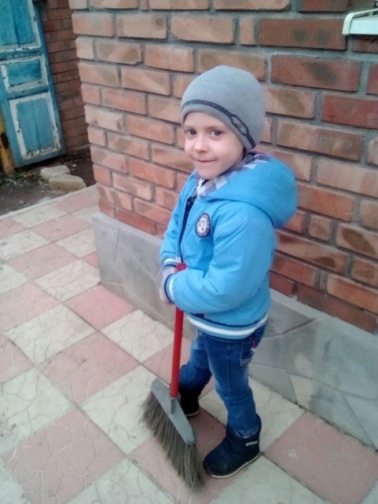 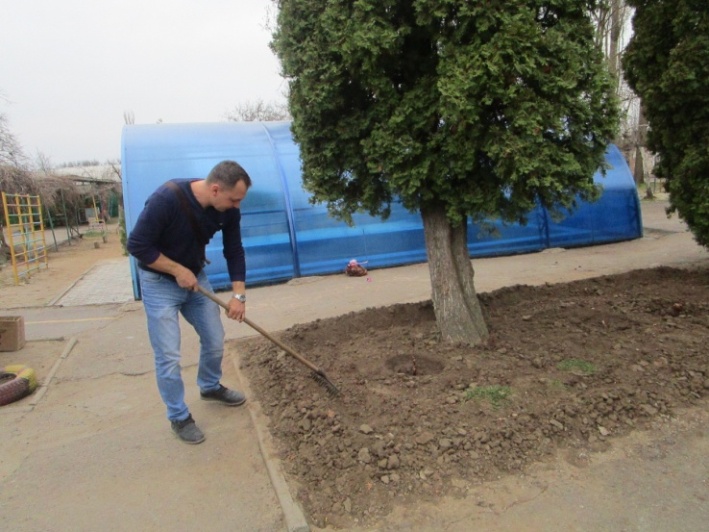 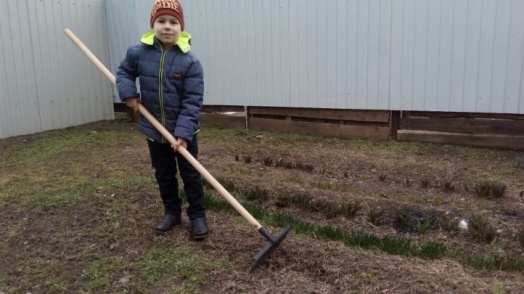 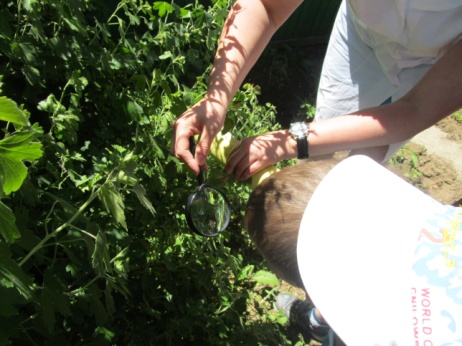 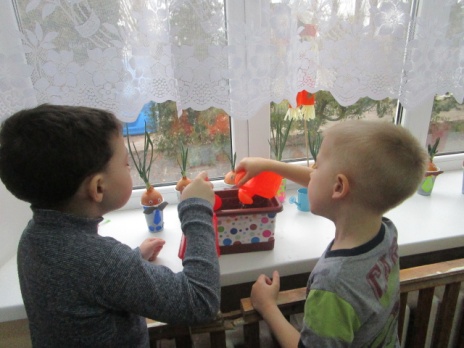 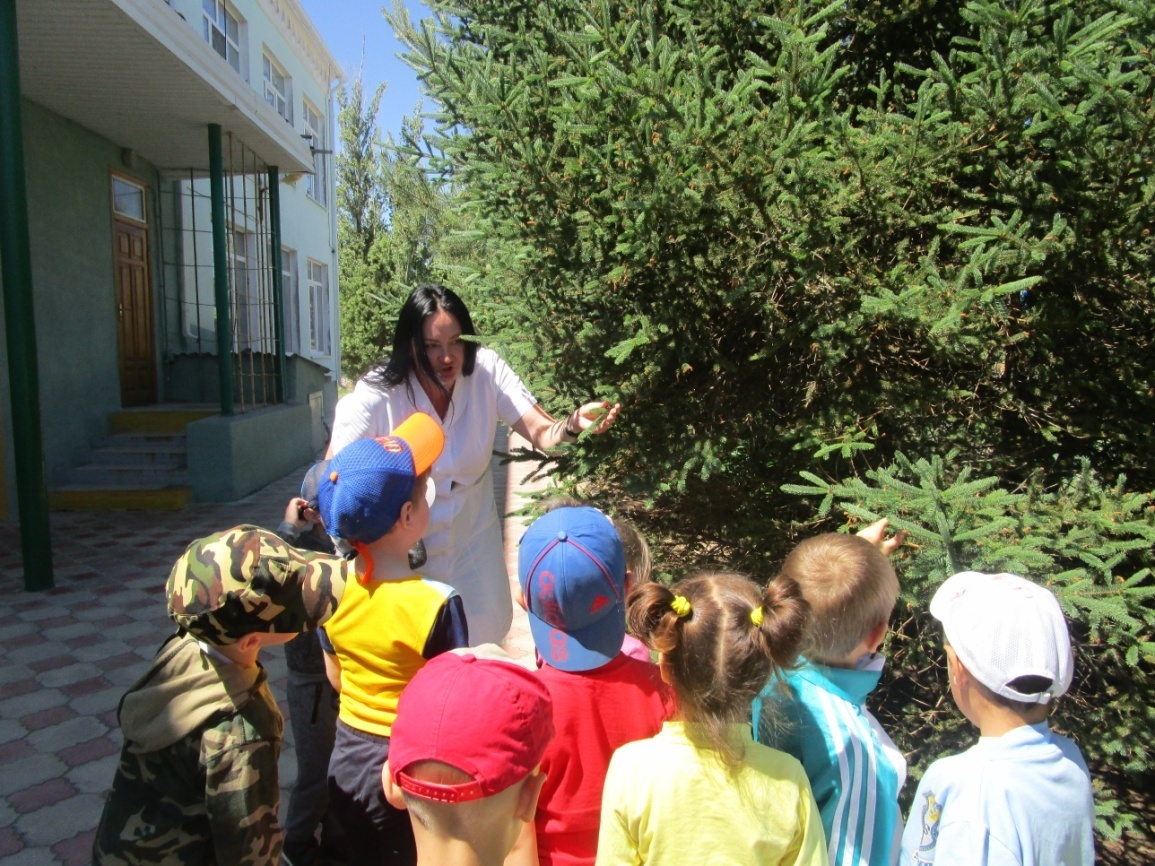 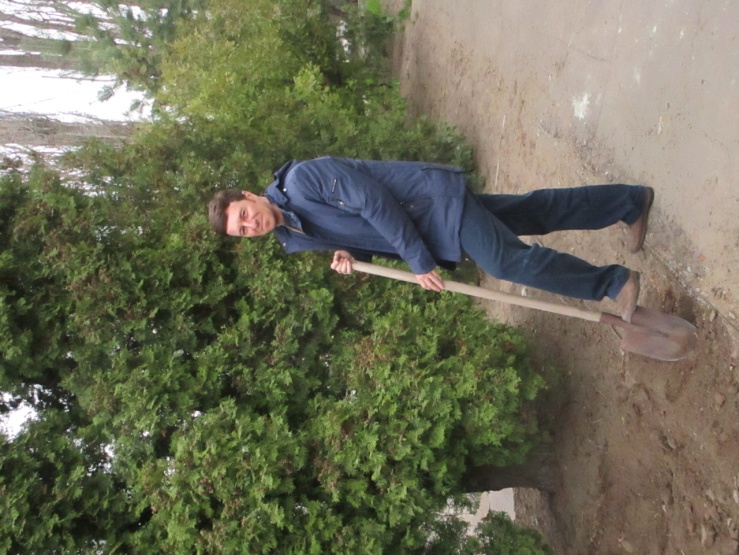 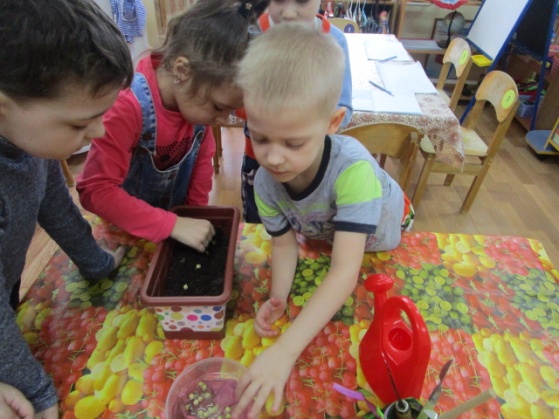 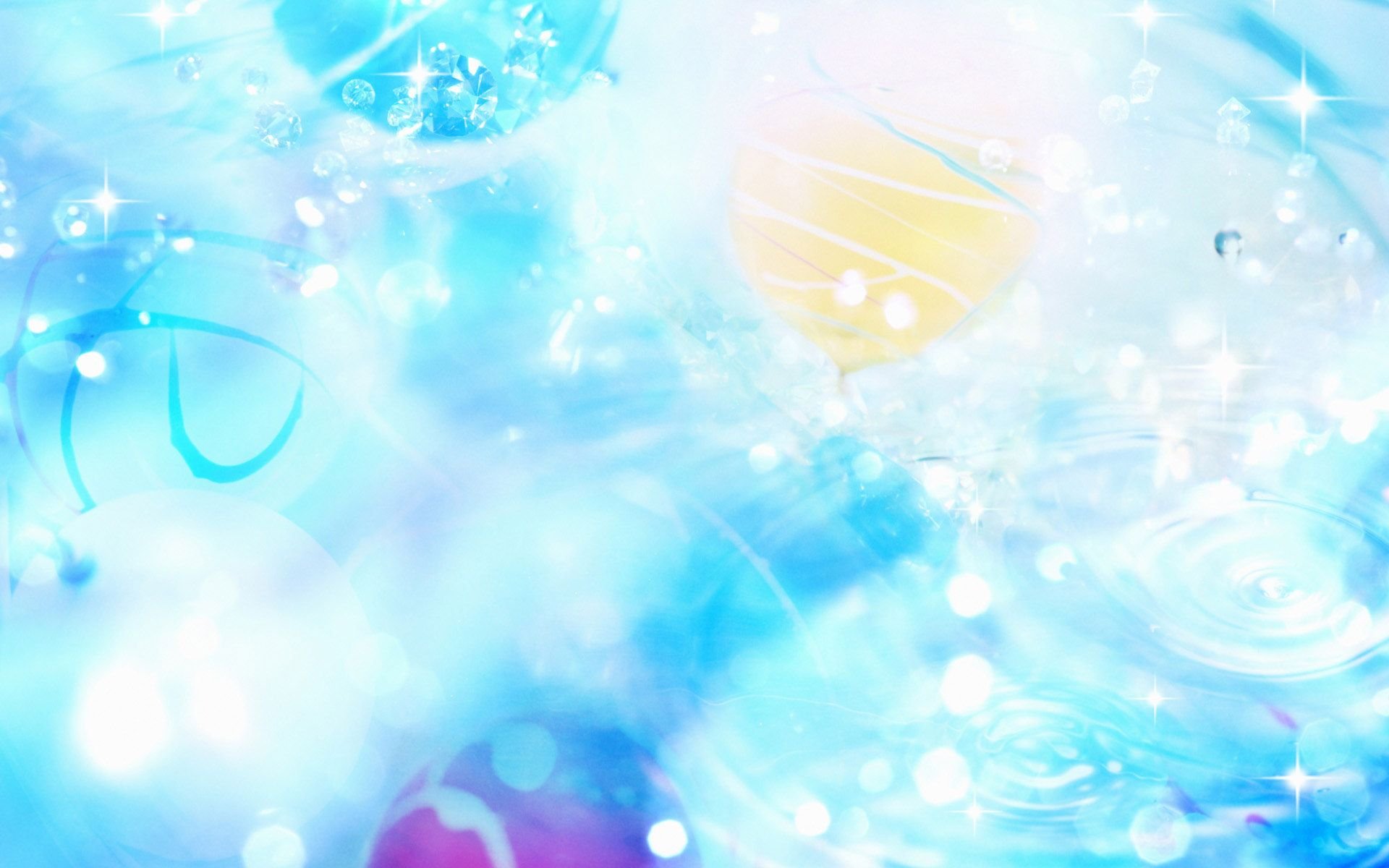 Наши проекты: «Насекомые»
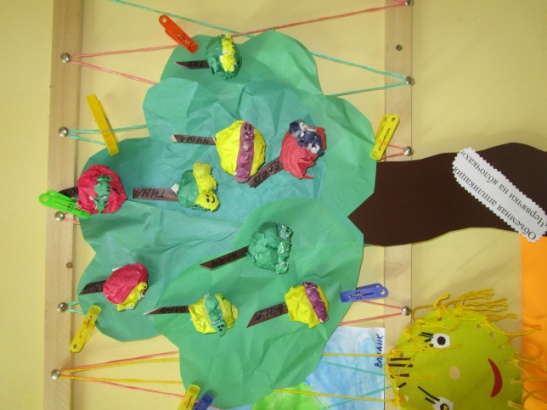 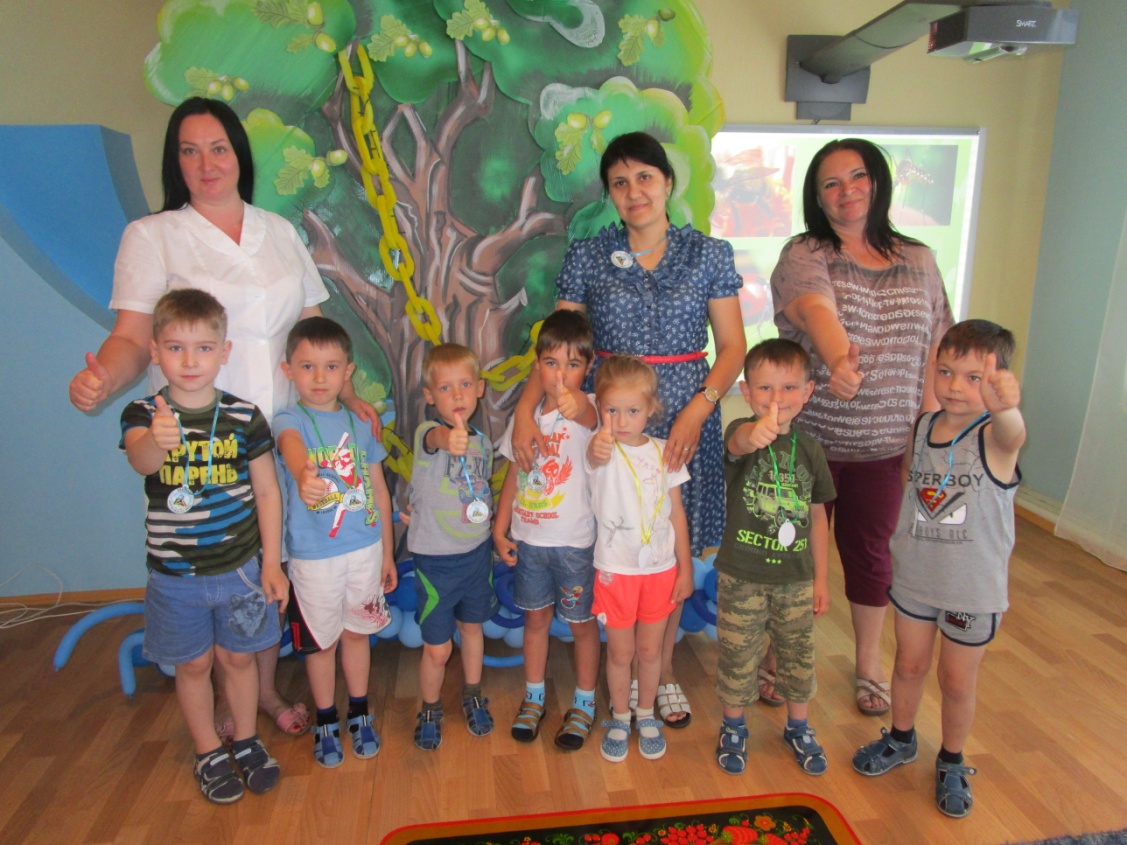 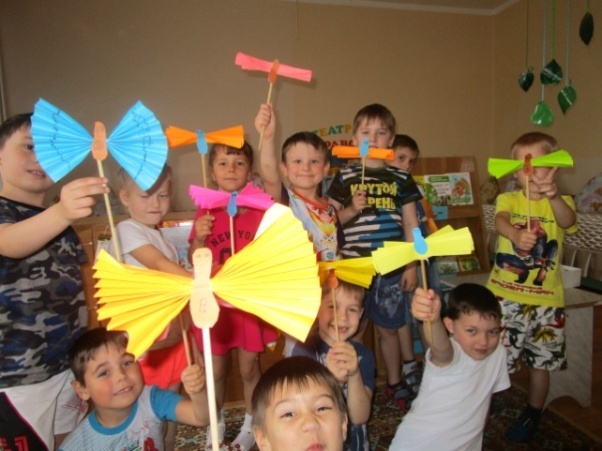 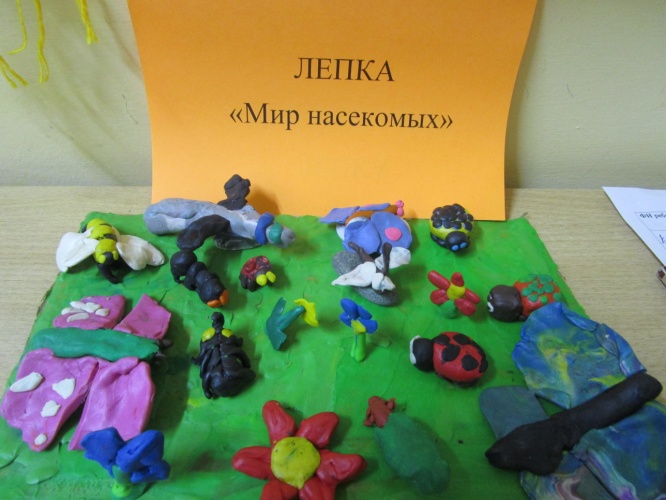 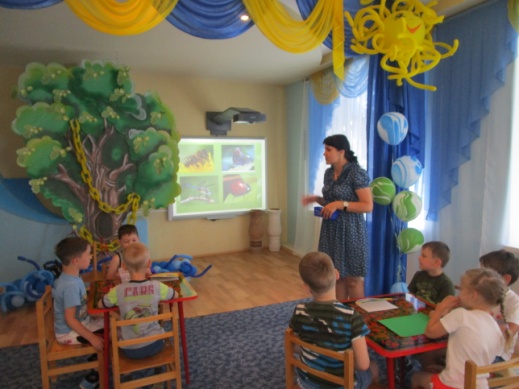 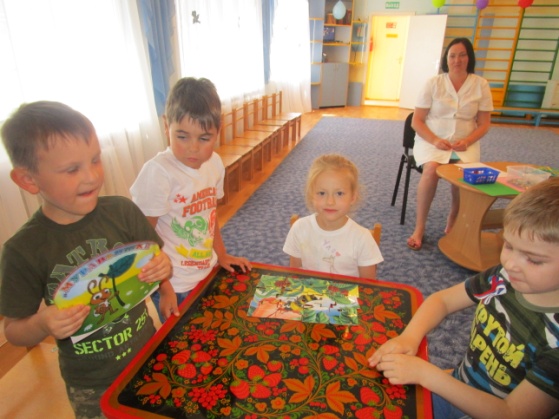 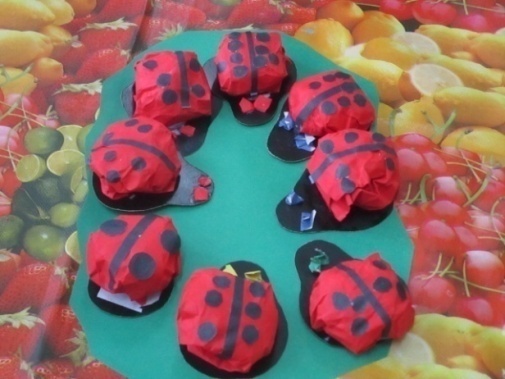 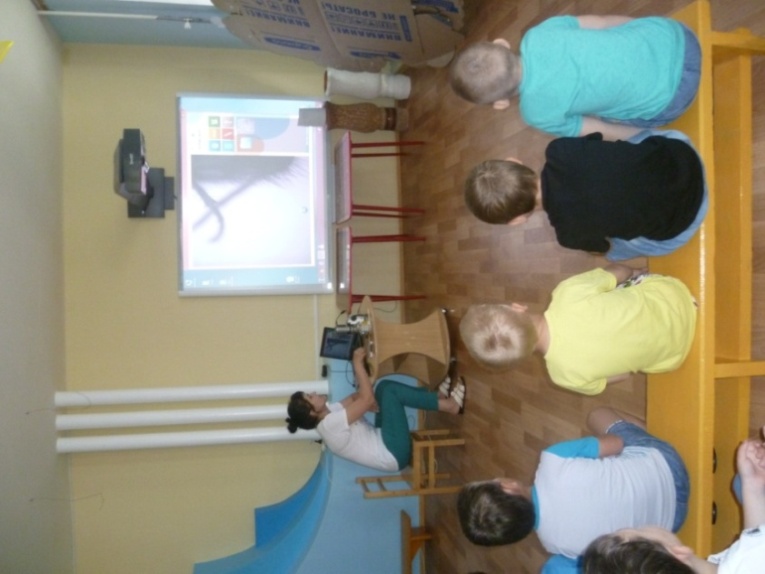 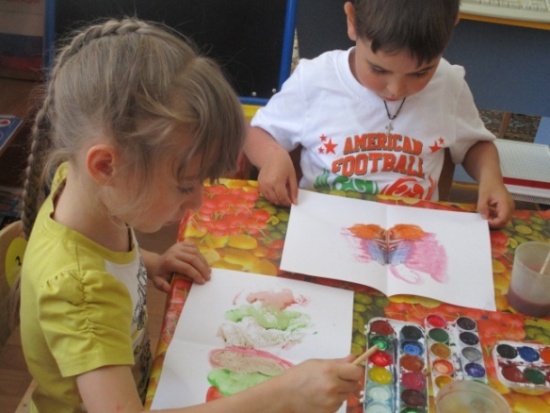 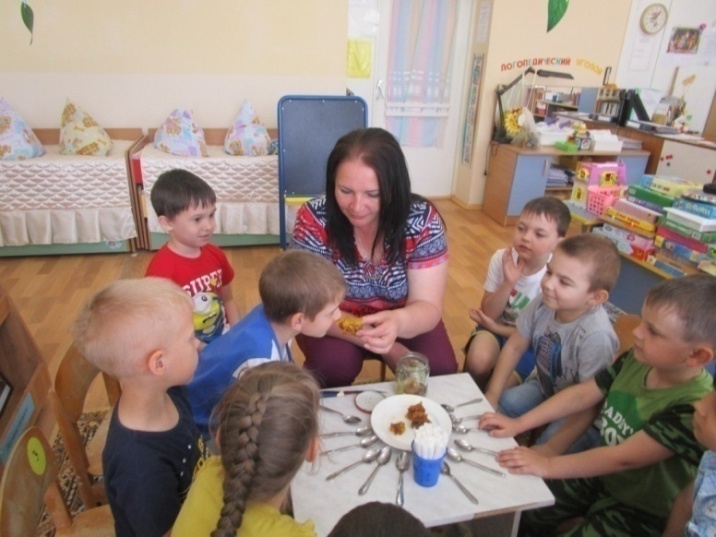 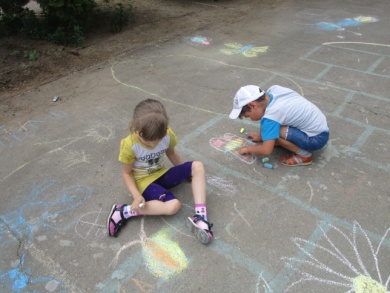 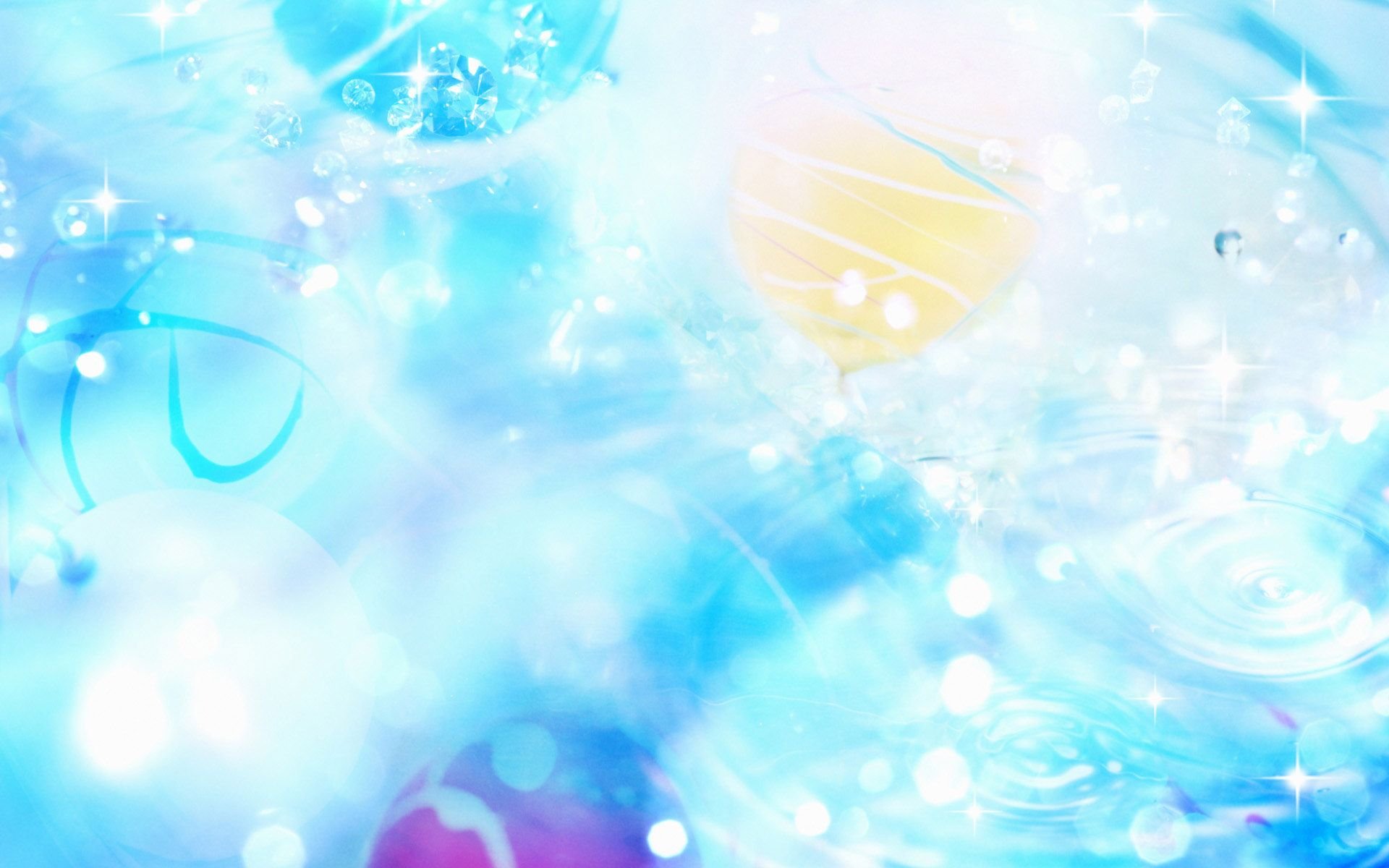 Экспериментирование «Свойства воды»
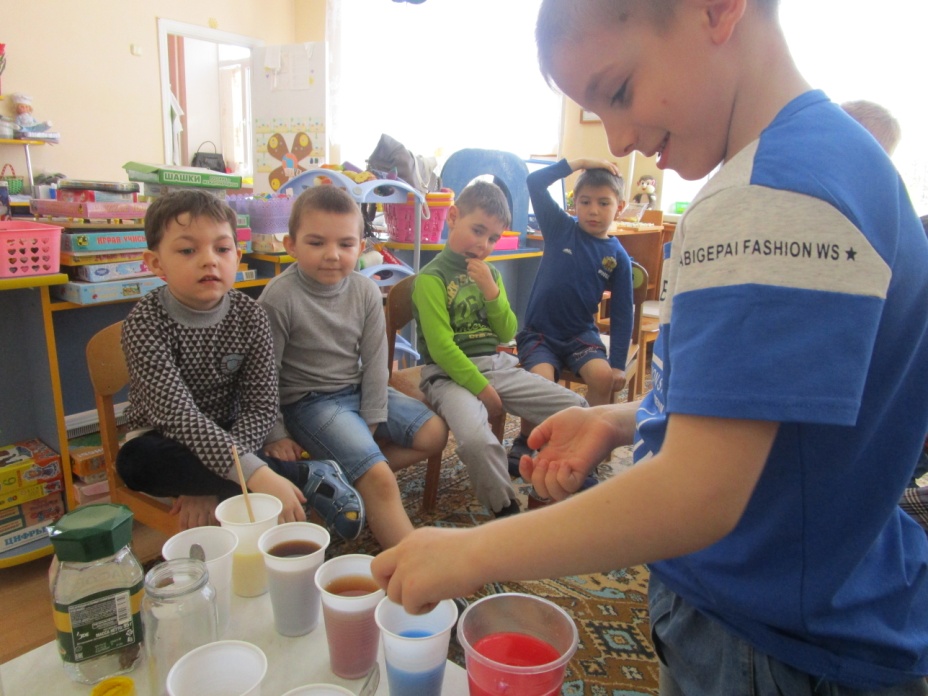 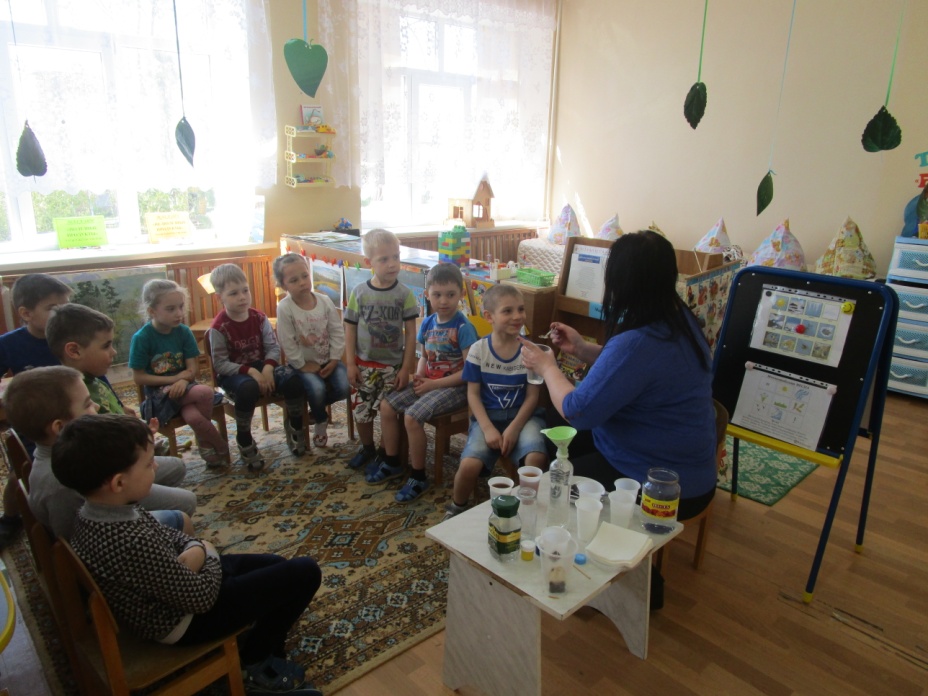 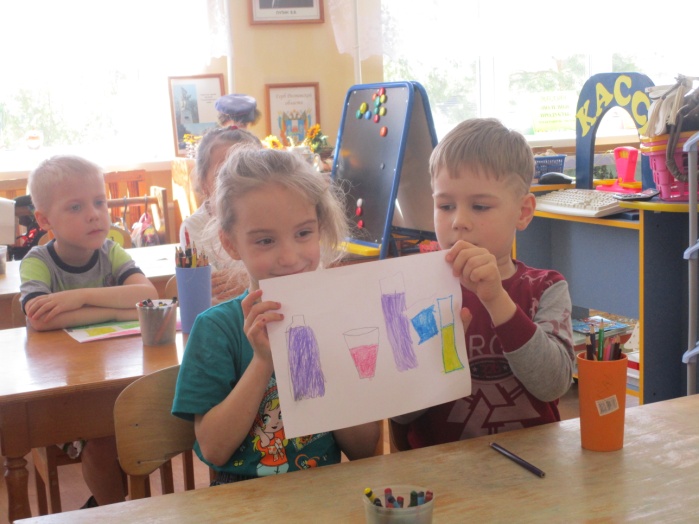 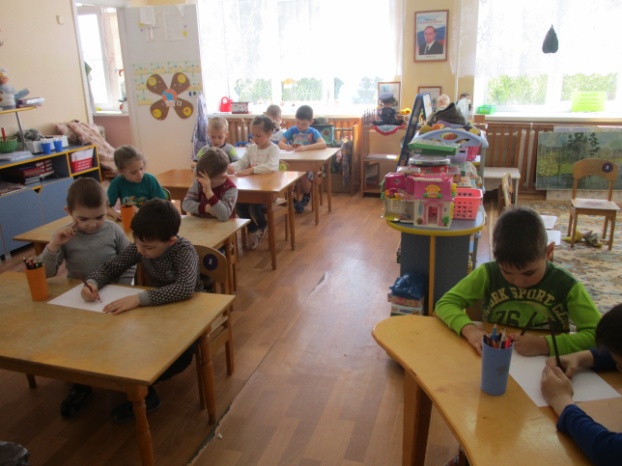 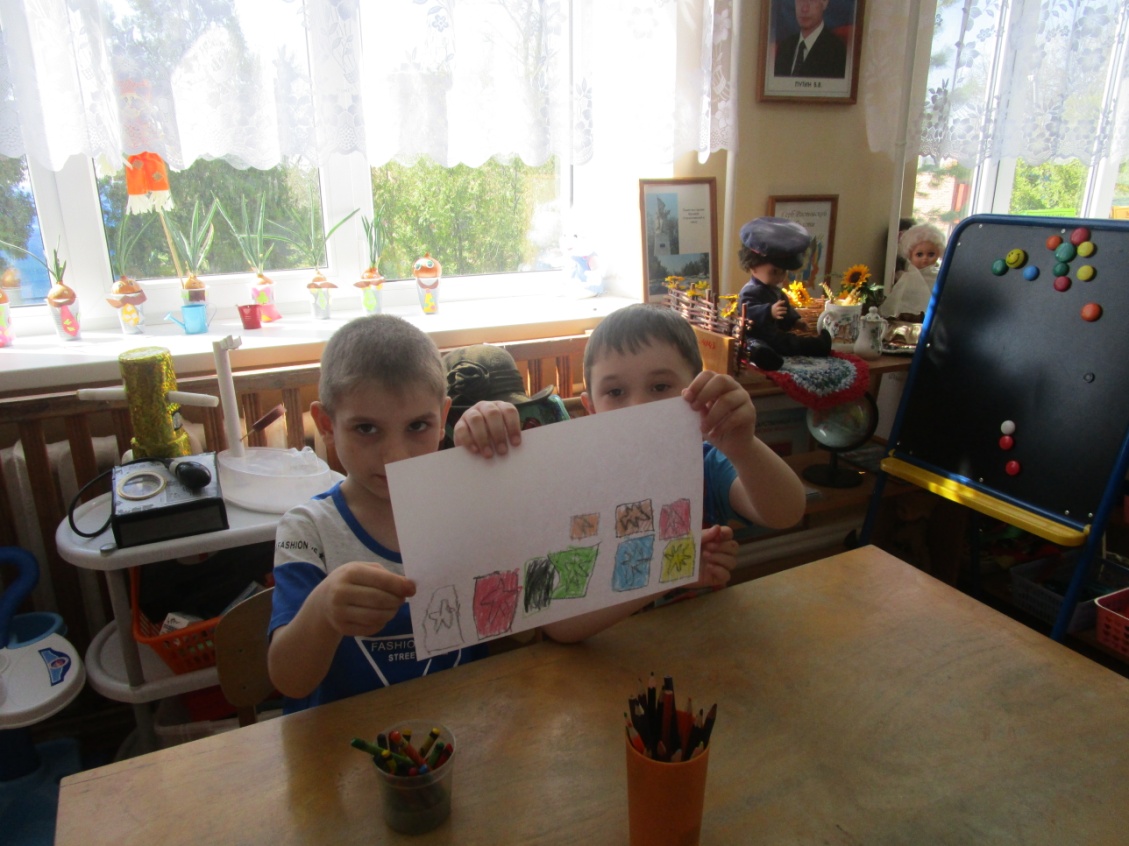 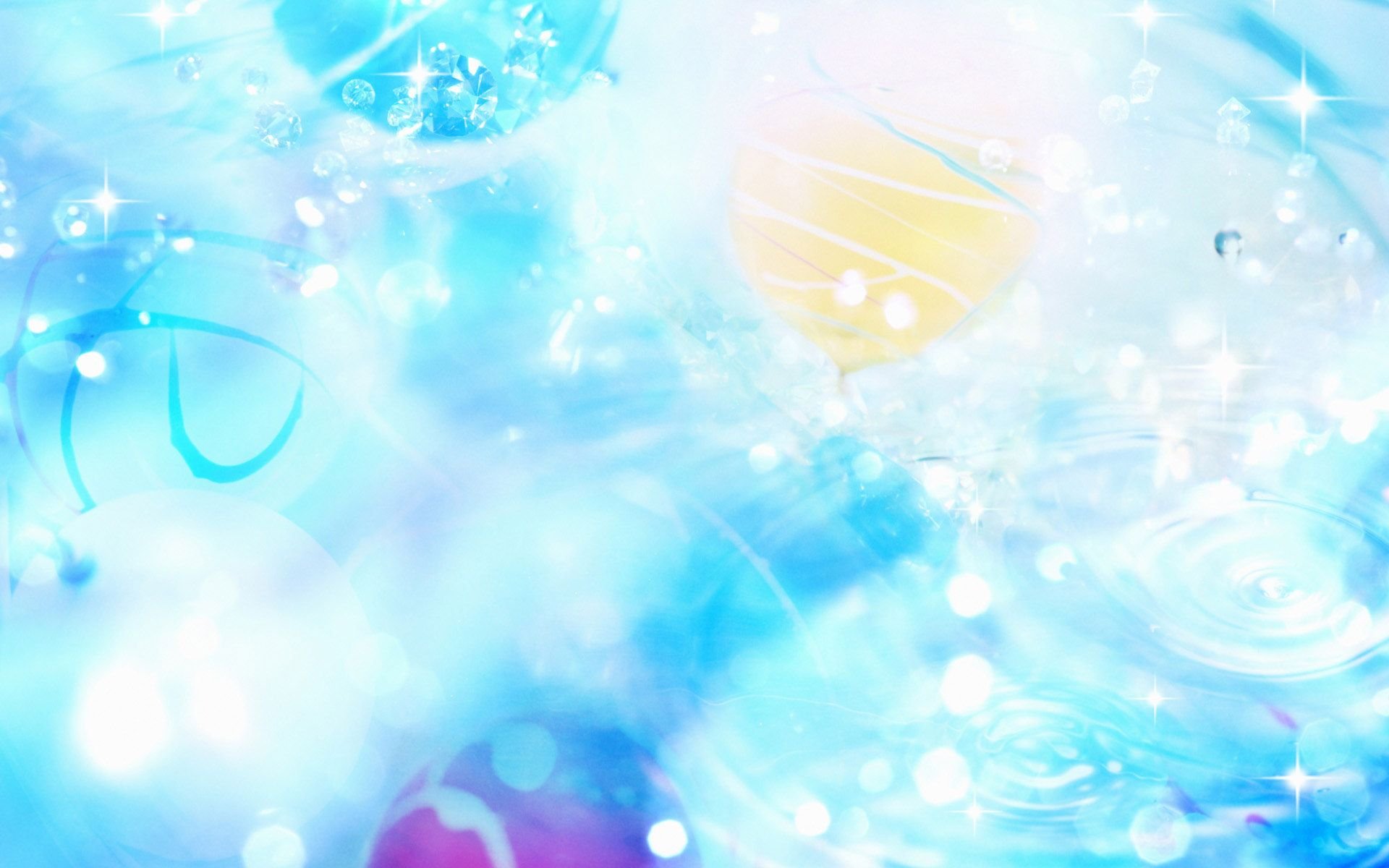 Интересные события в жизни группы:
Экологическая газета
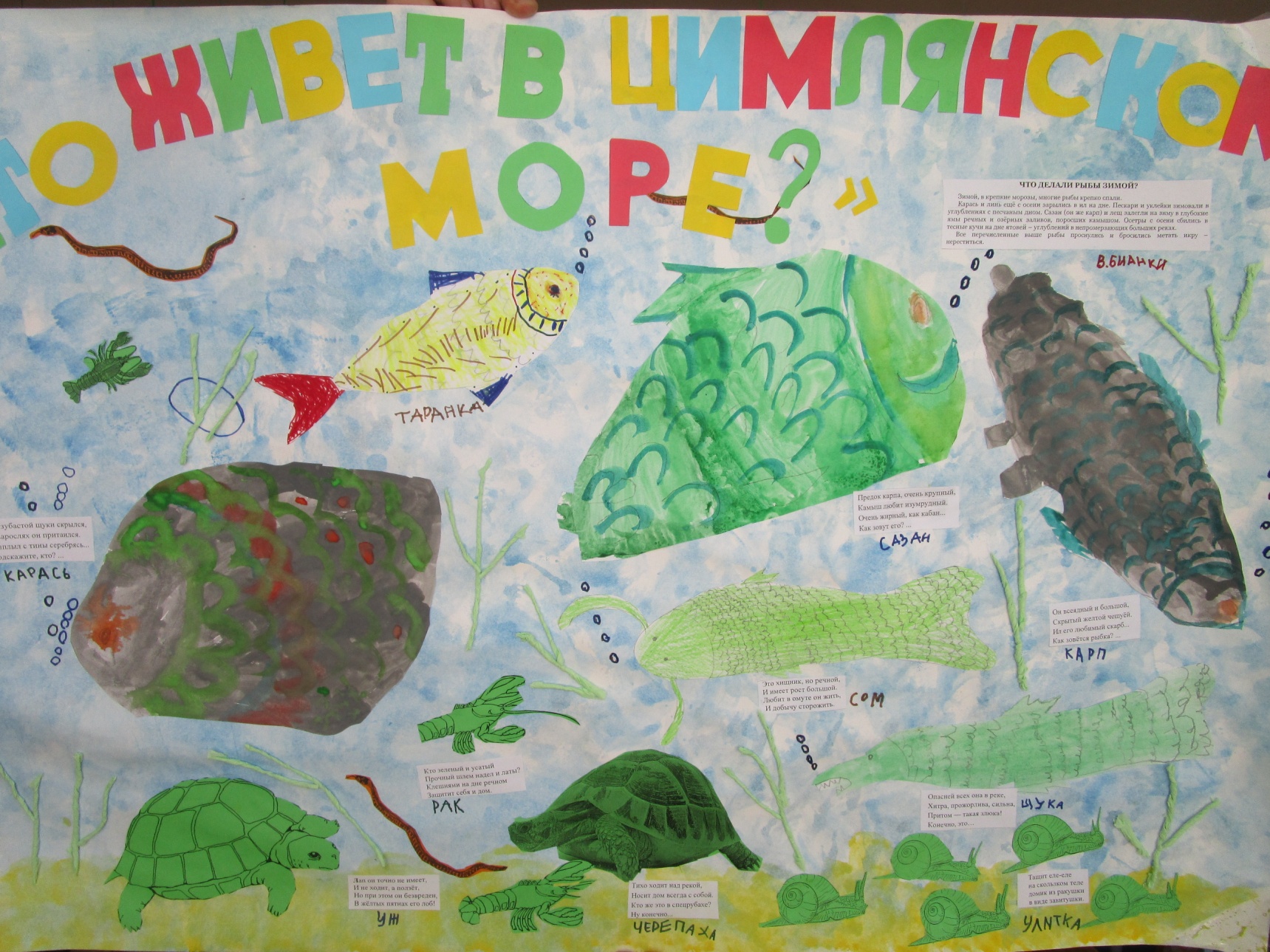 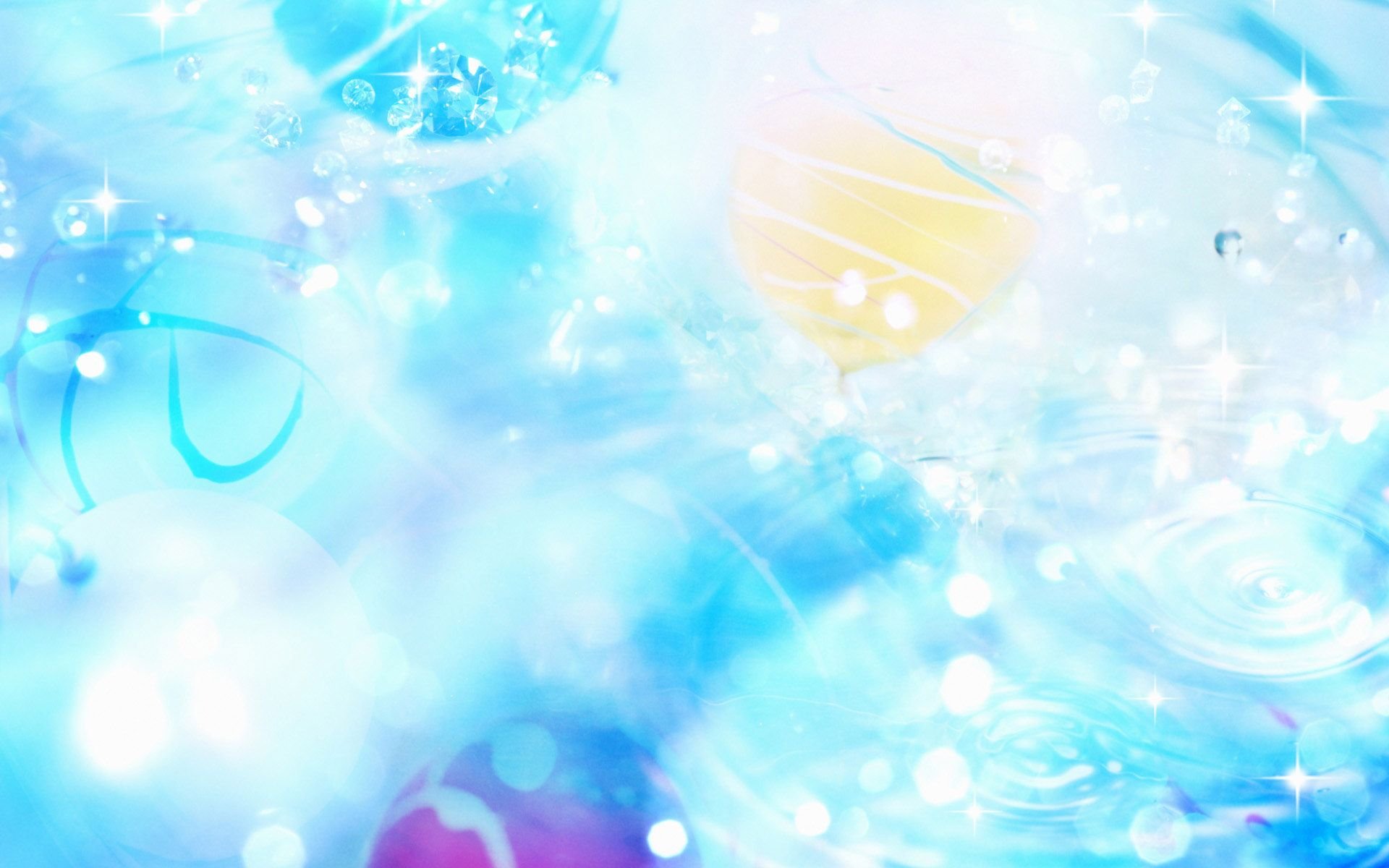 Наши стенгазеты
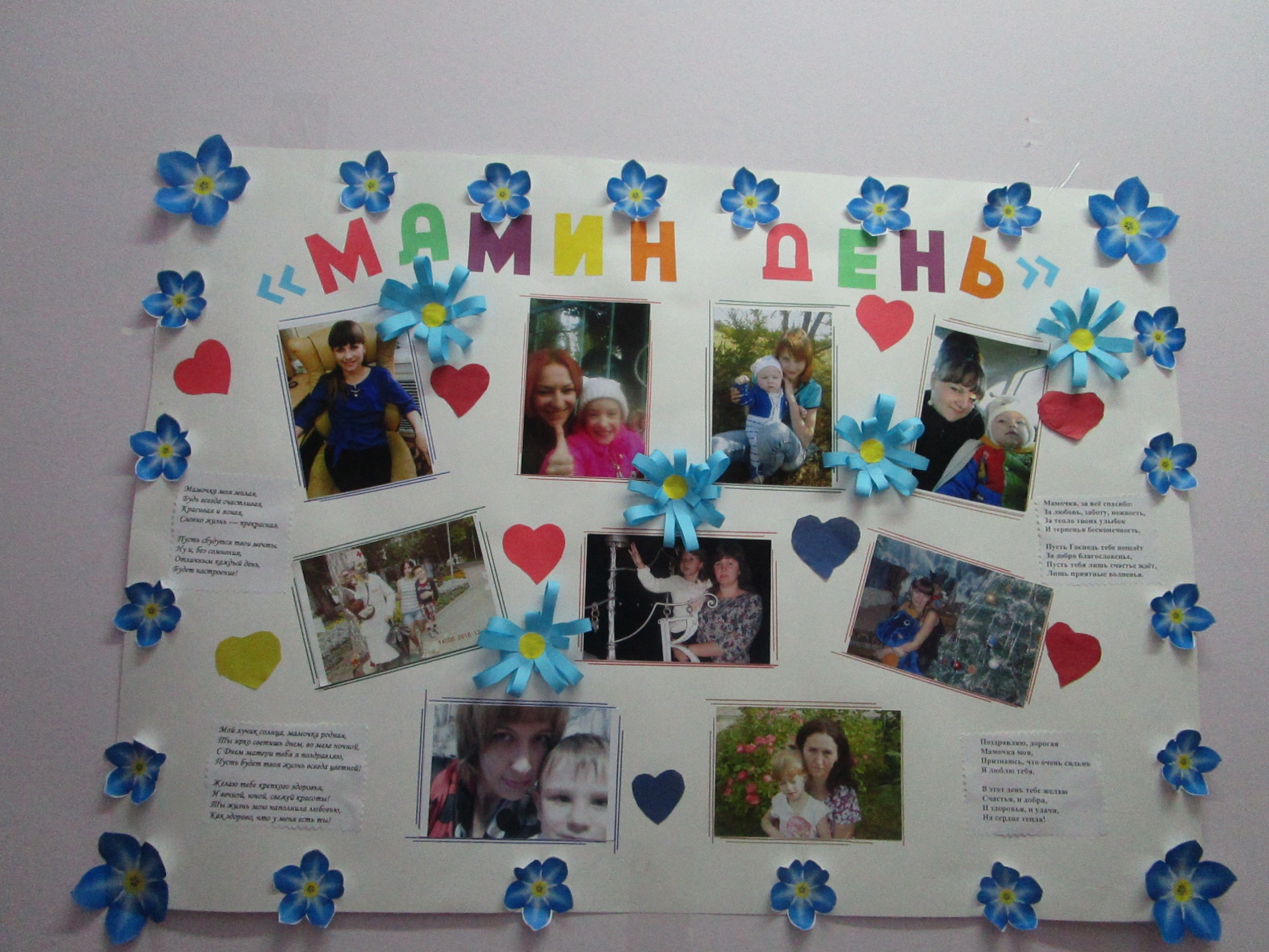 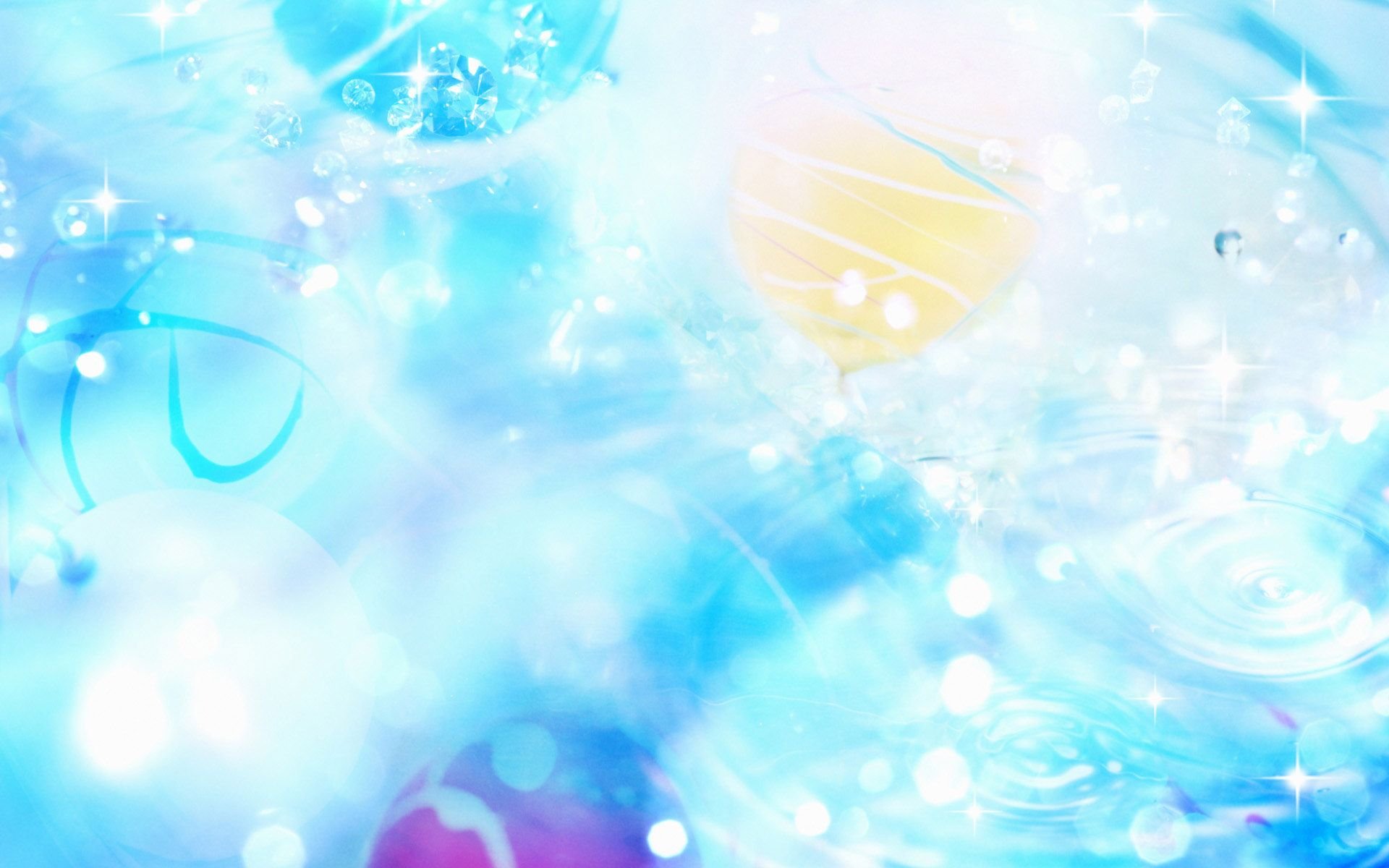 Наши стенгазеты
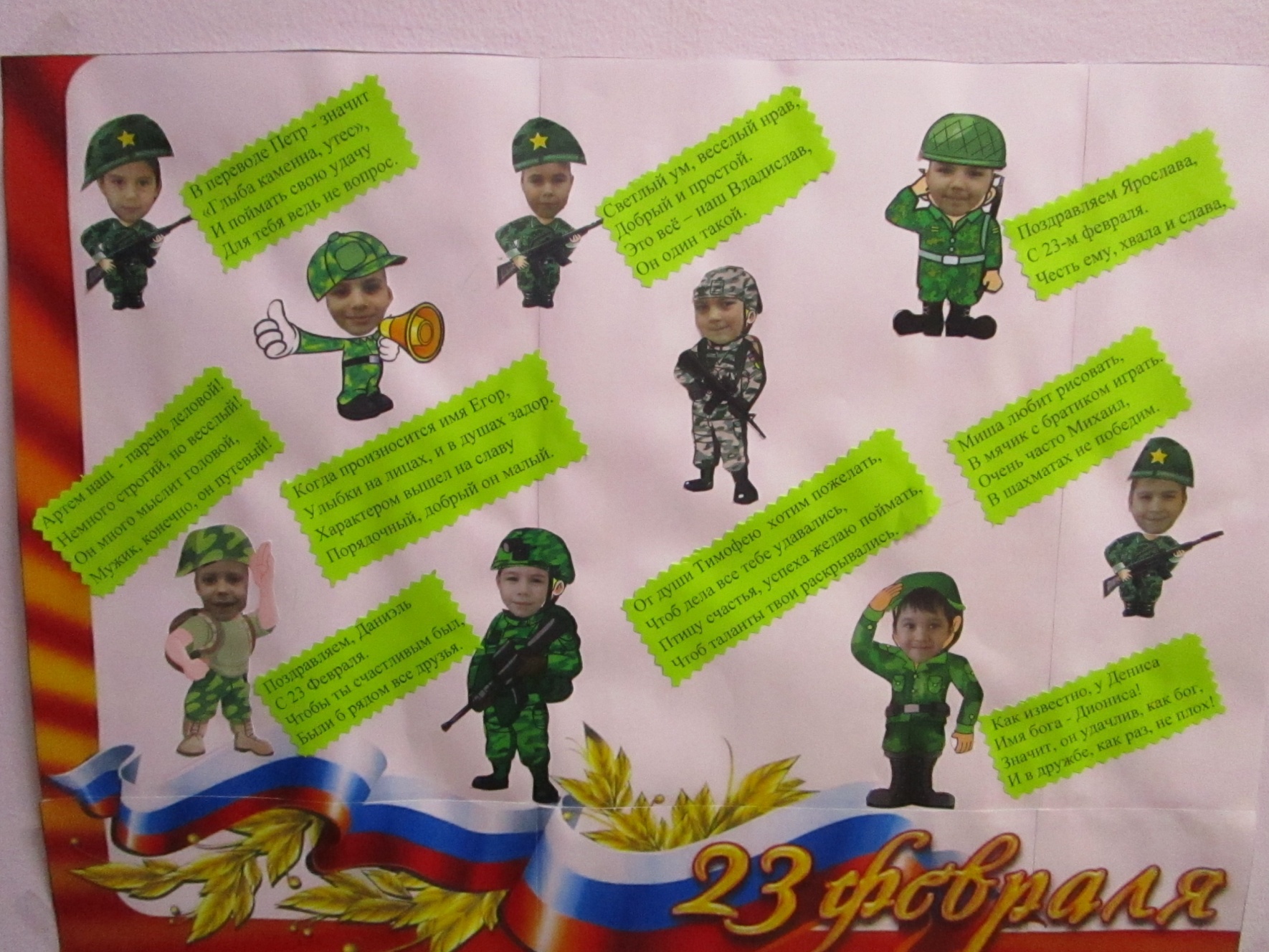 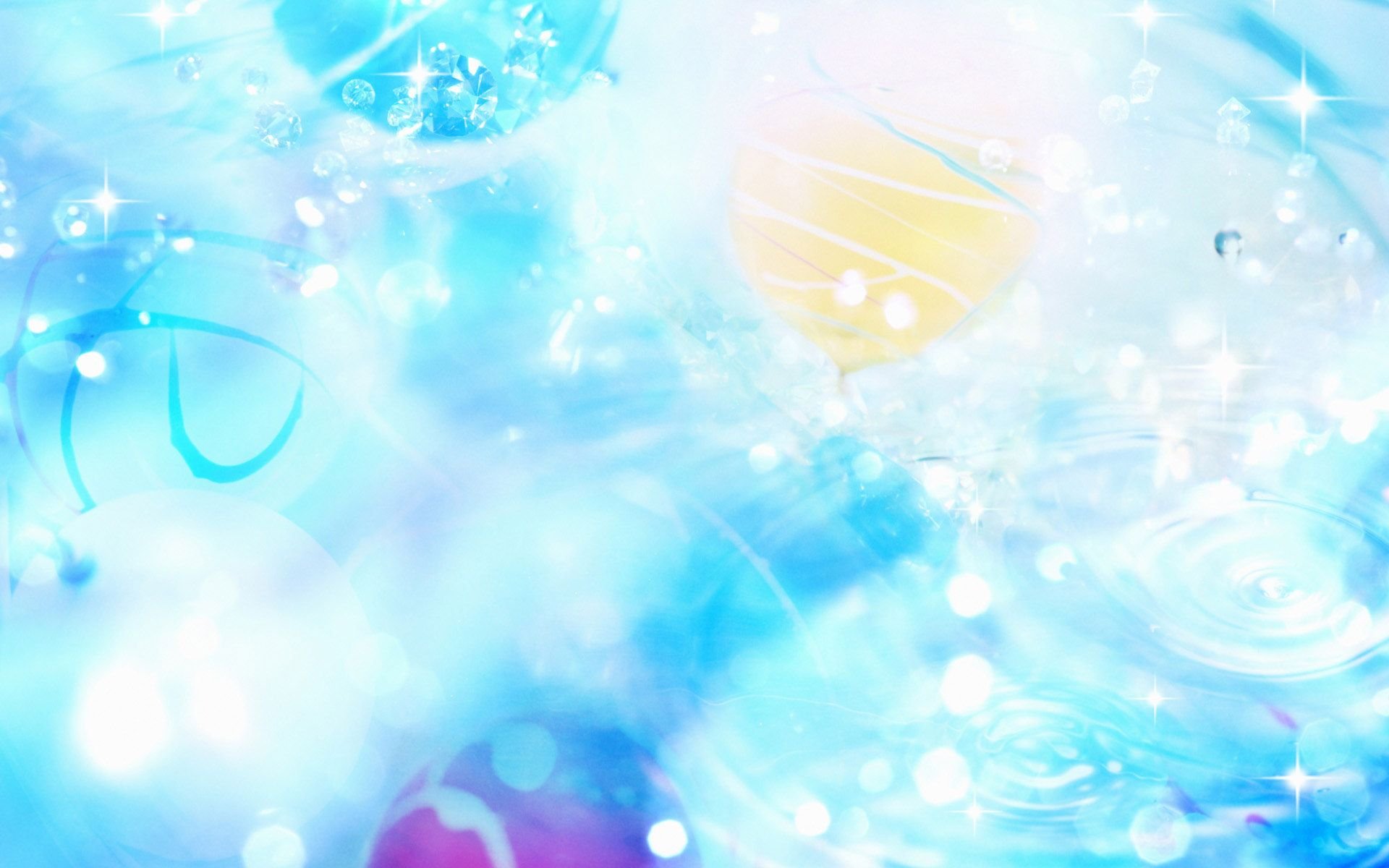 Продуктивная деятельность
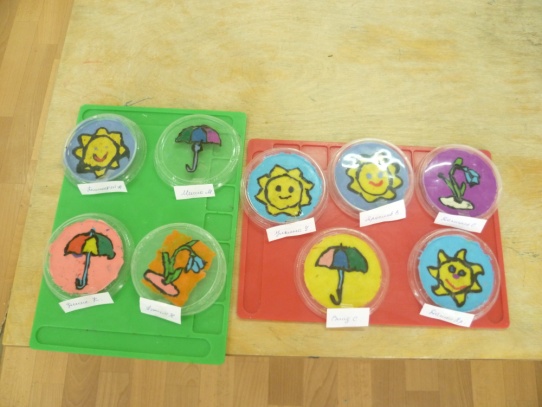 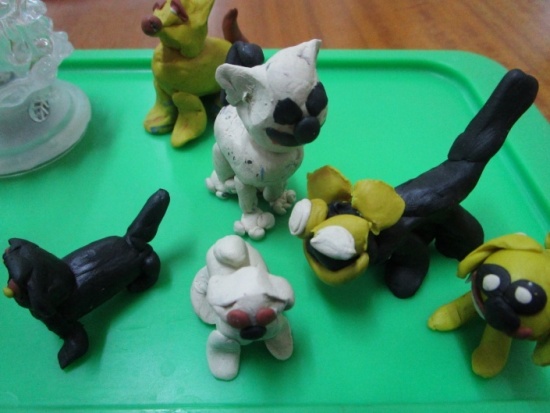 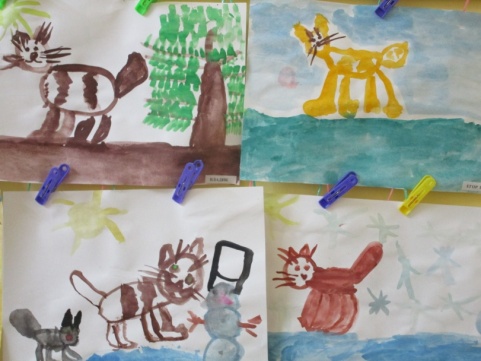 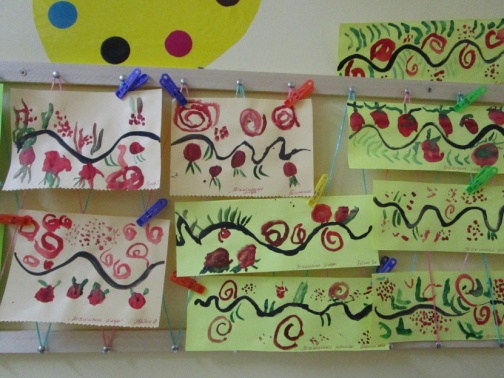 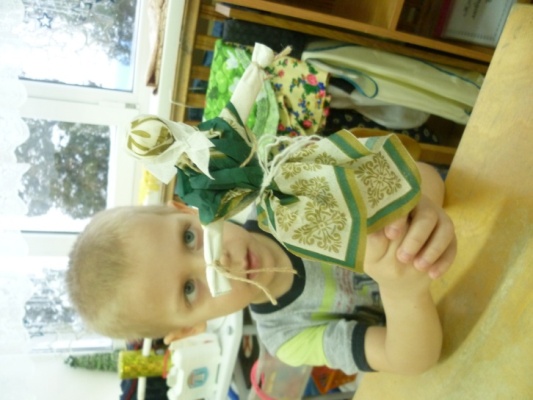 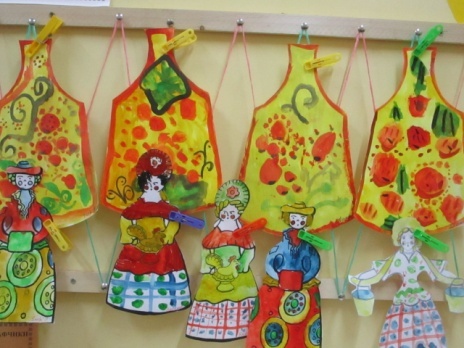 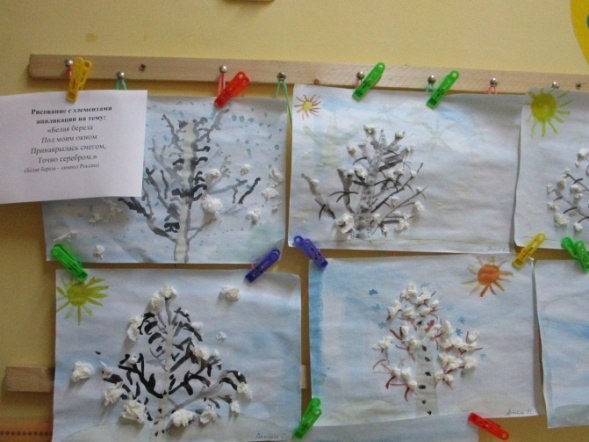 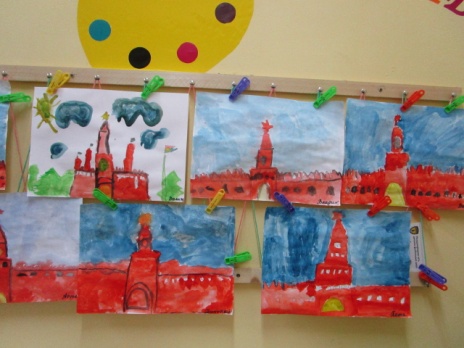 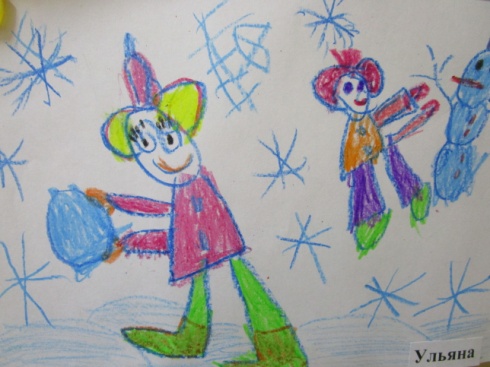 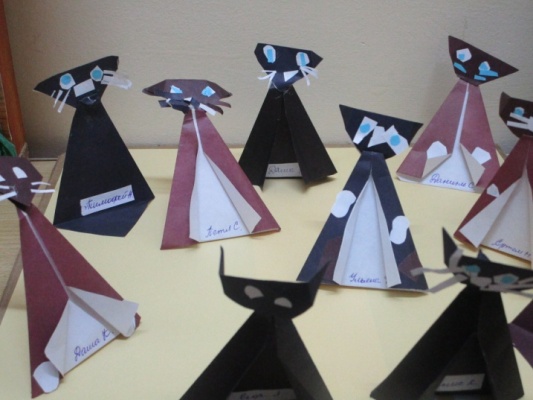 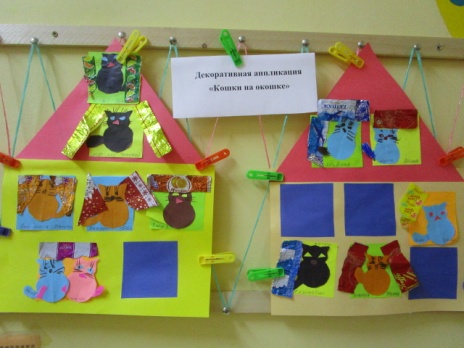 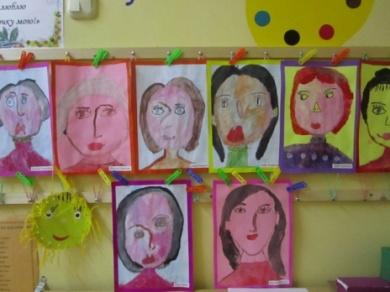 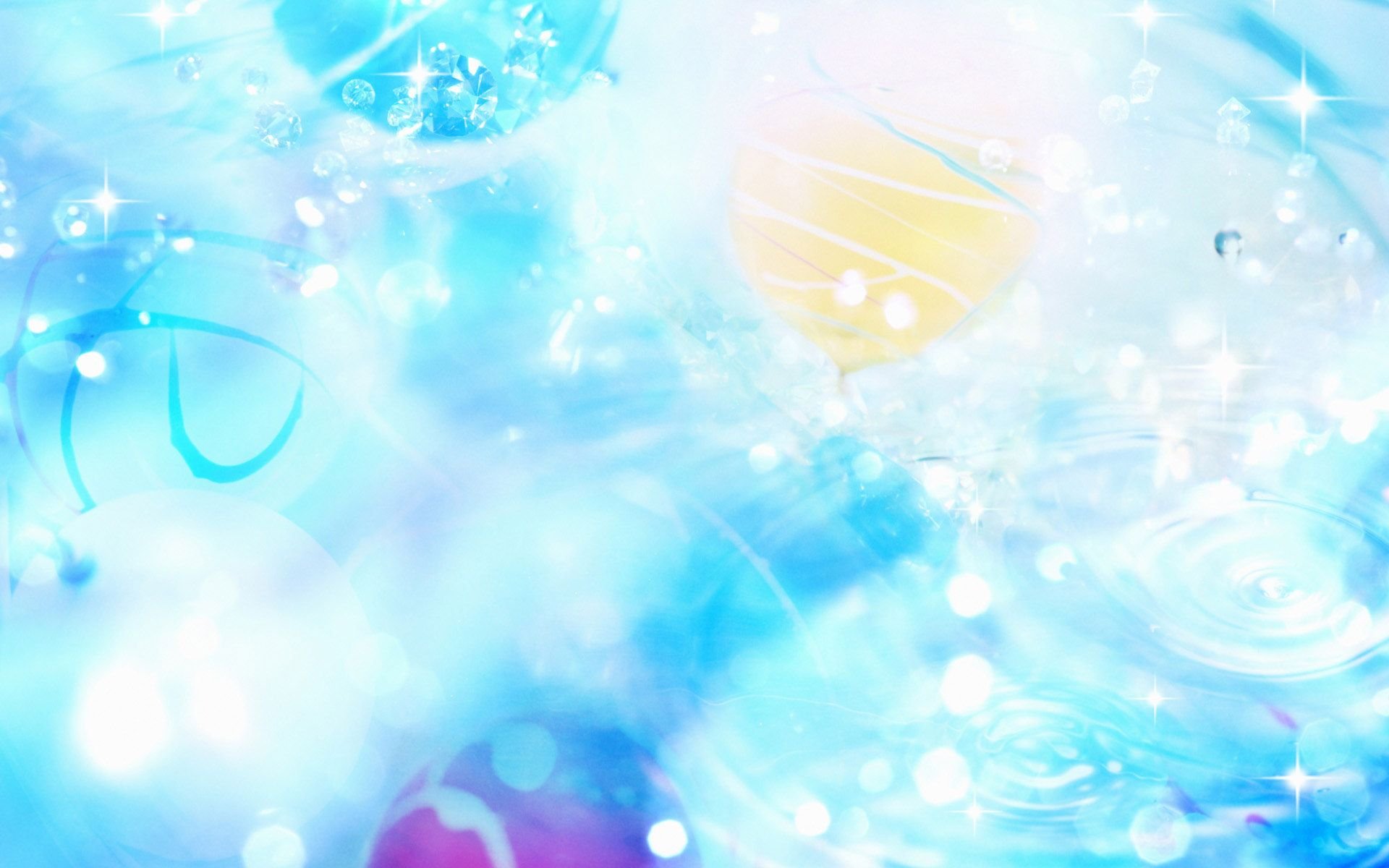 Интересные события в жизни группы:
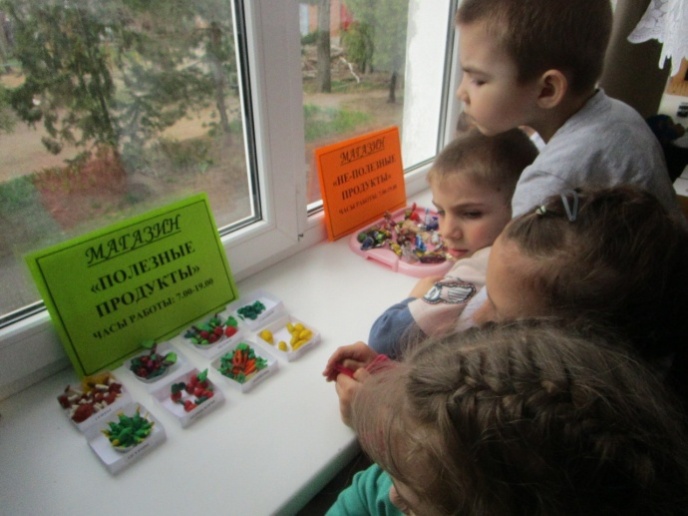 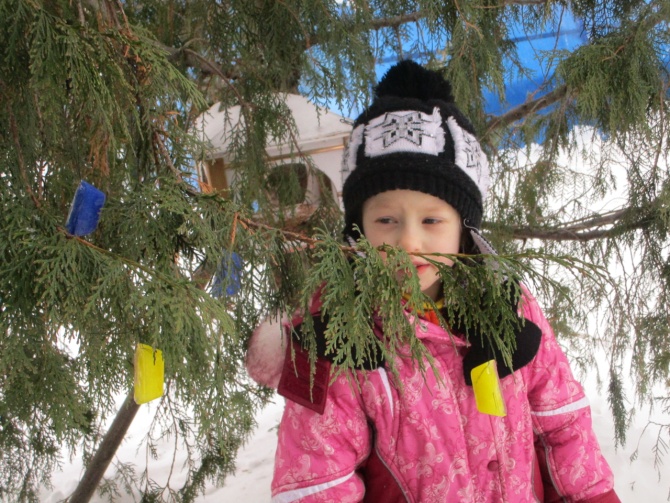 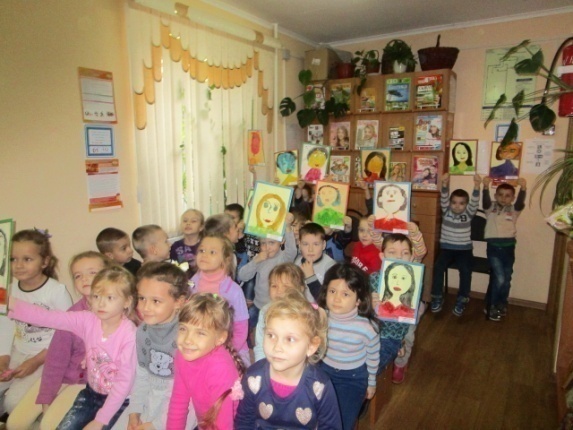 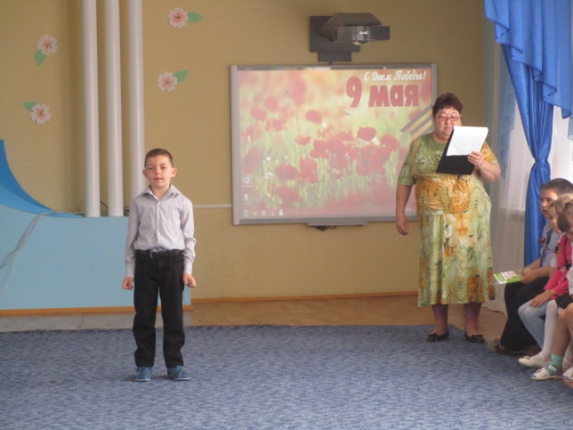 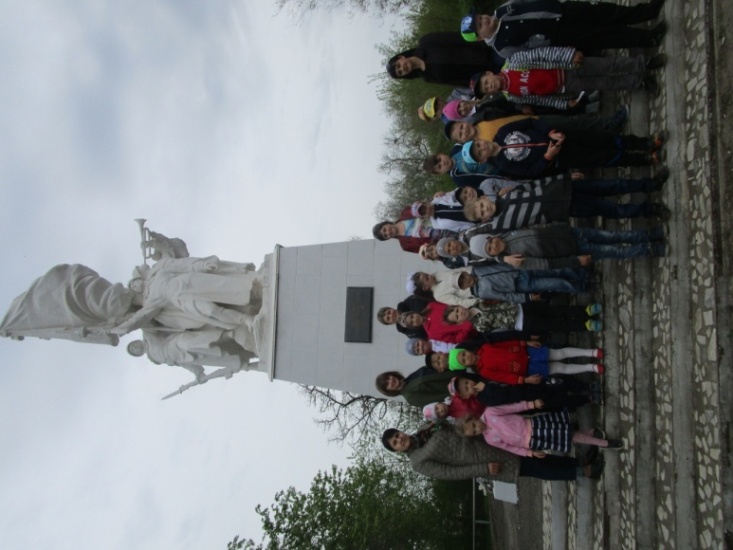 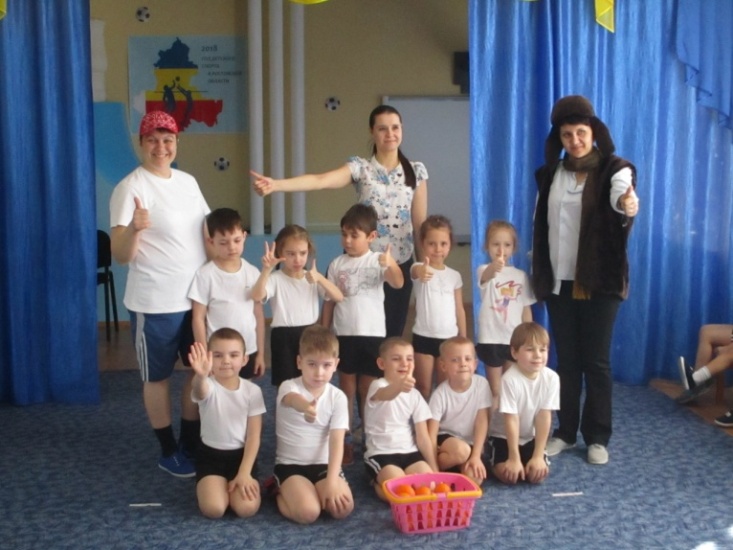 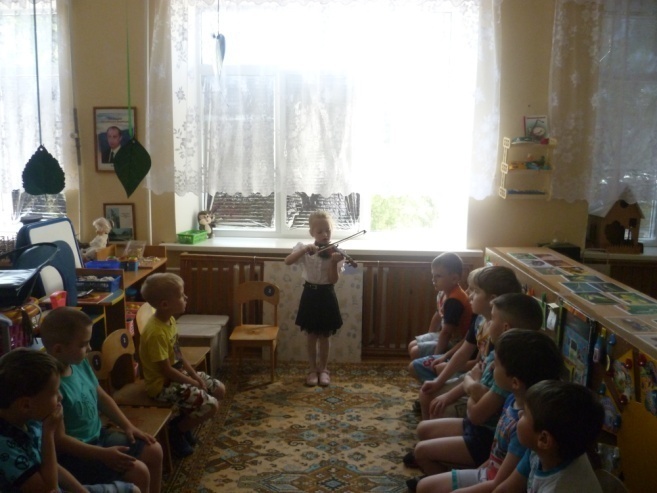 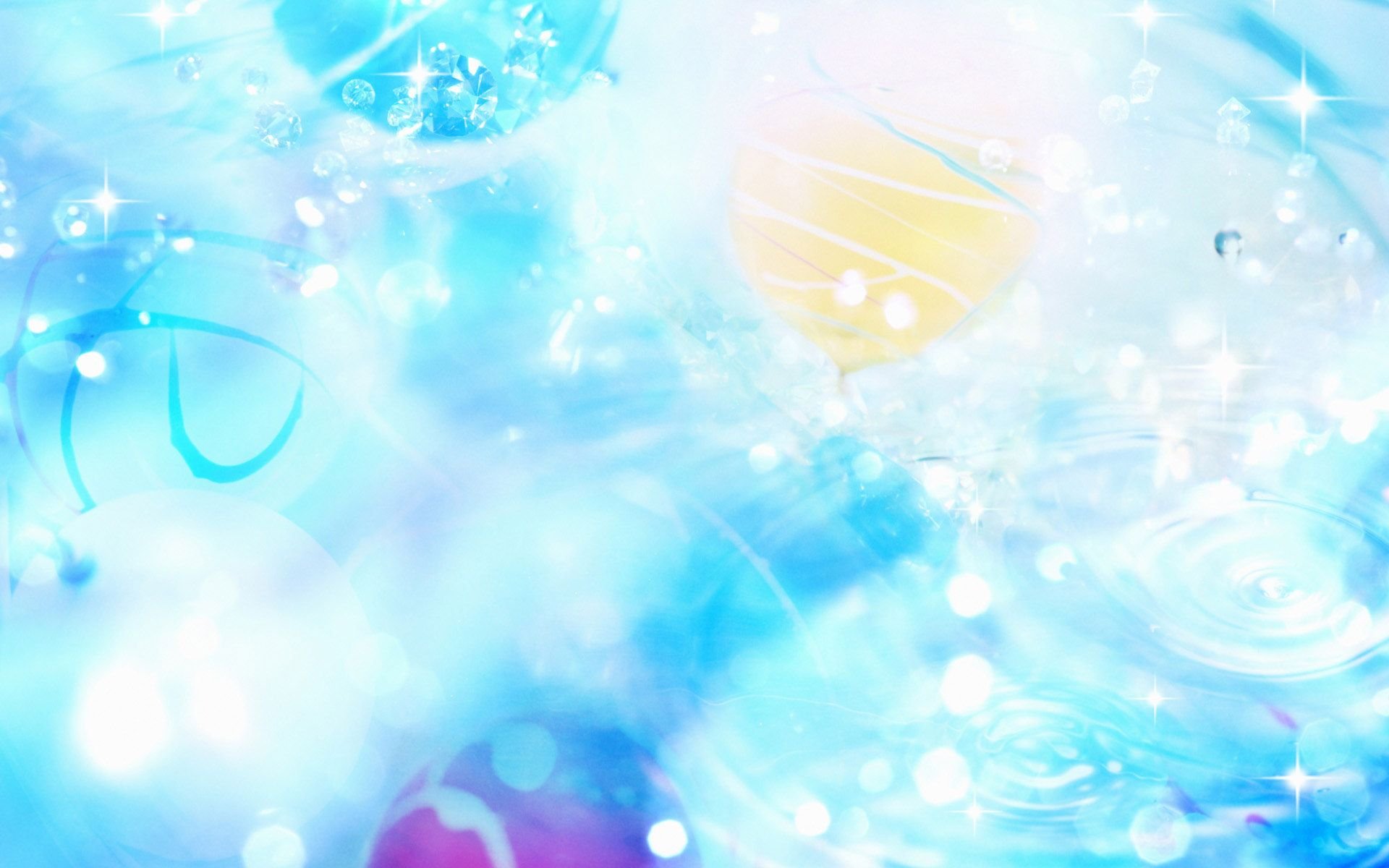 Группа кратковременного пребывания
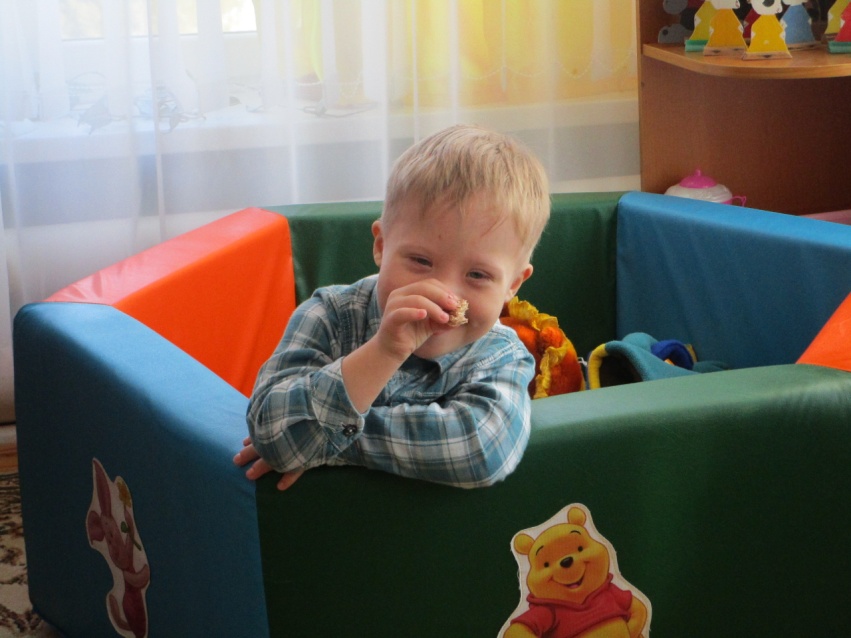 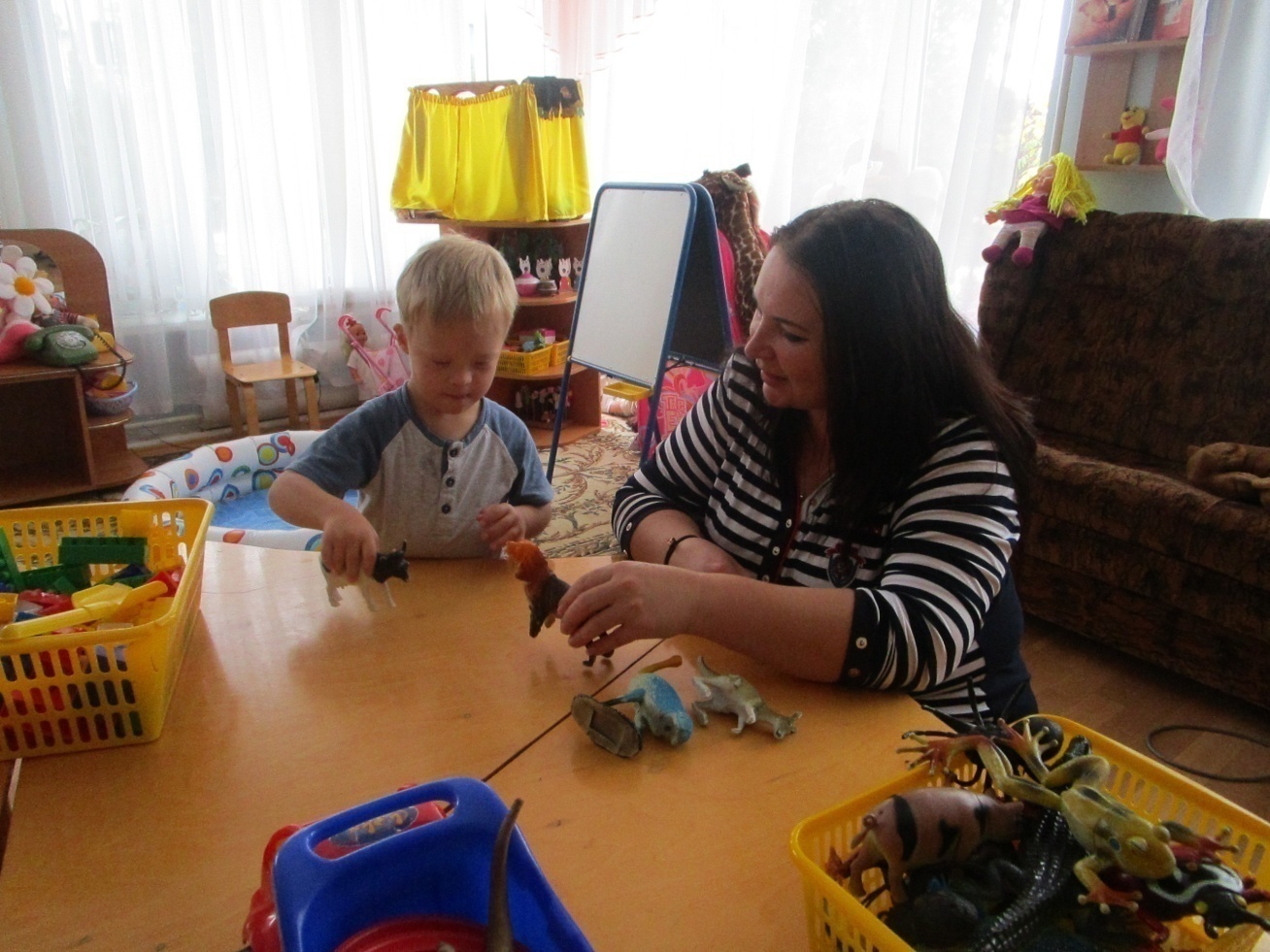 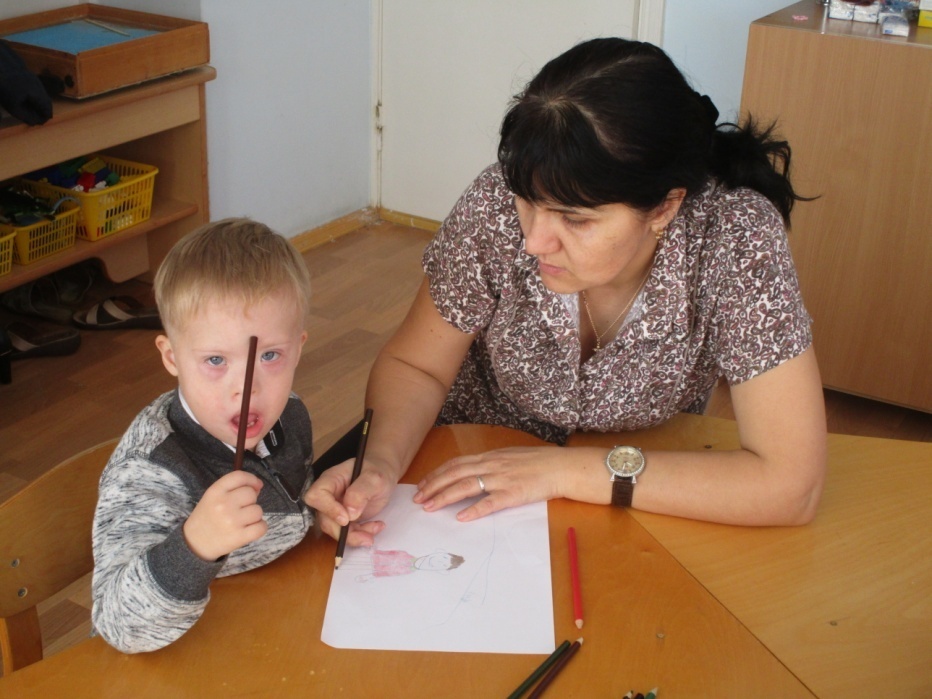 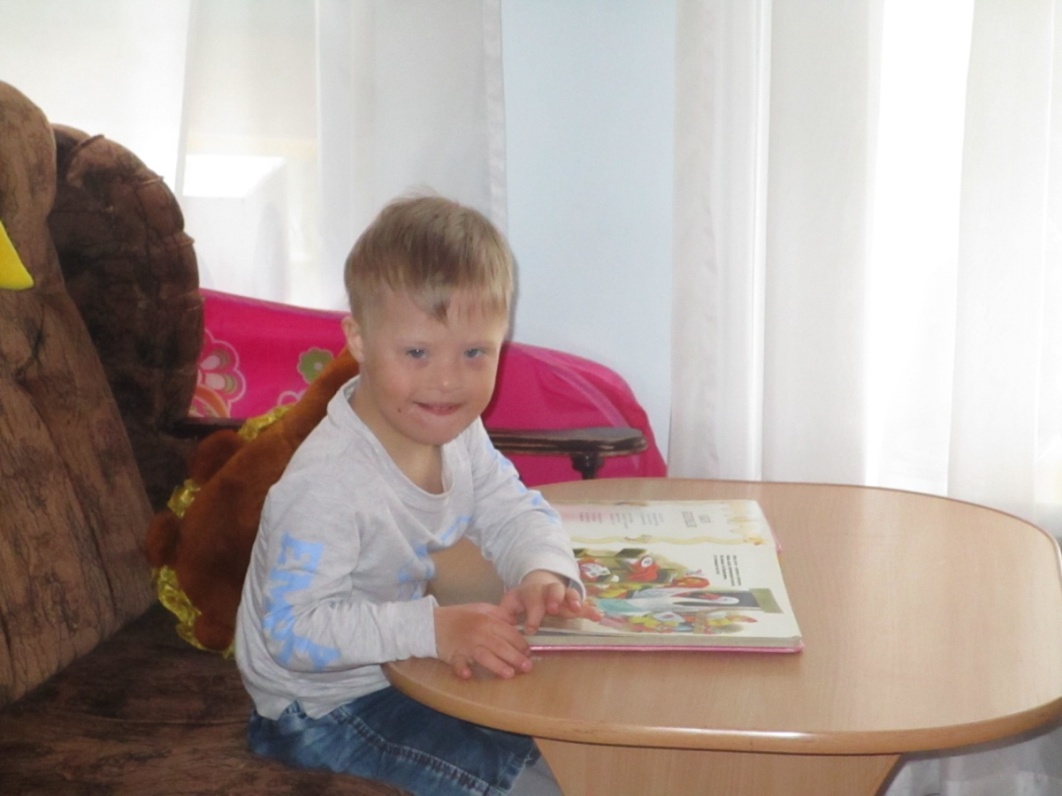 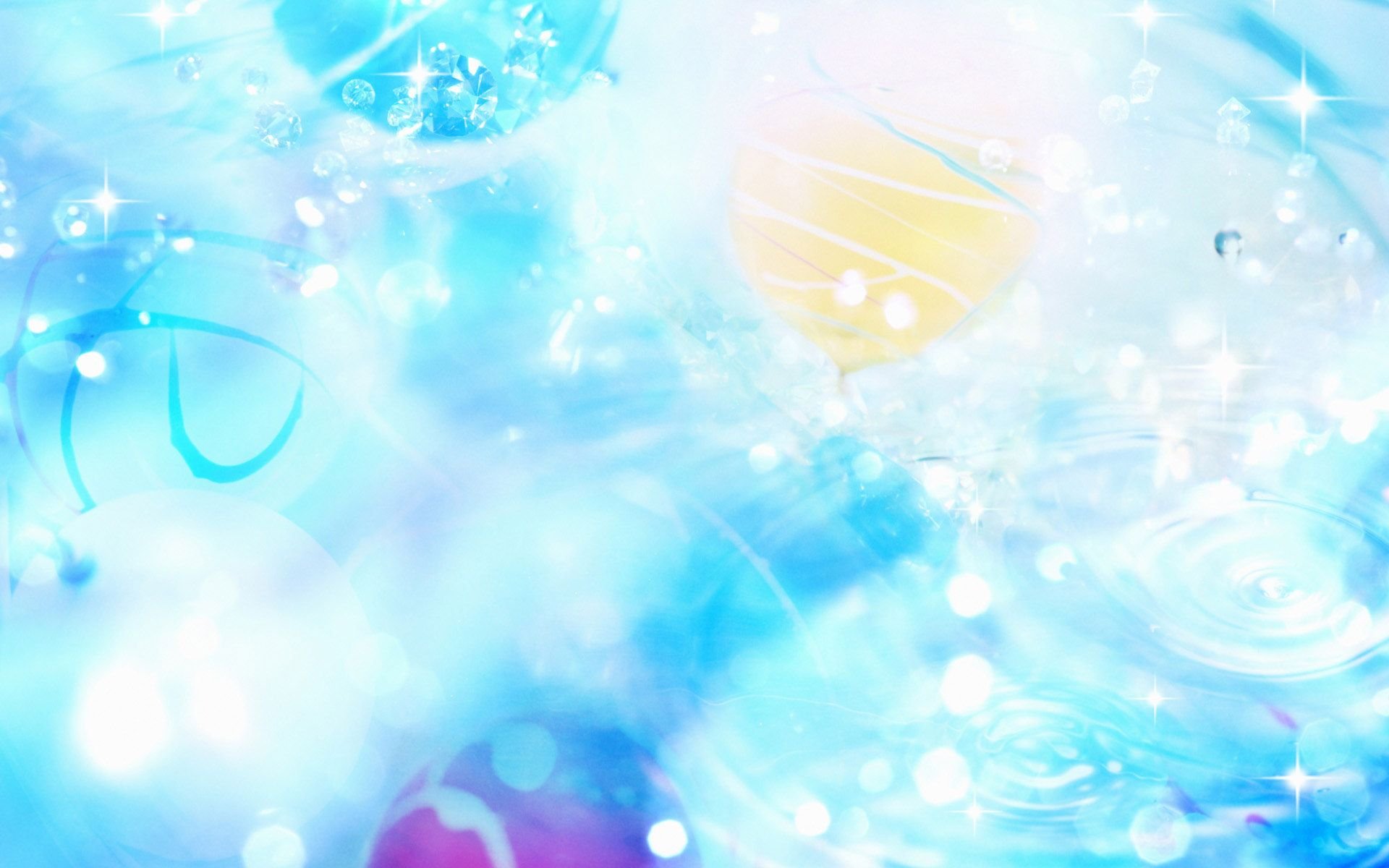 Наши праздники и развлечения
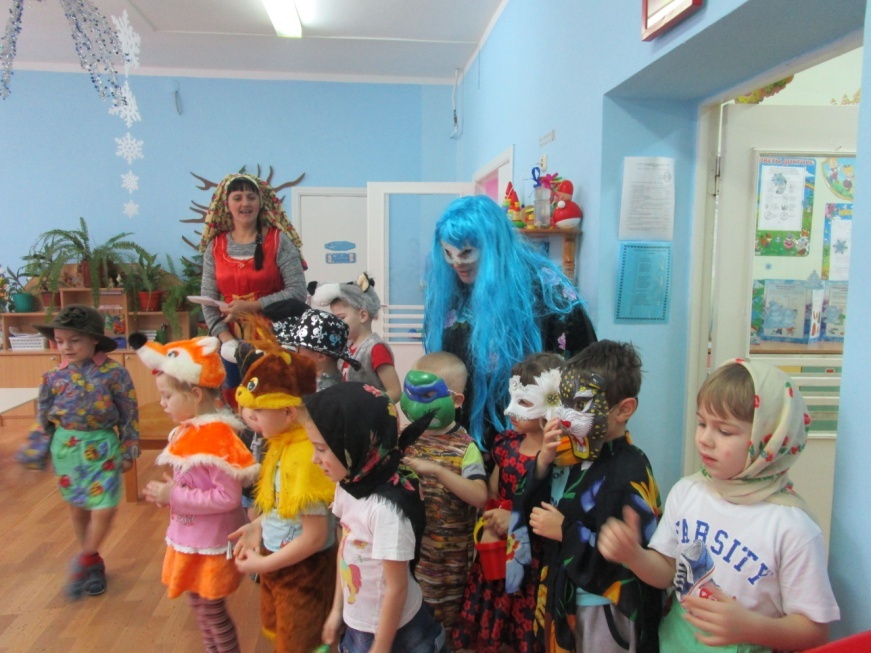 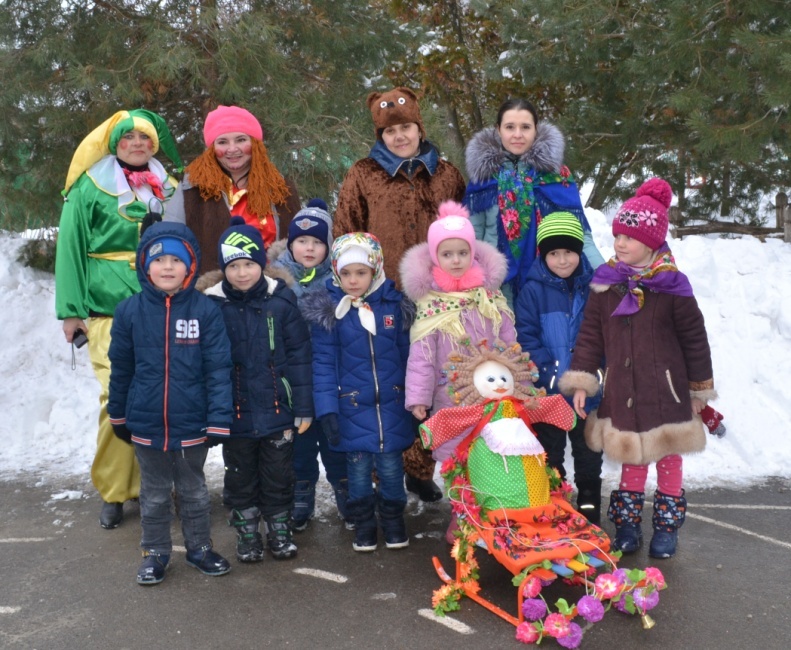 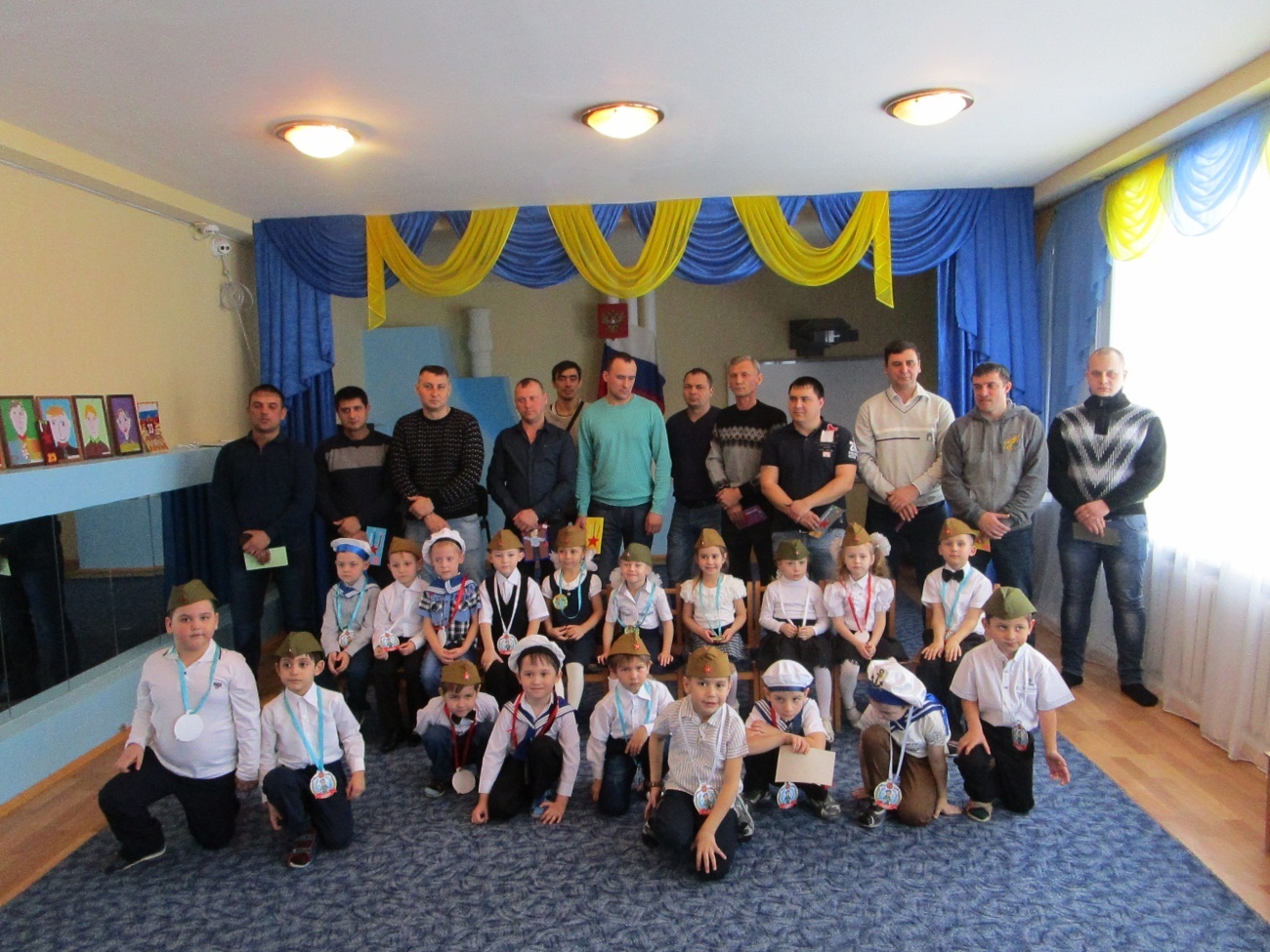 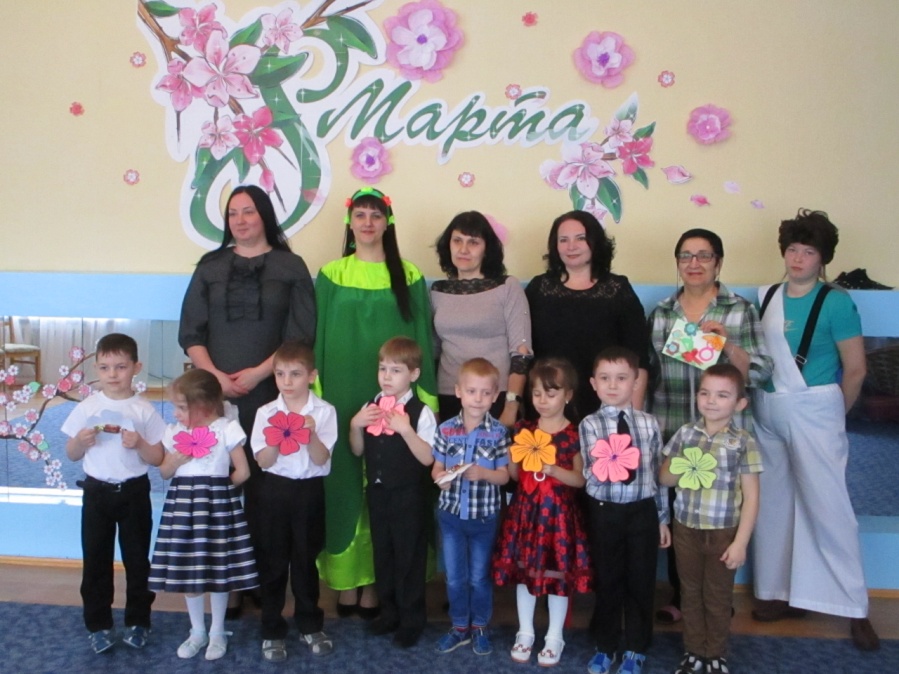 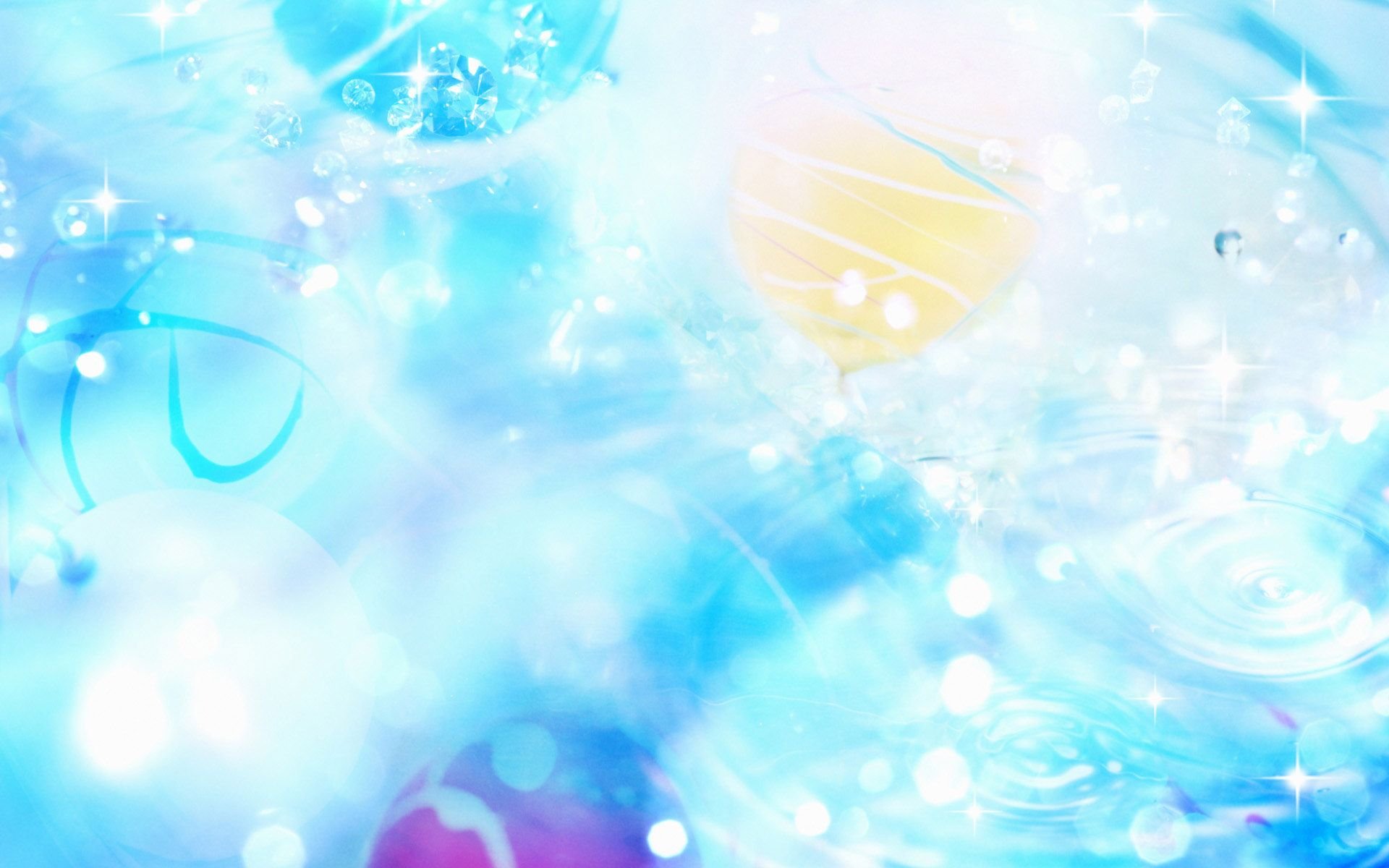 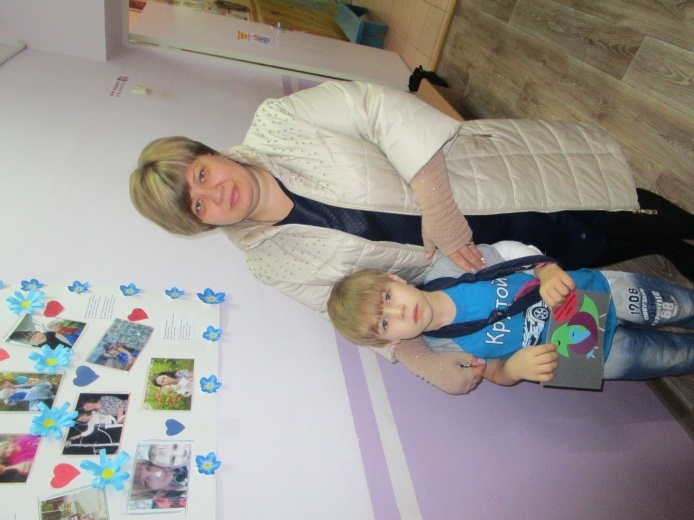 «Викторина для мам»
«День почитания 
и уважения»
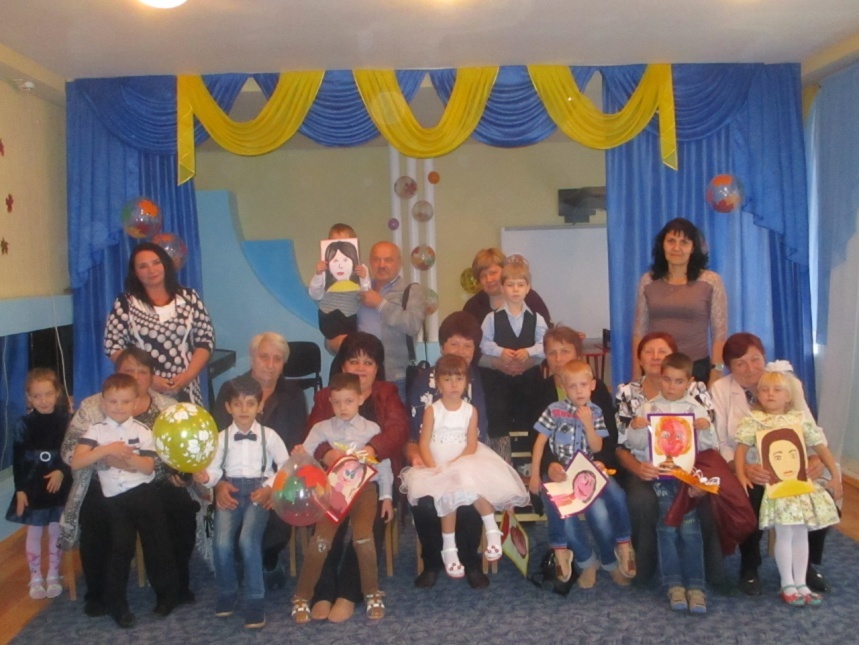 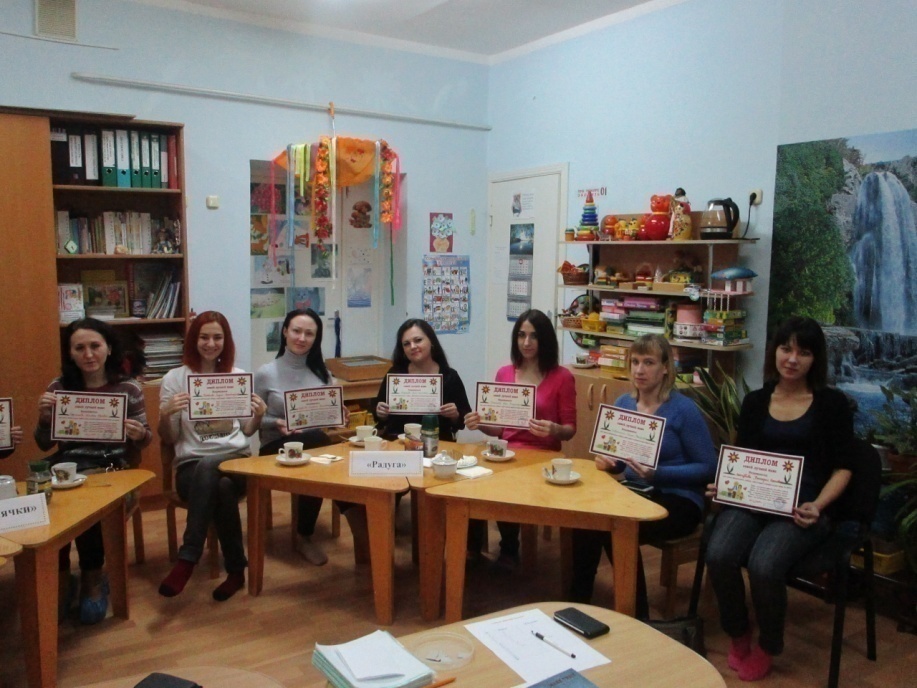 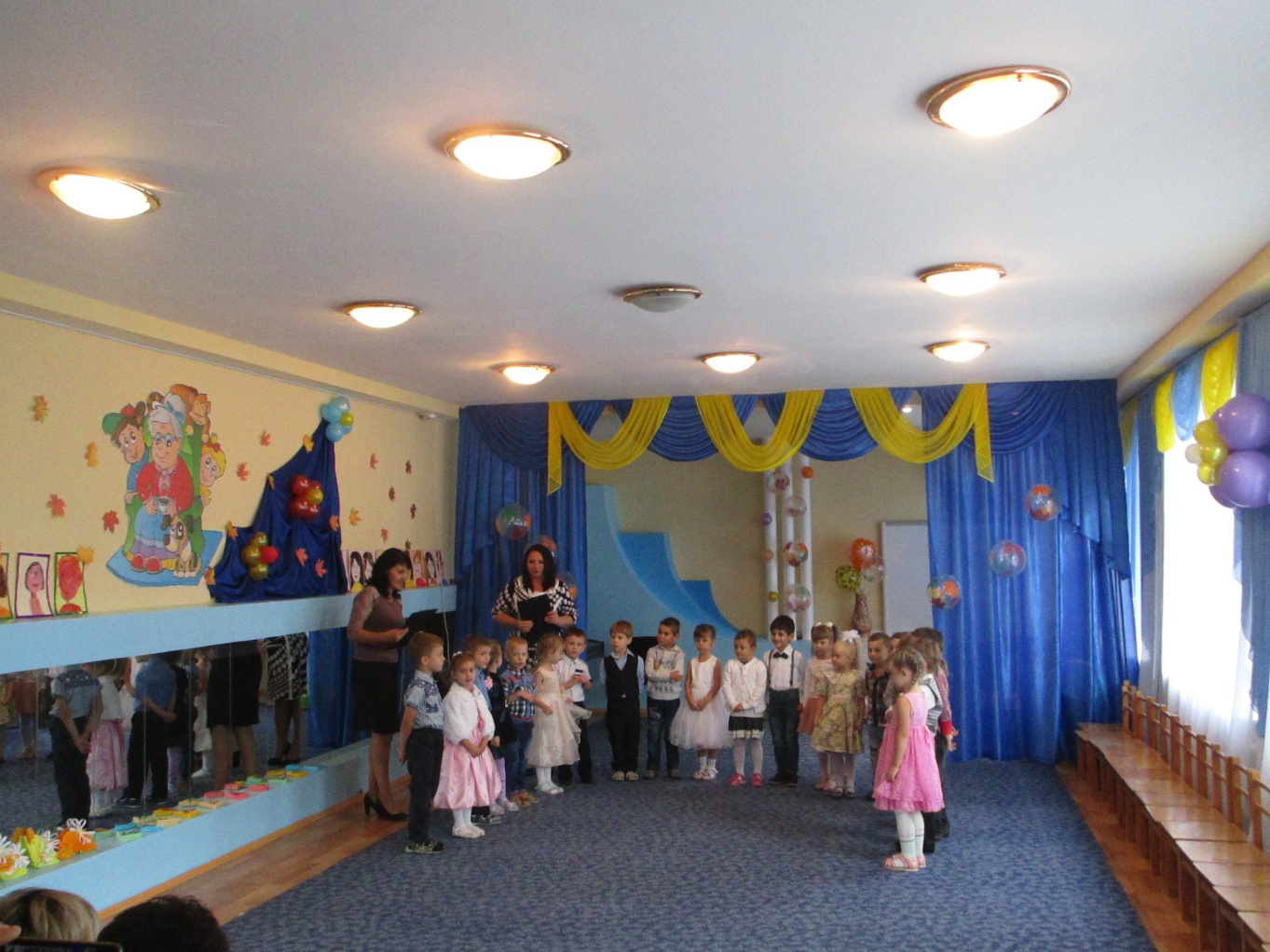 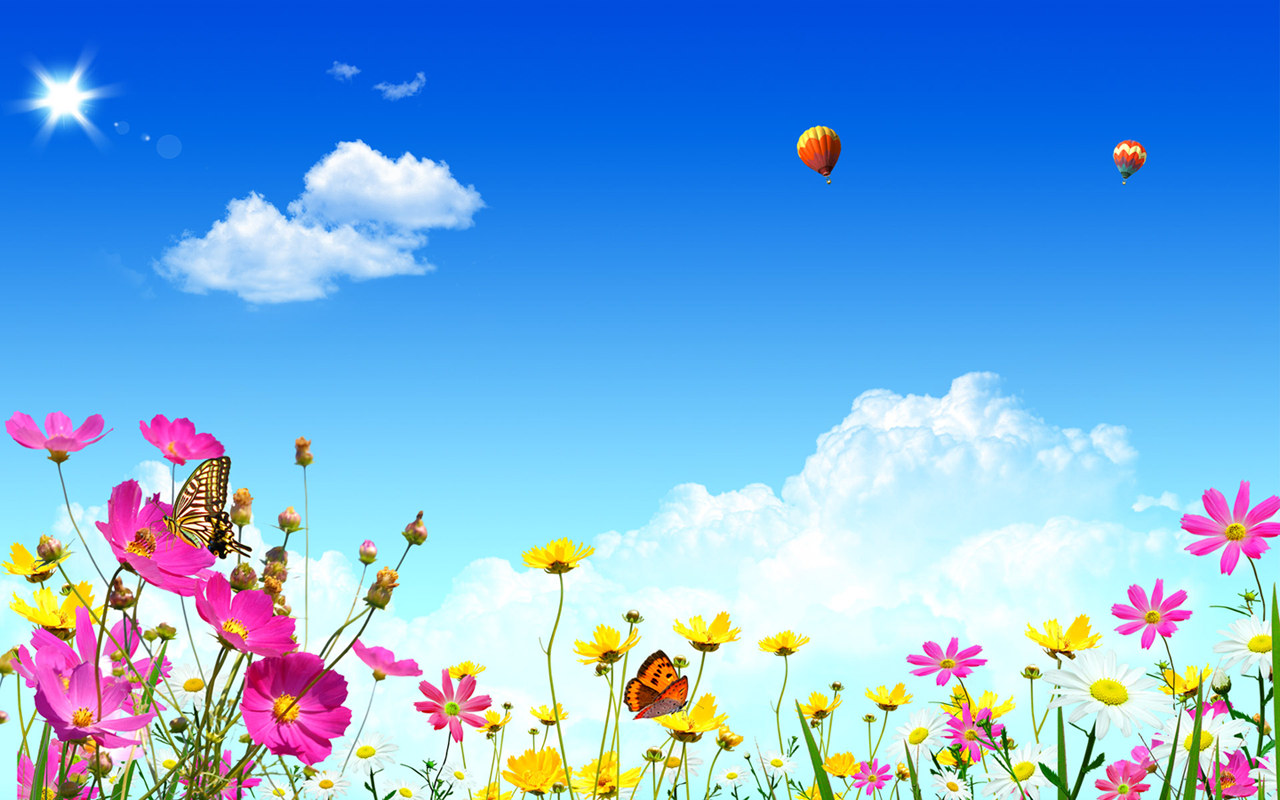 Чудесного лета, легких деньков, отпуска и денег больших мешков!!!